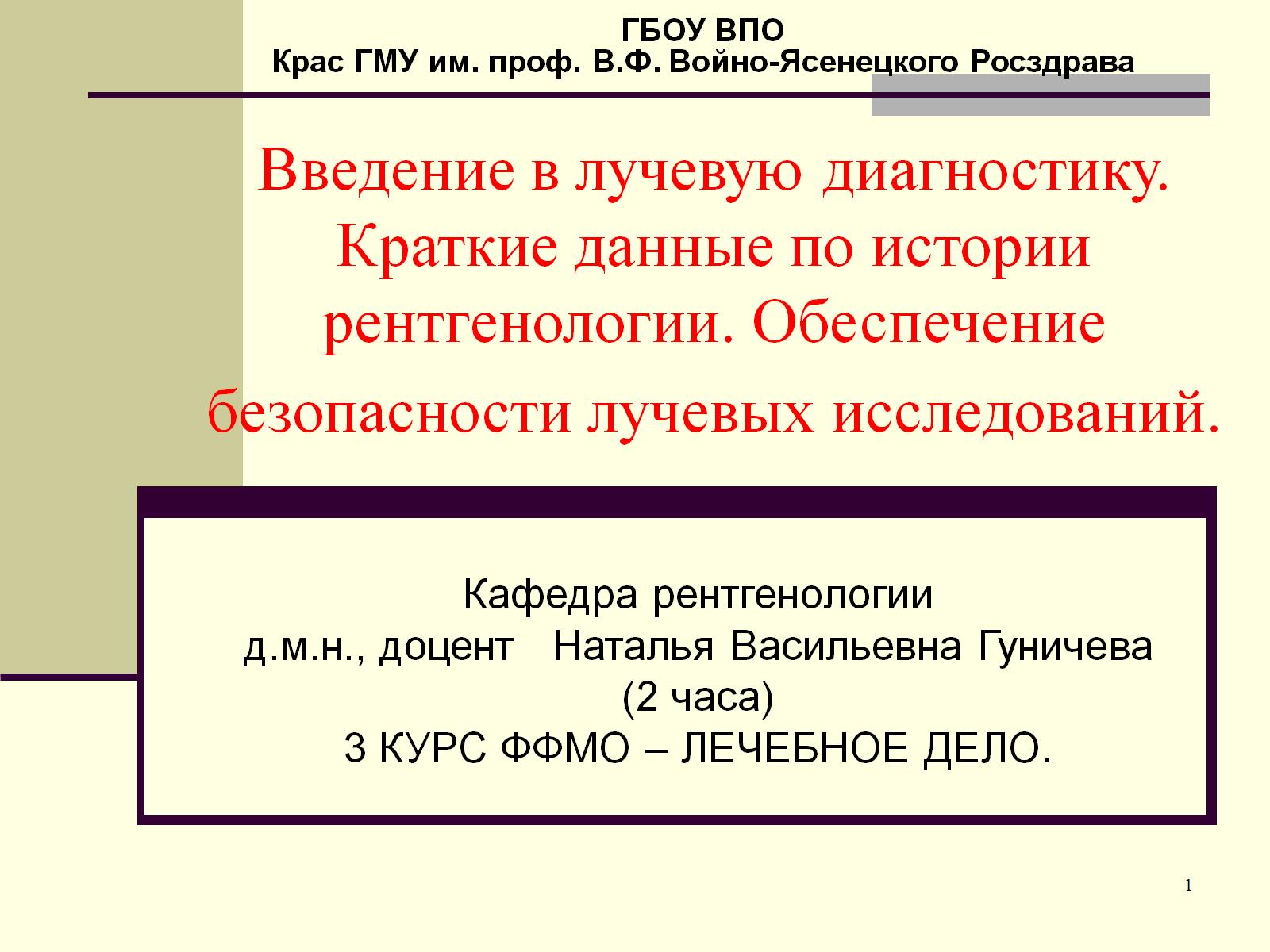 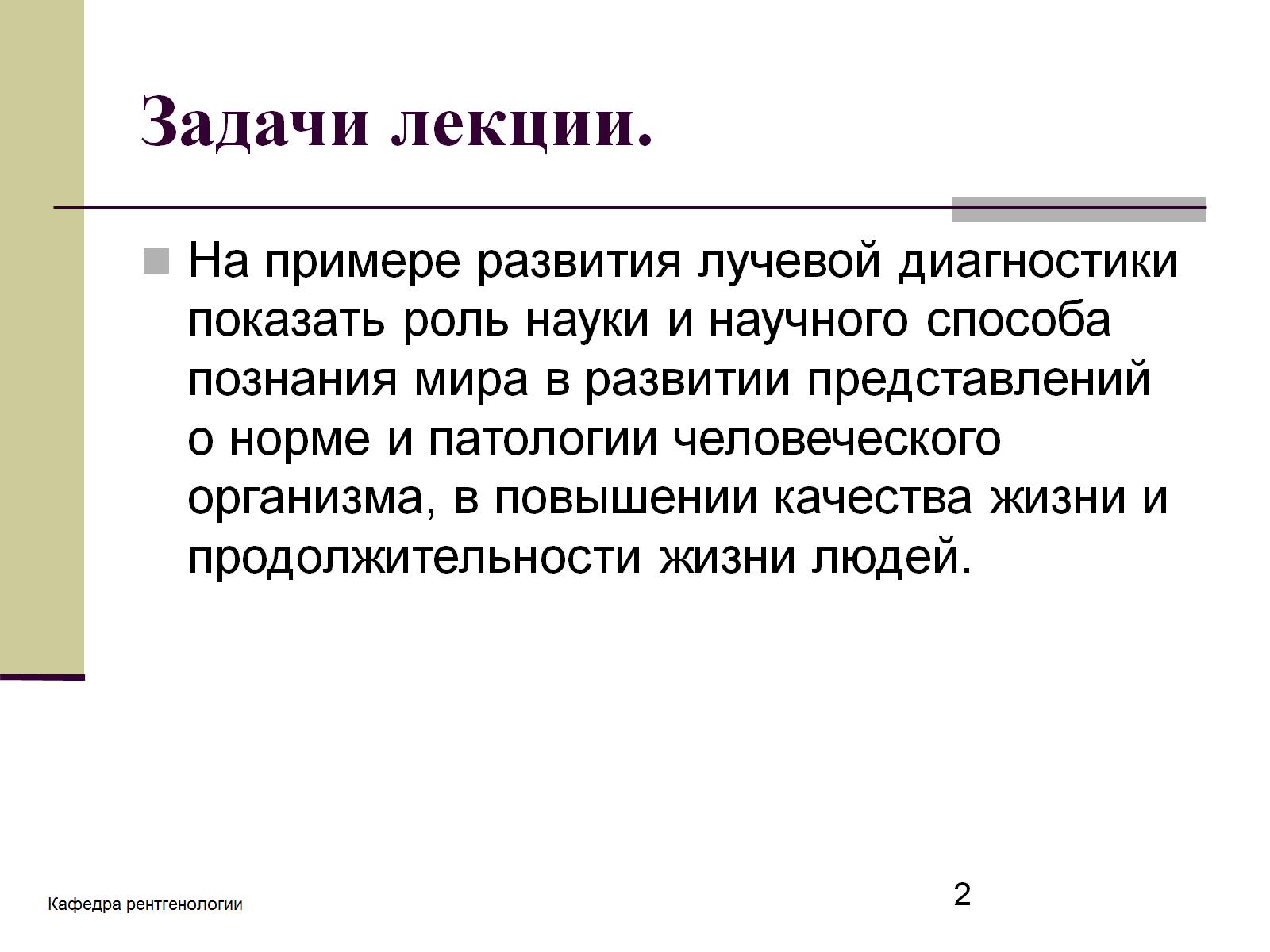 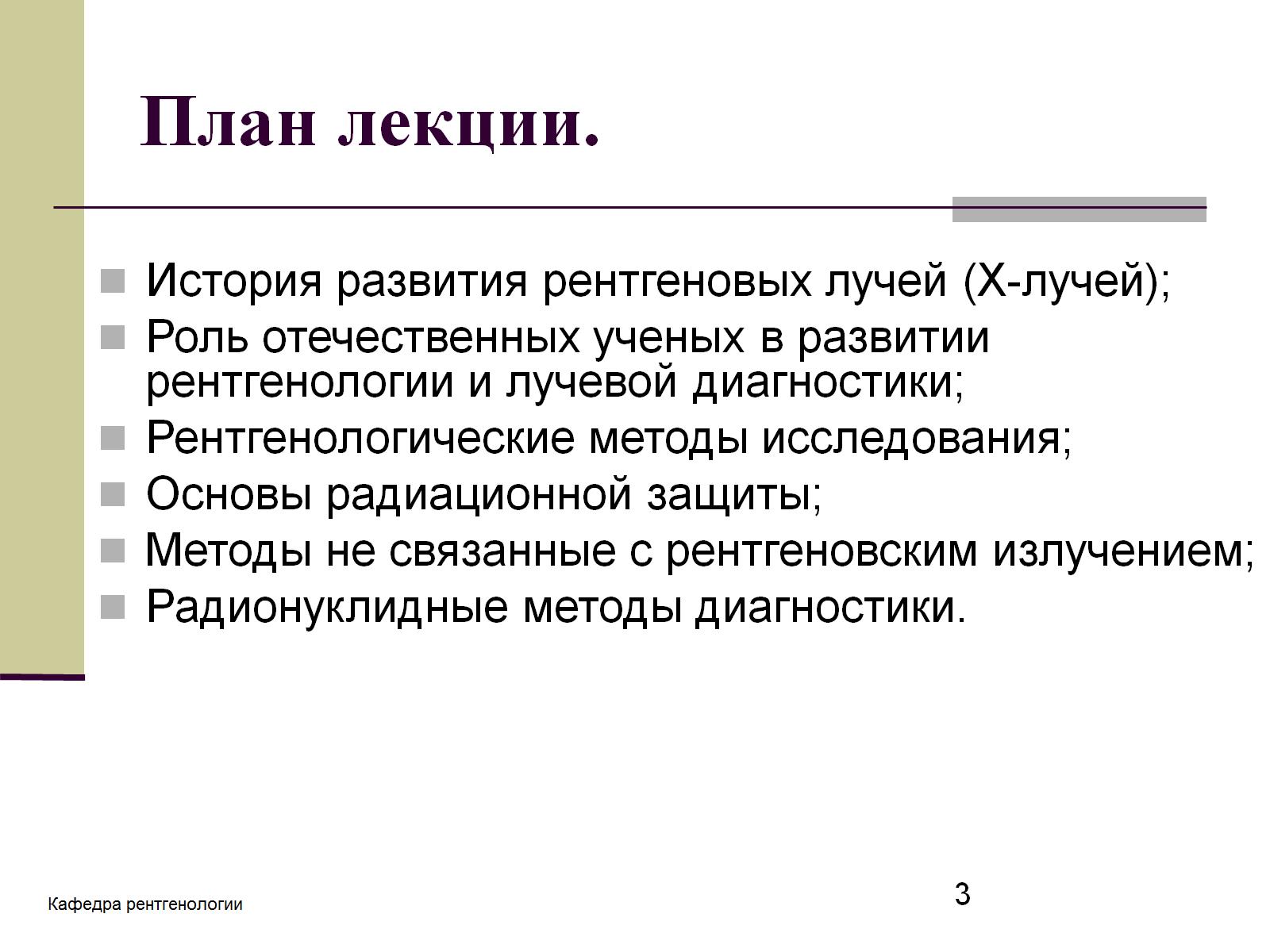 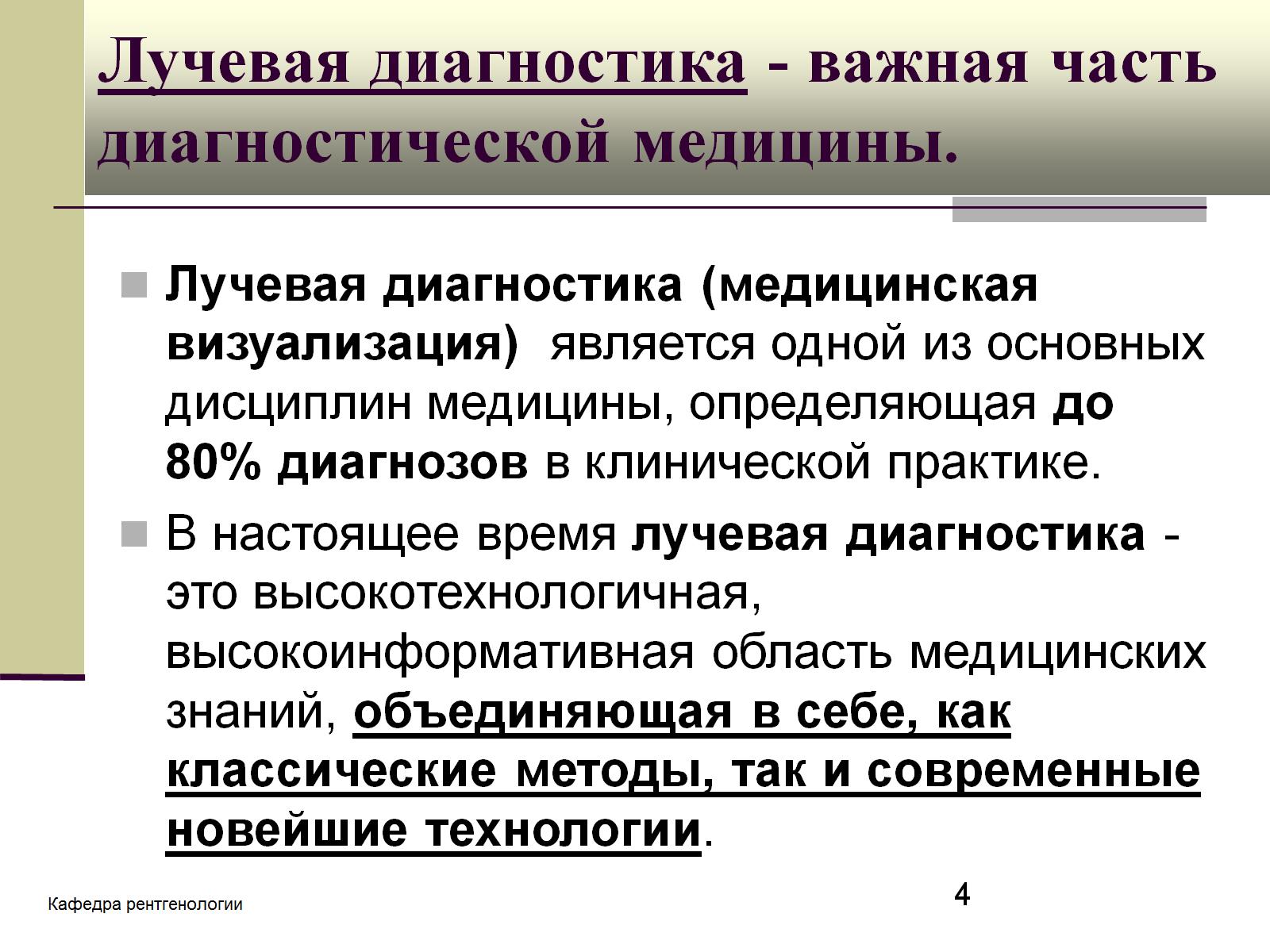 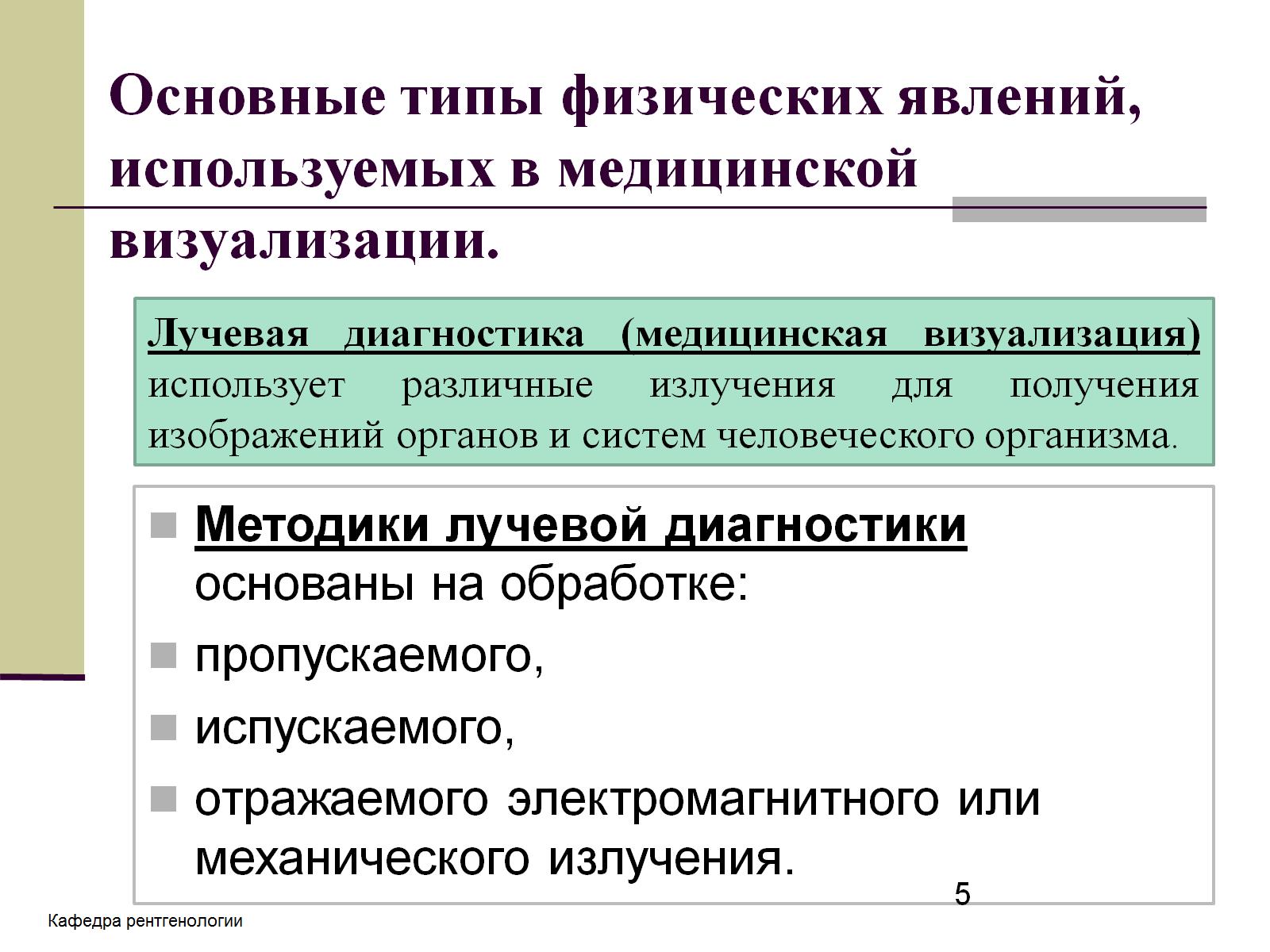 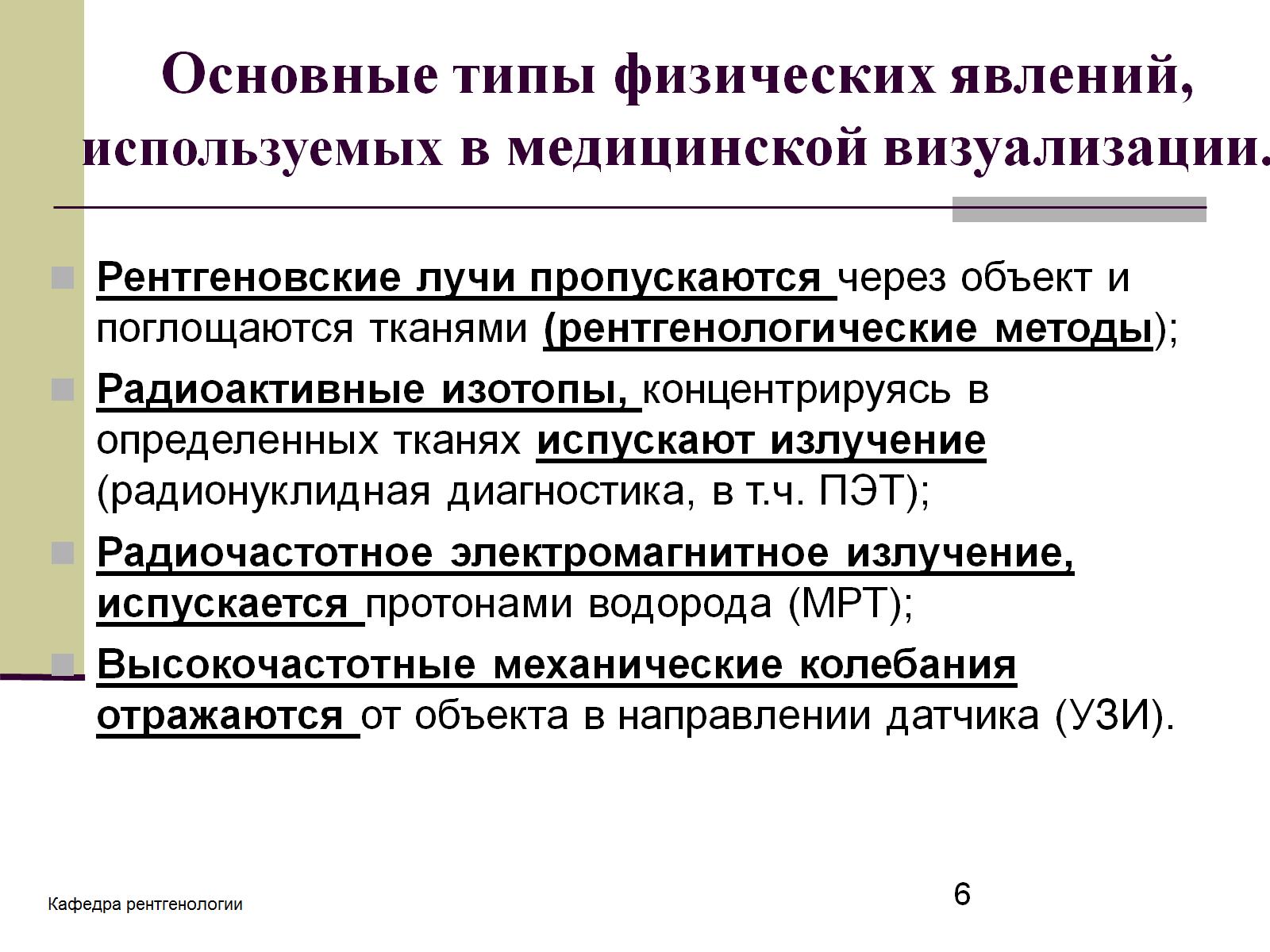 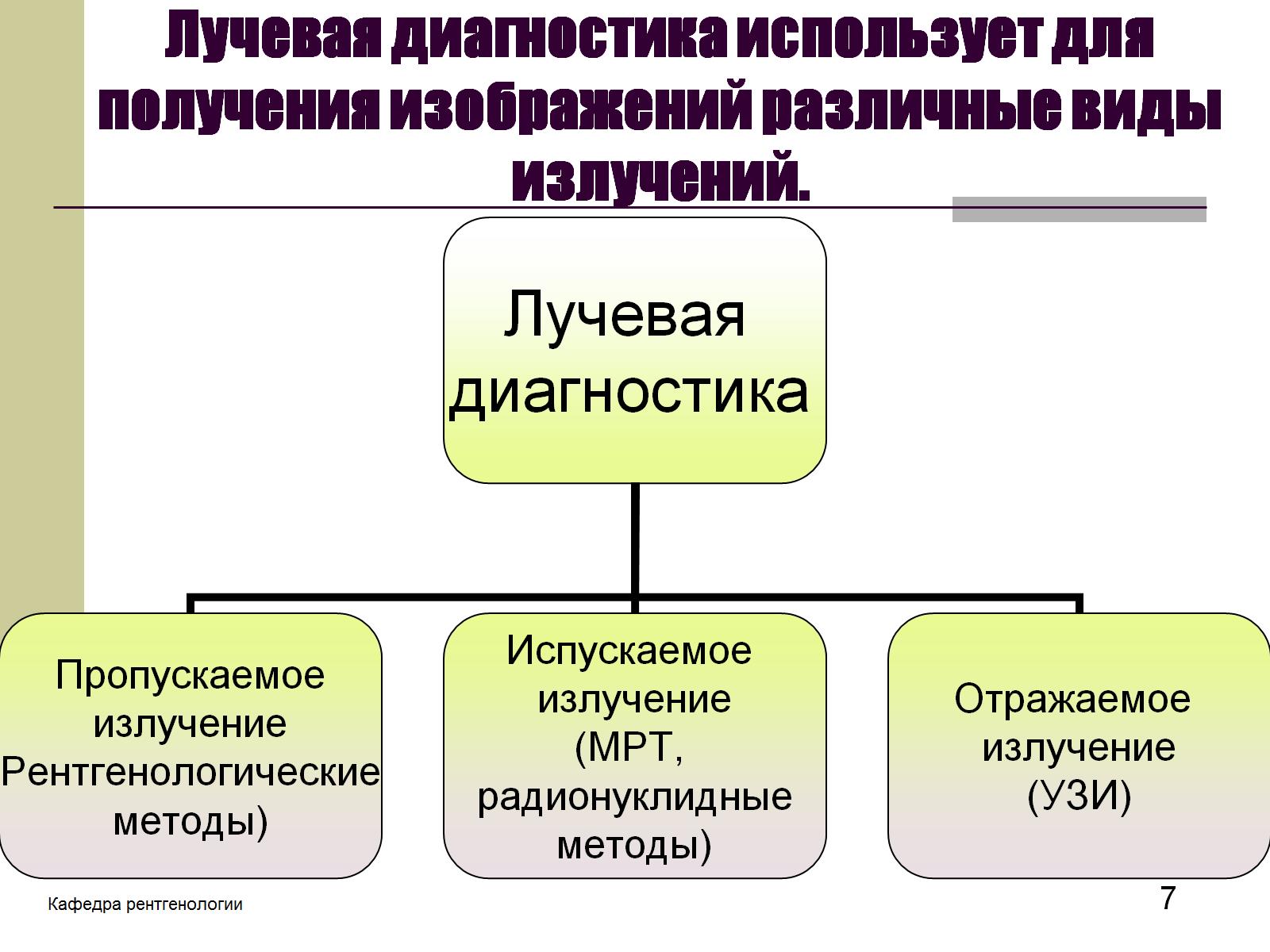 Лучевая диагностика использует для получения изображений различные виды излучений.
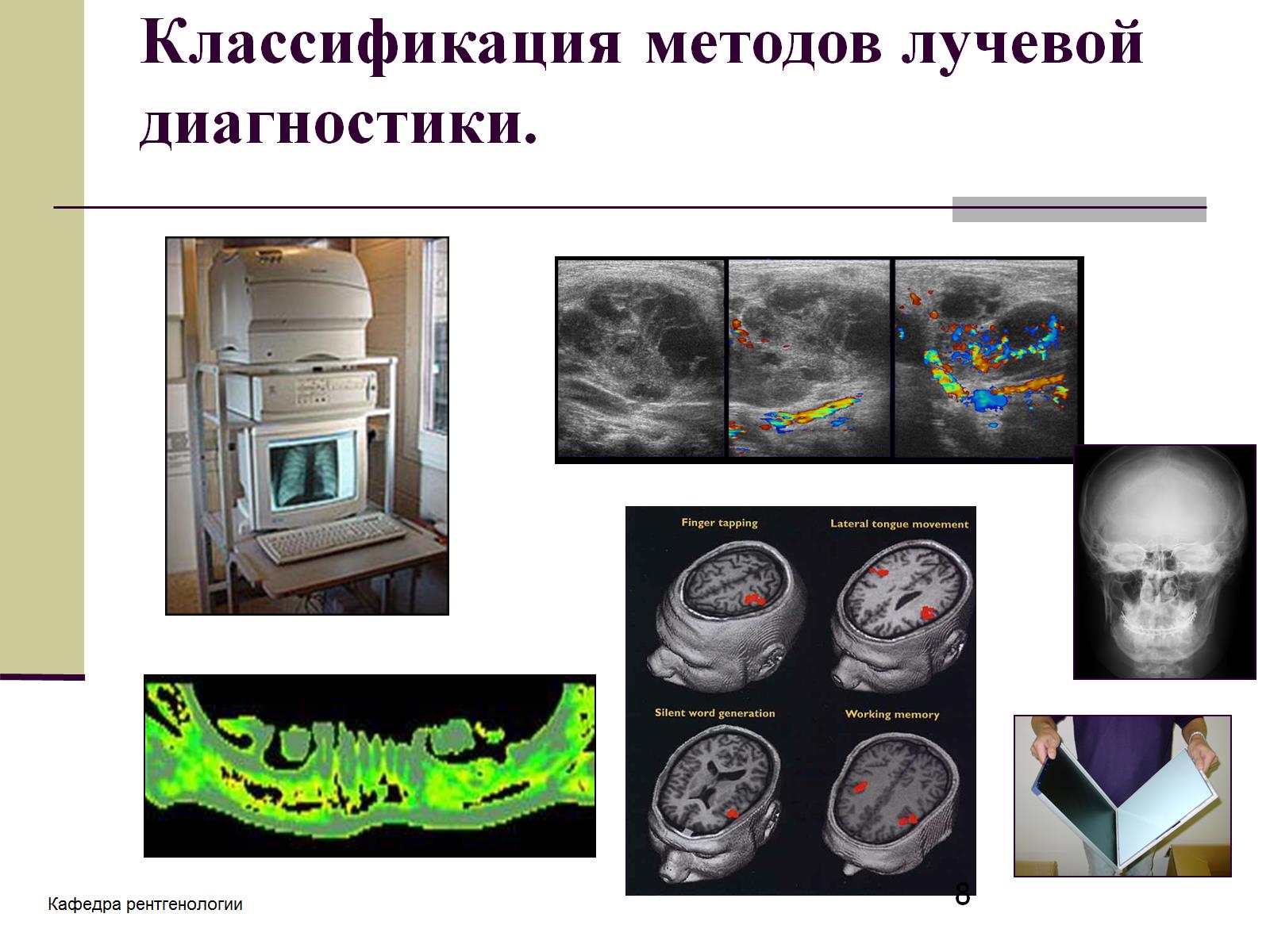 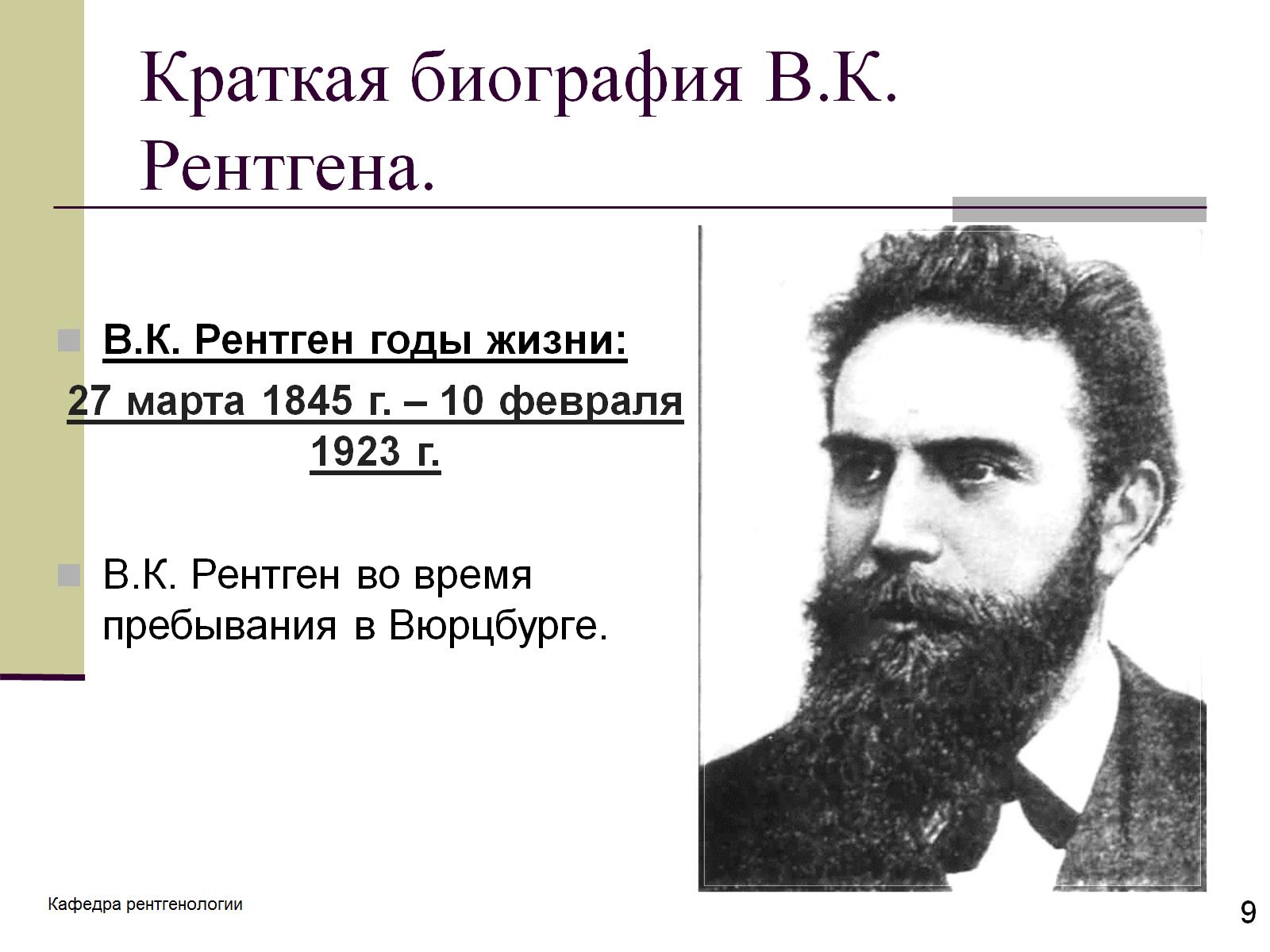 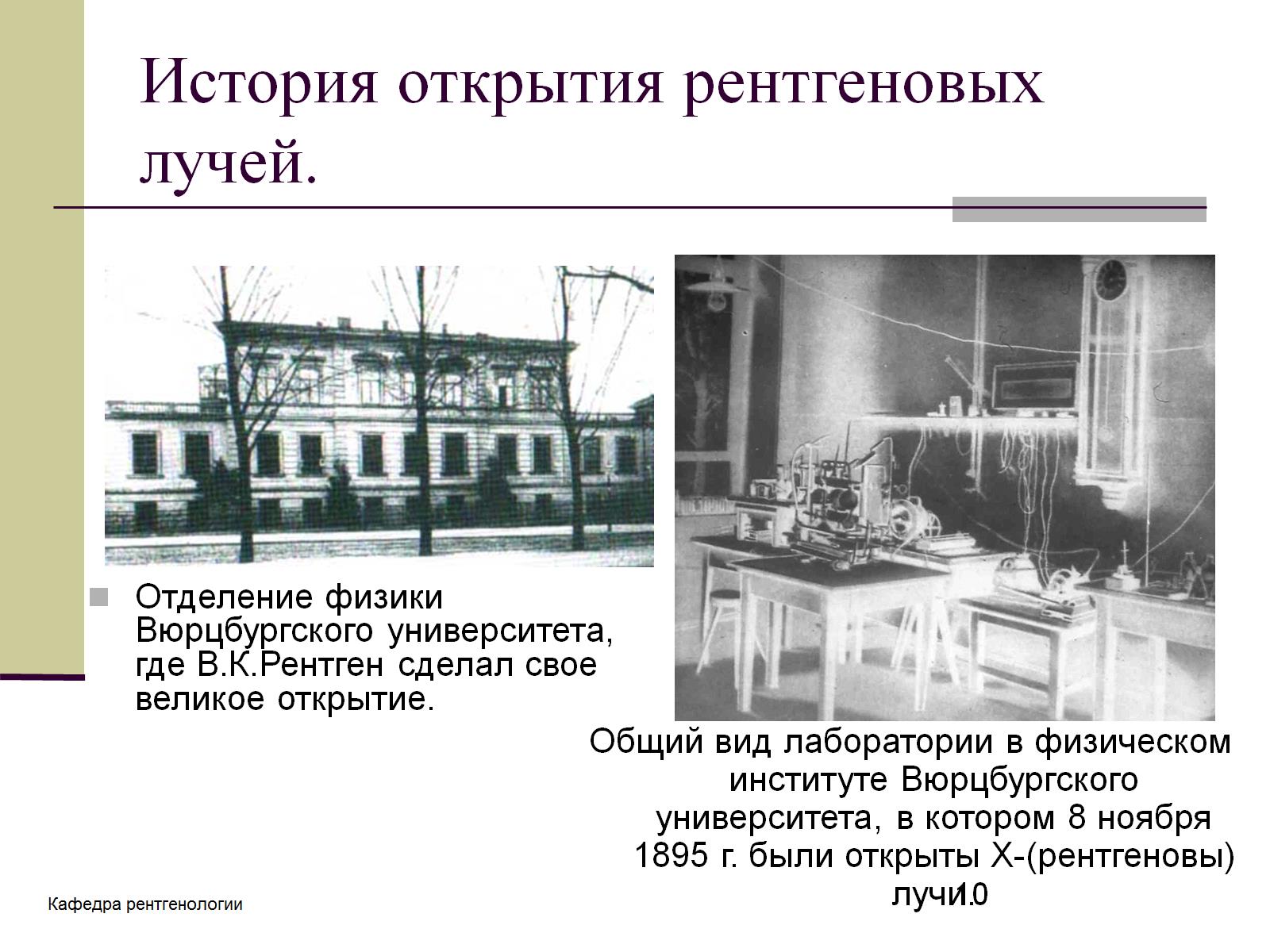 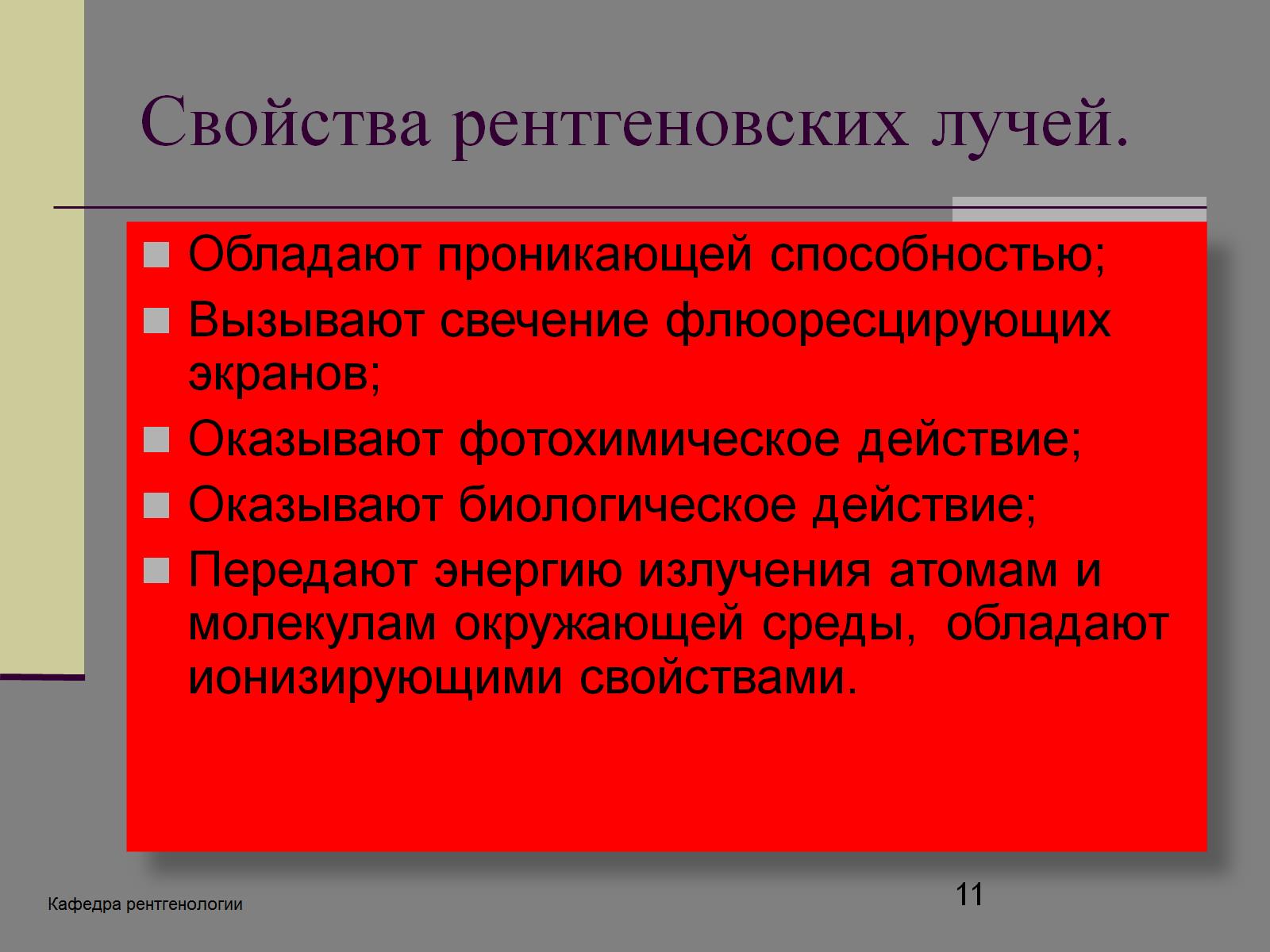 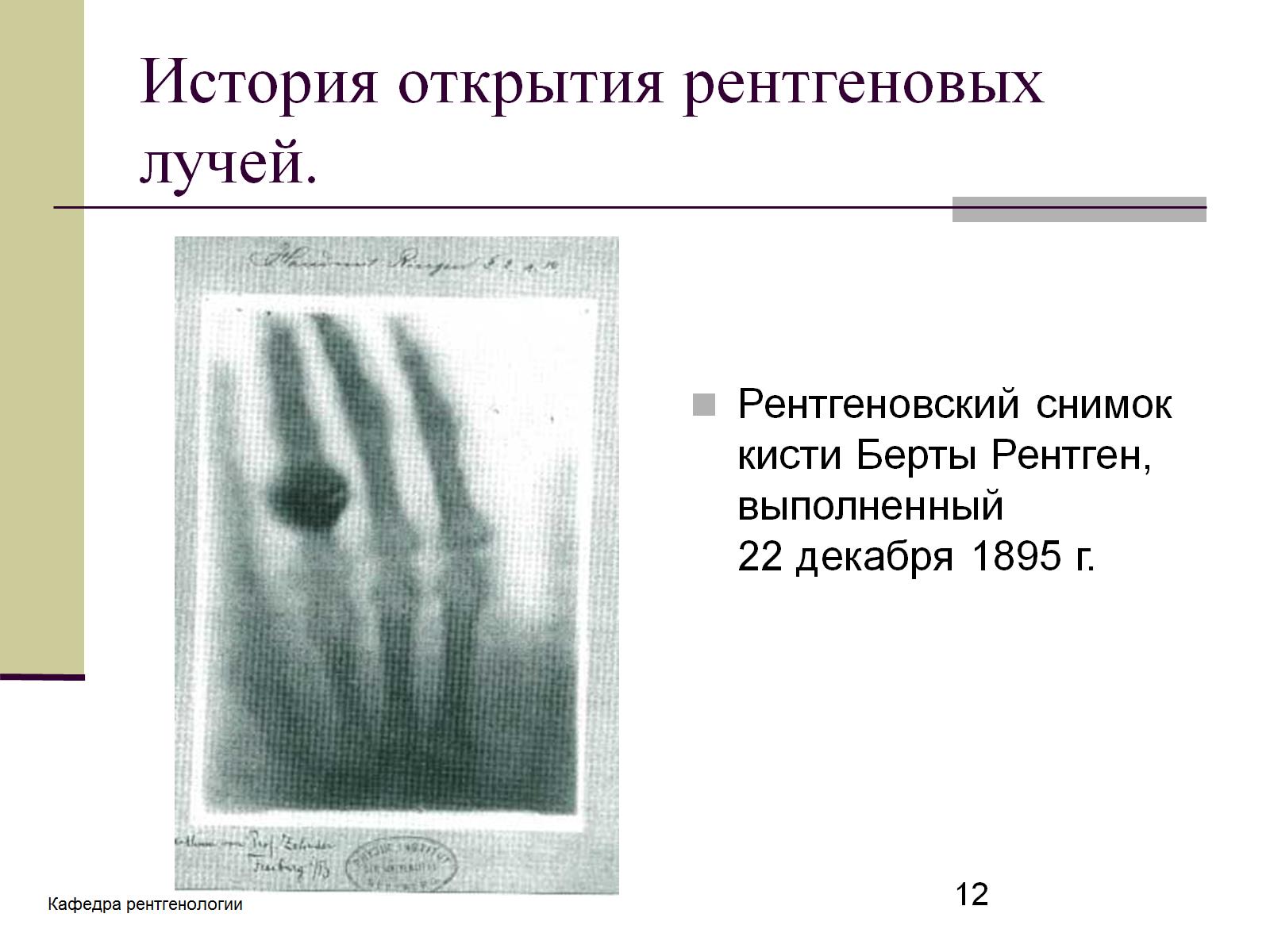 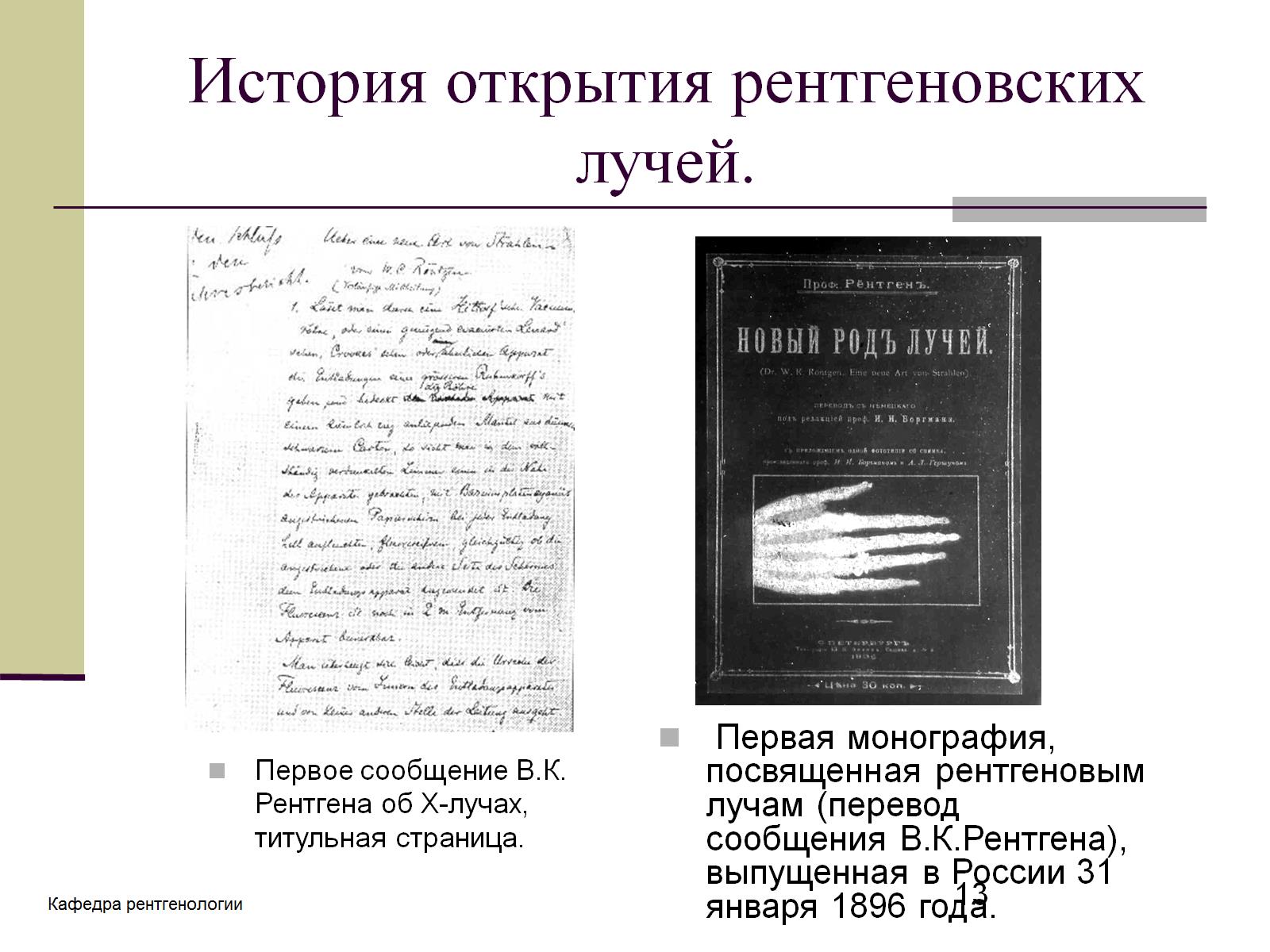 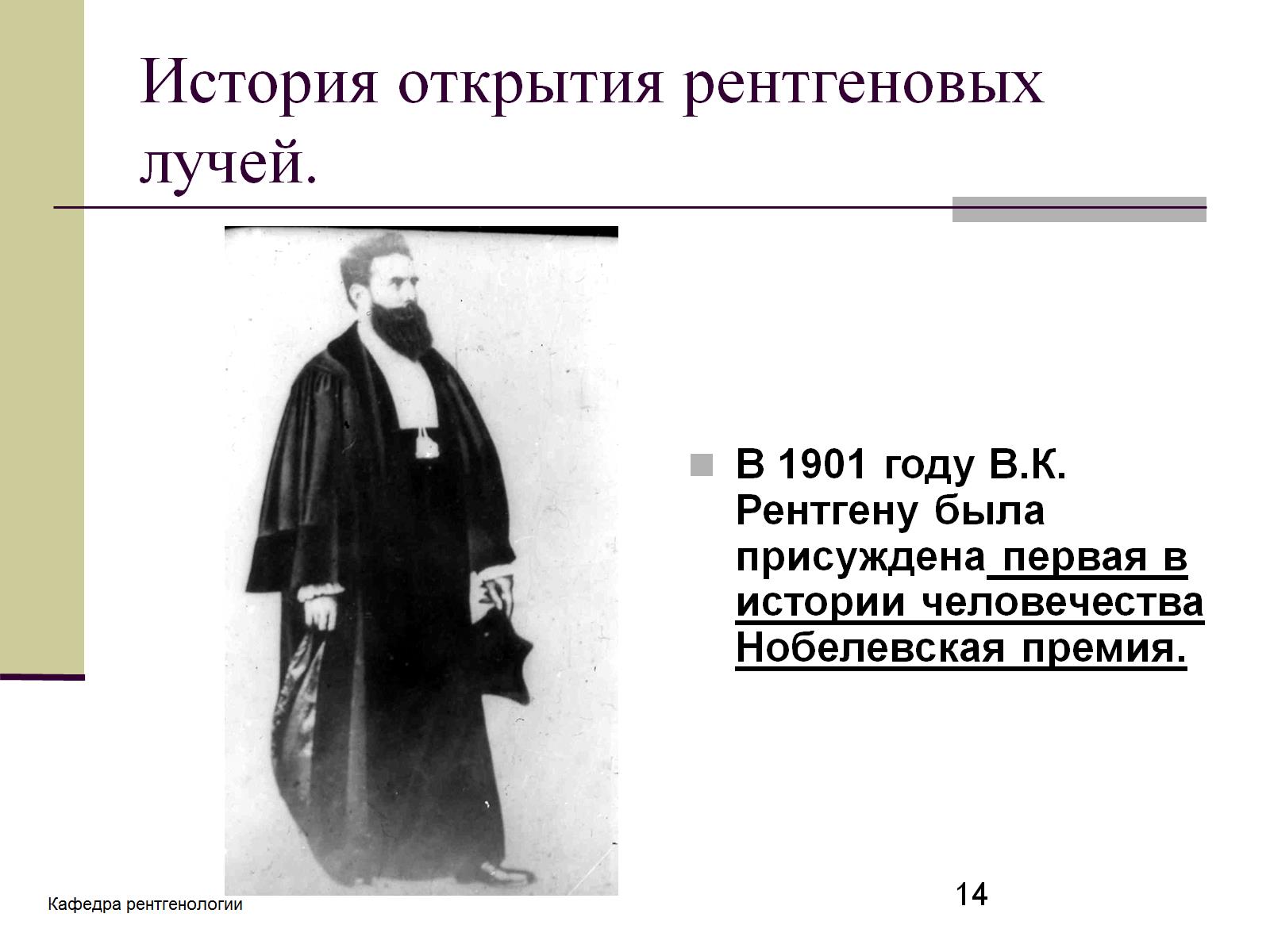 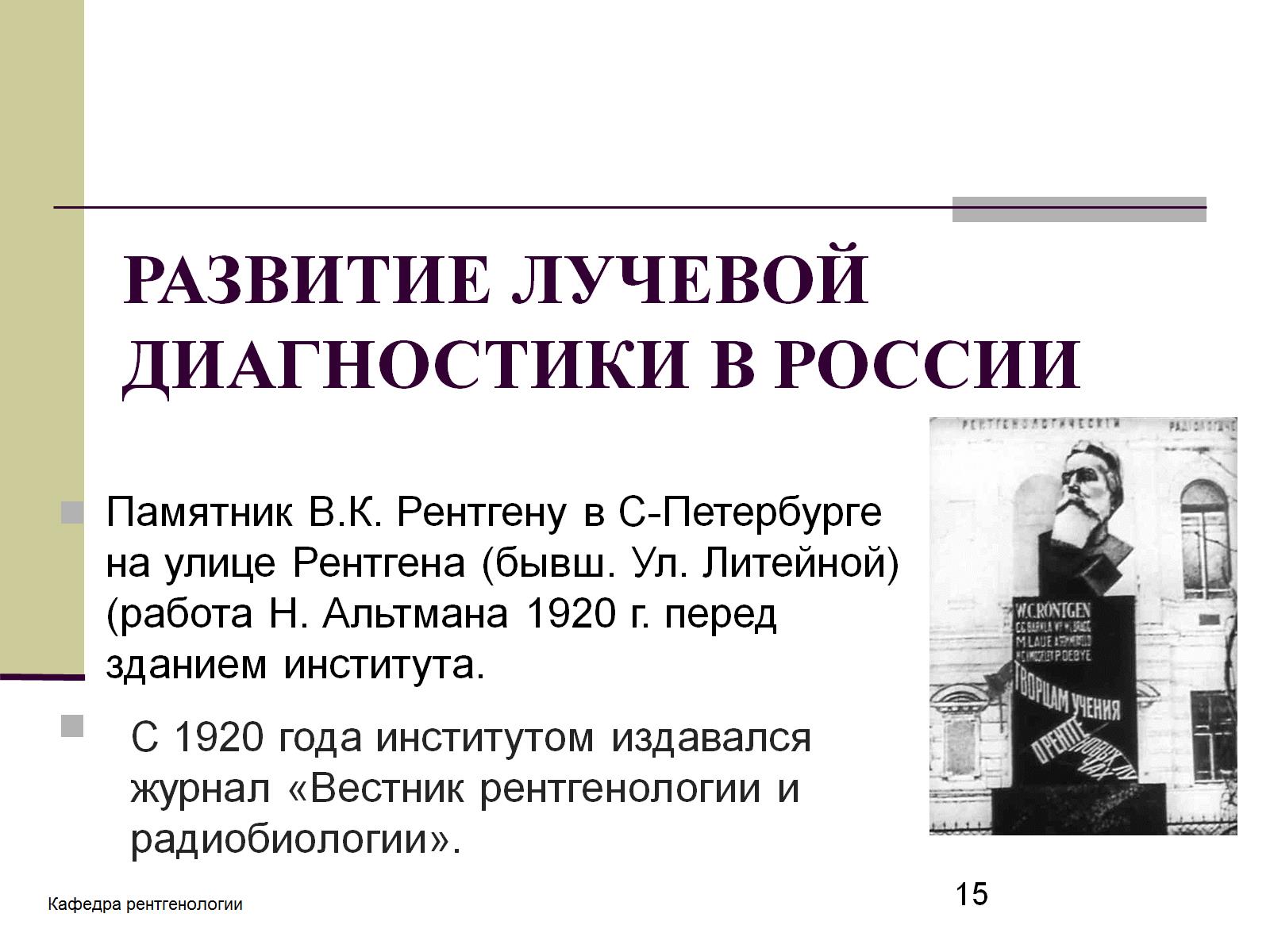 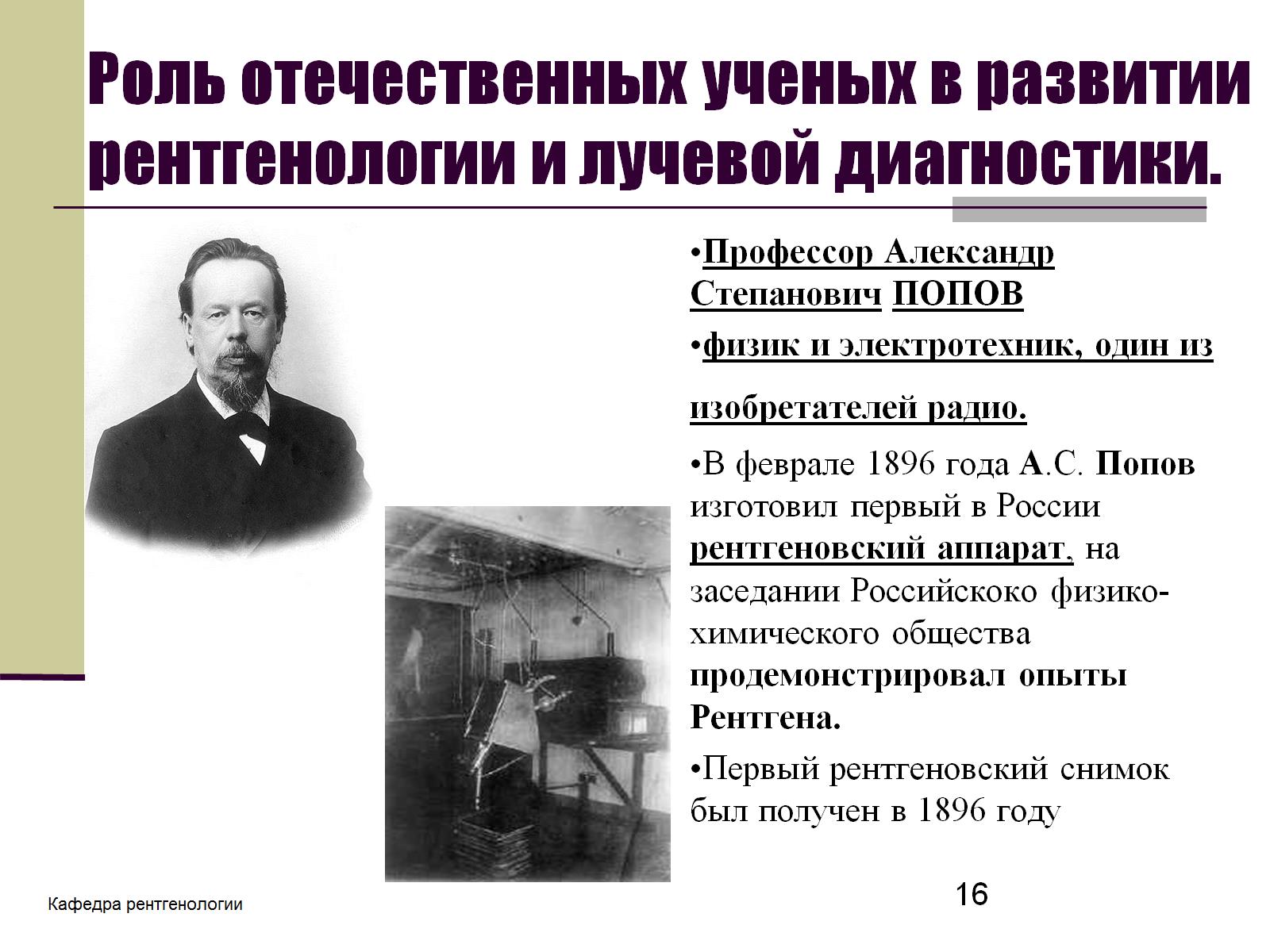 Роль отечественных ученых в развитии рентгенологии и лучевой диагностики.
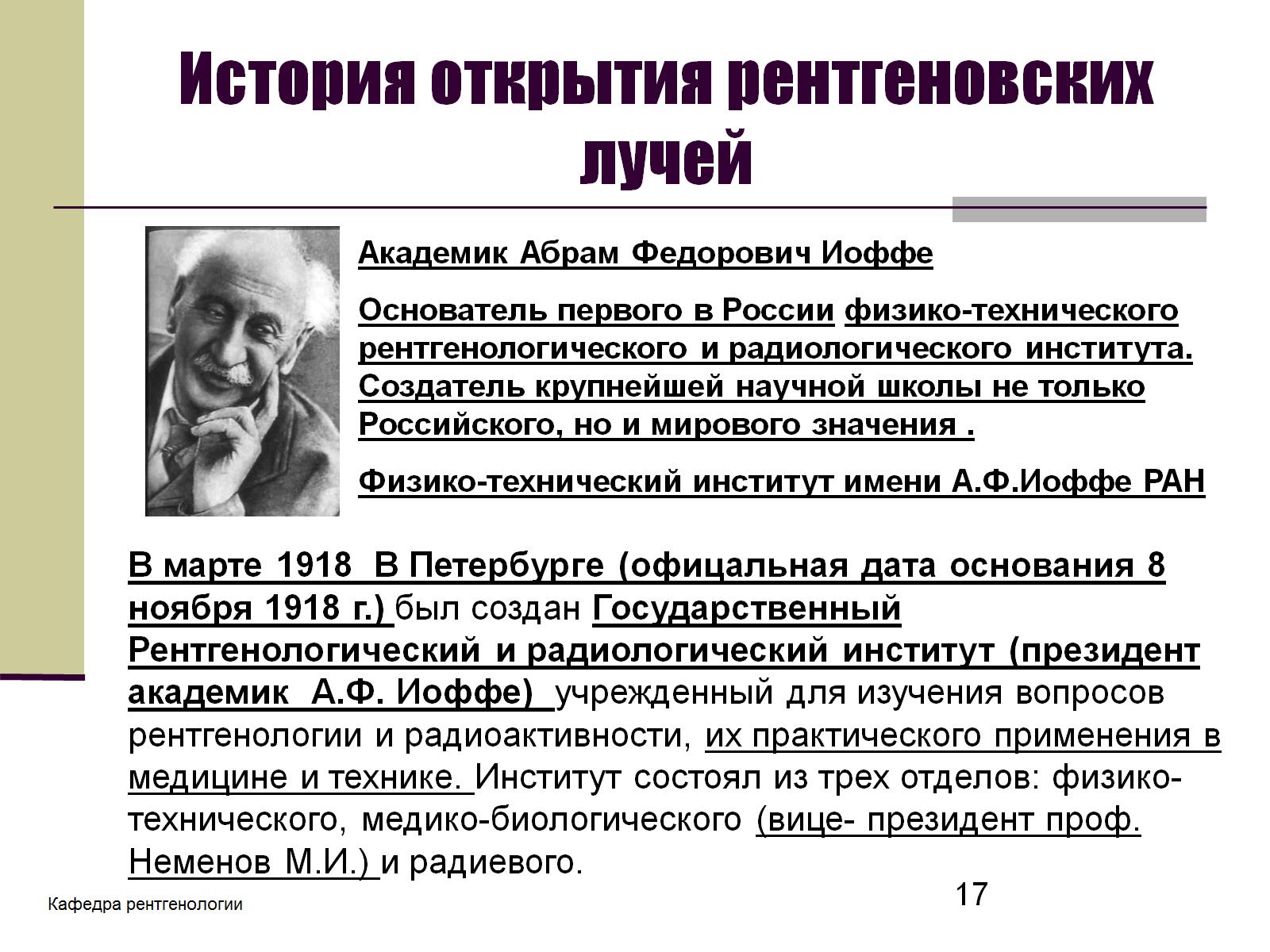 История открытия рентгеновских лучей
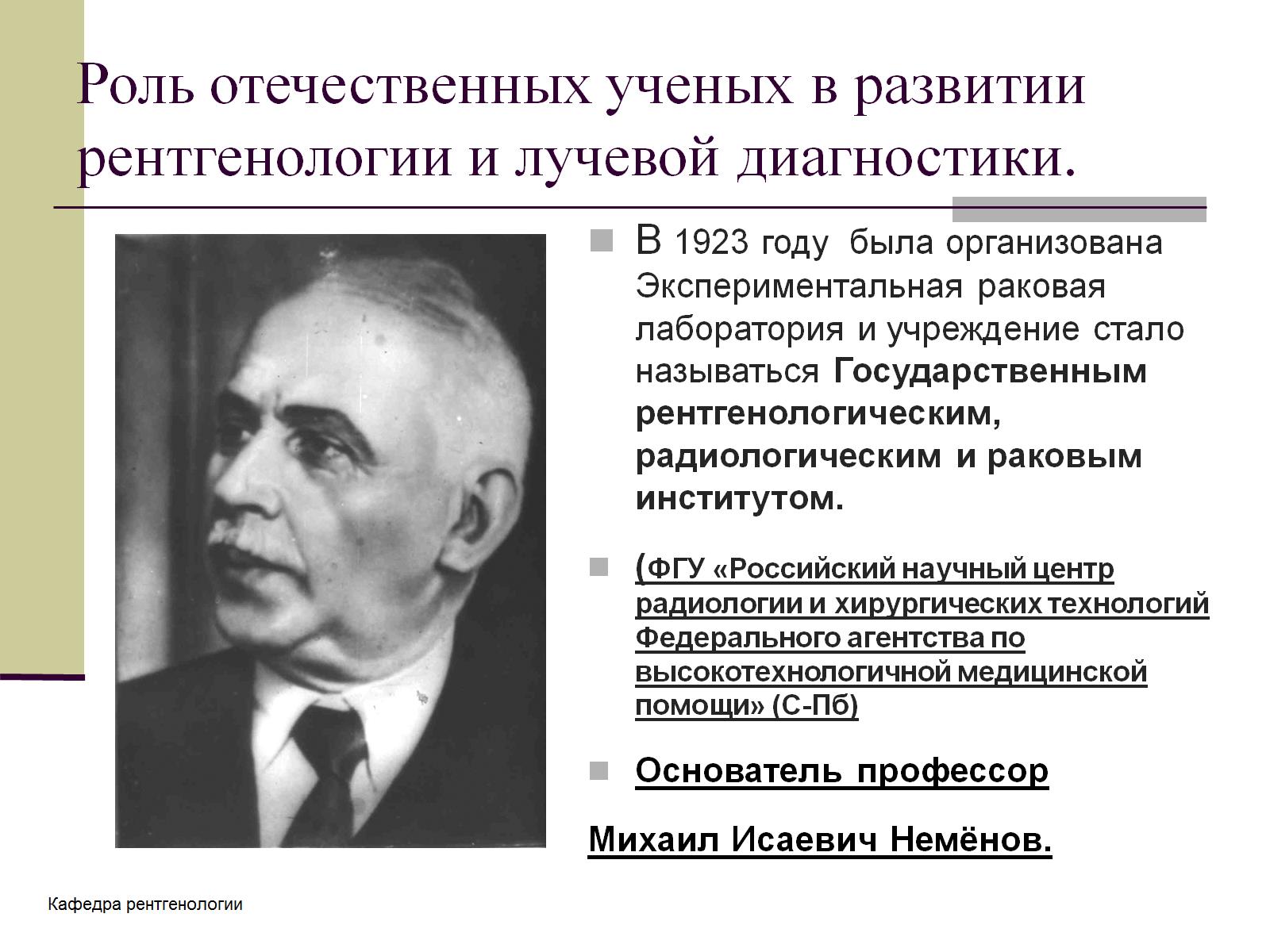 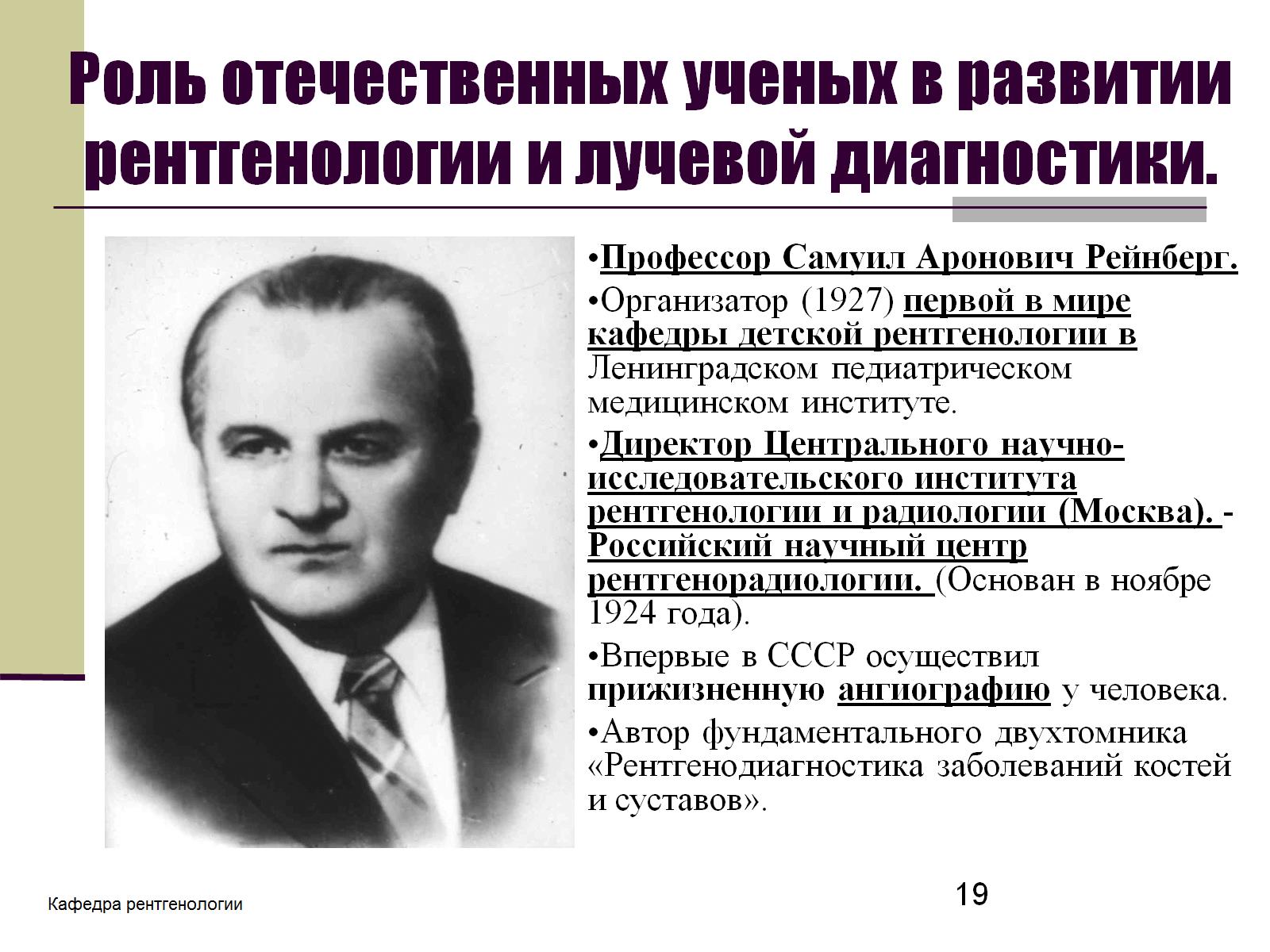 Роль отечественных ученых в развитии рентгенологии и лучевой диагностики.
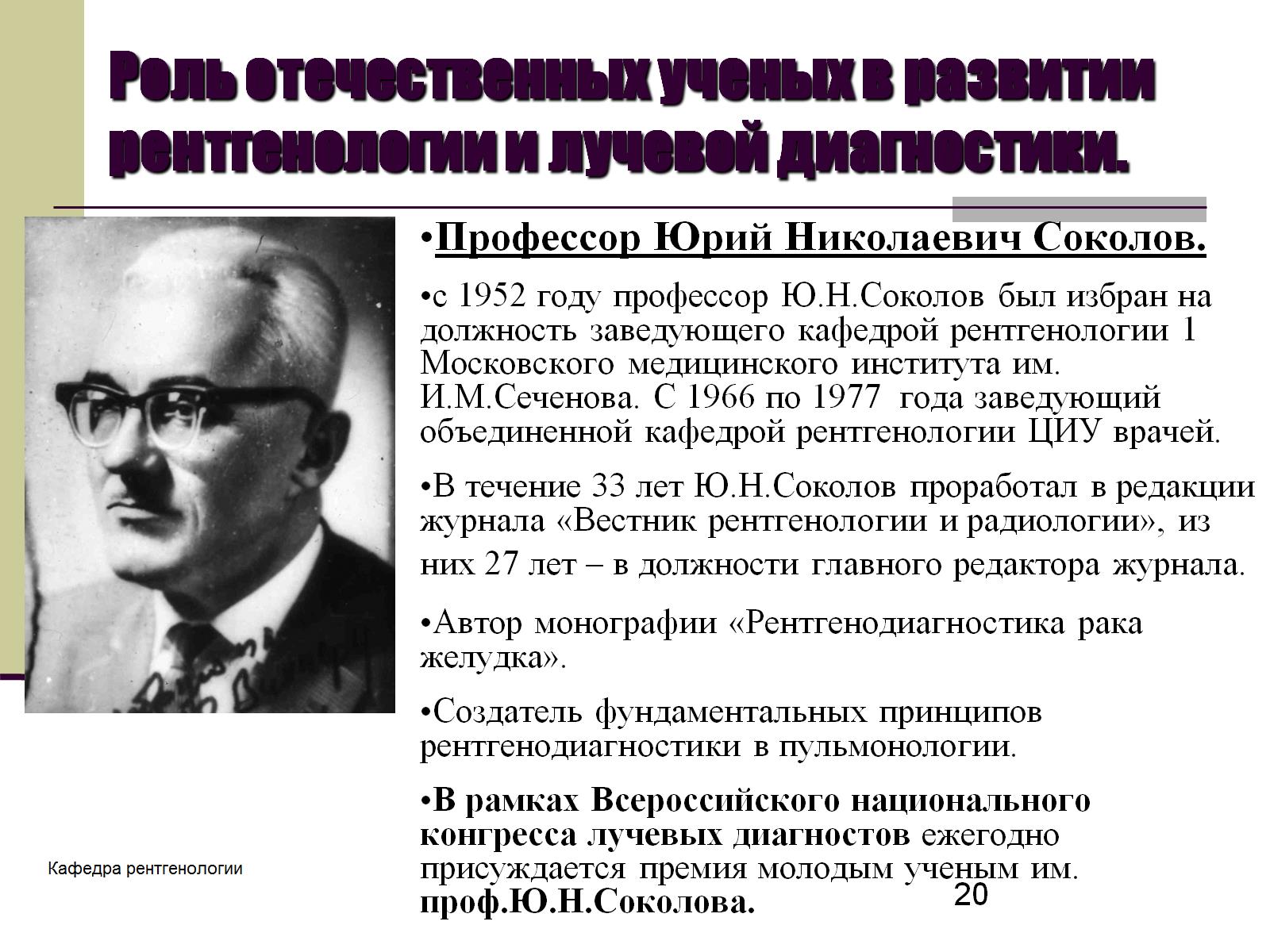 Роль отечественных ученых в развитии рентгенологии и лучевой диагностики.
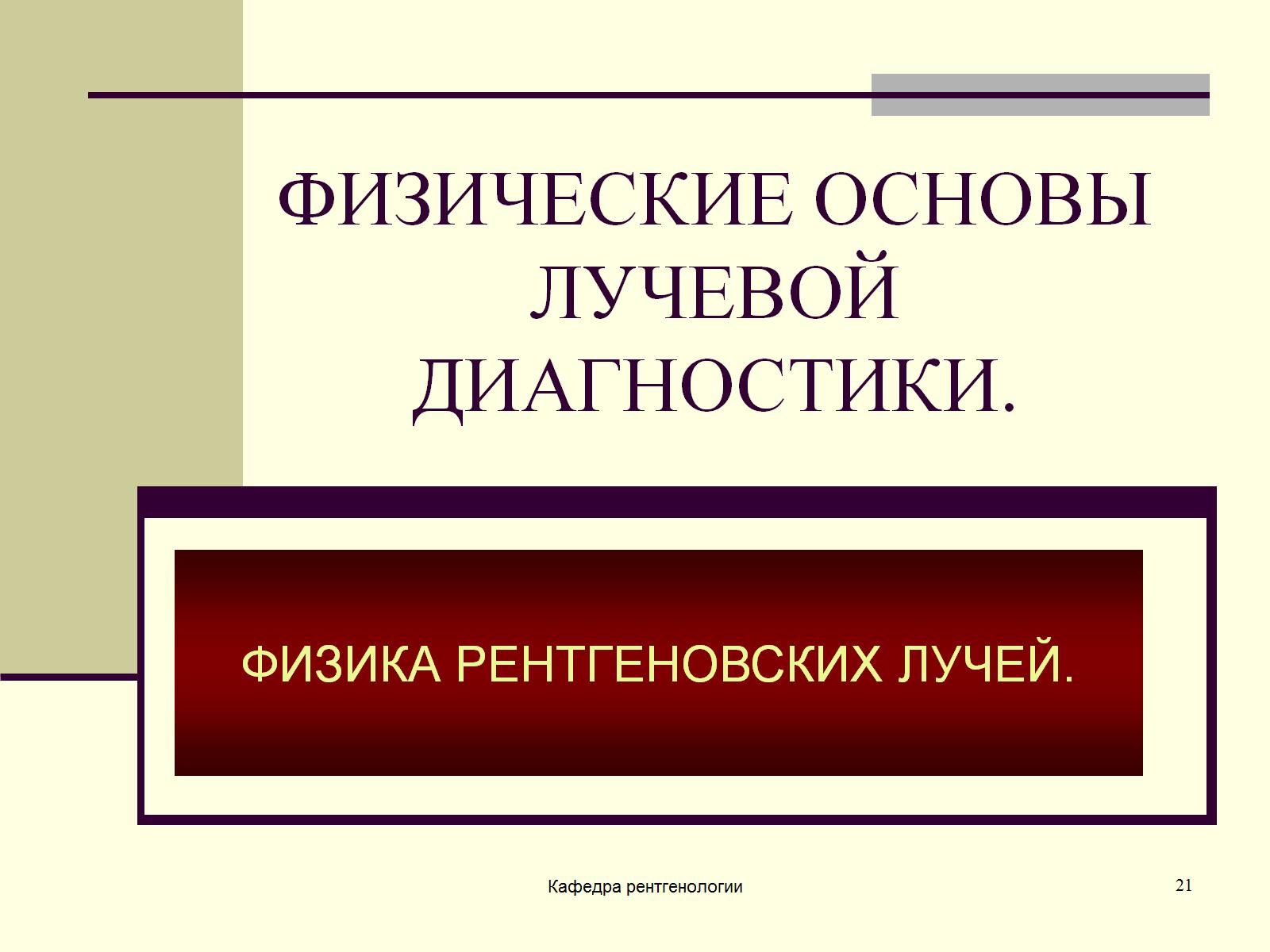 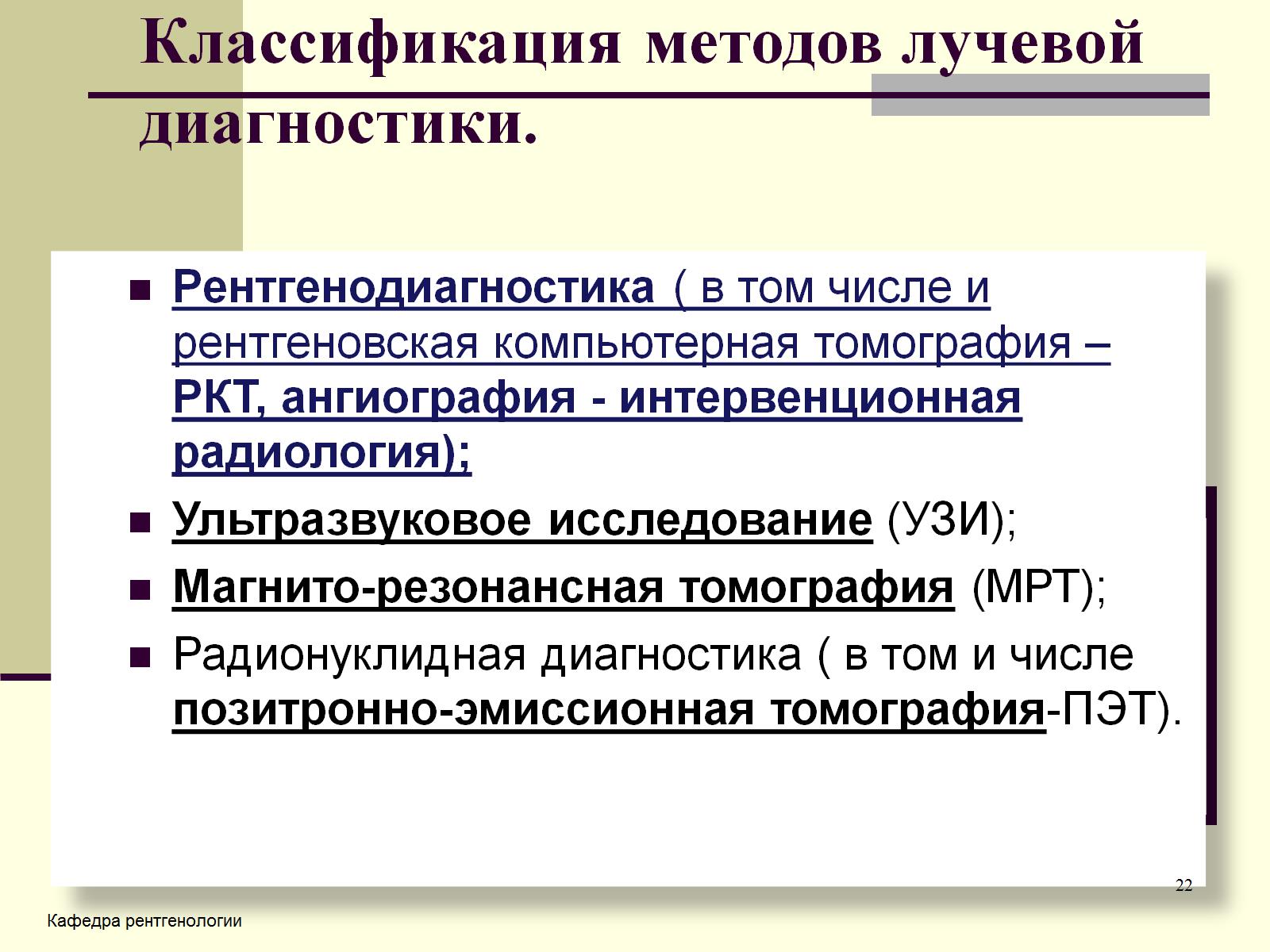 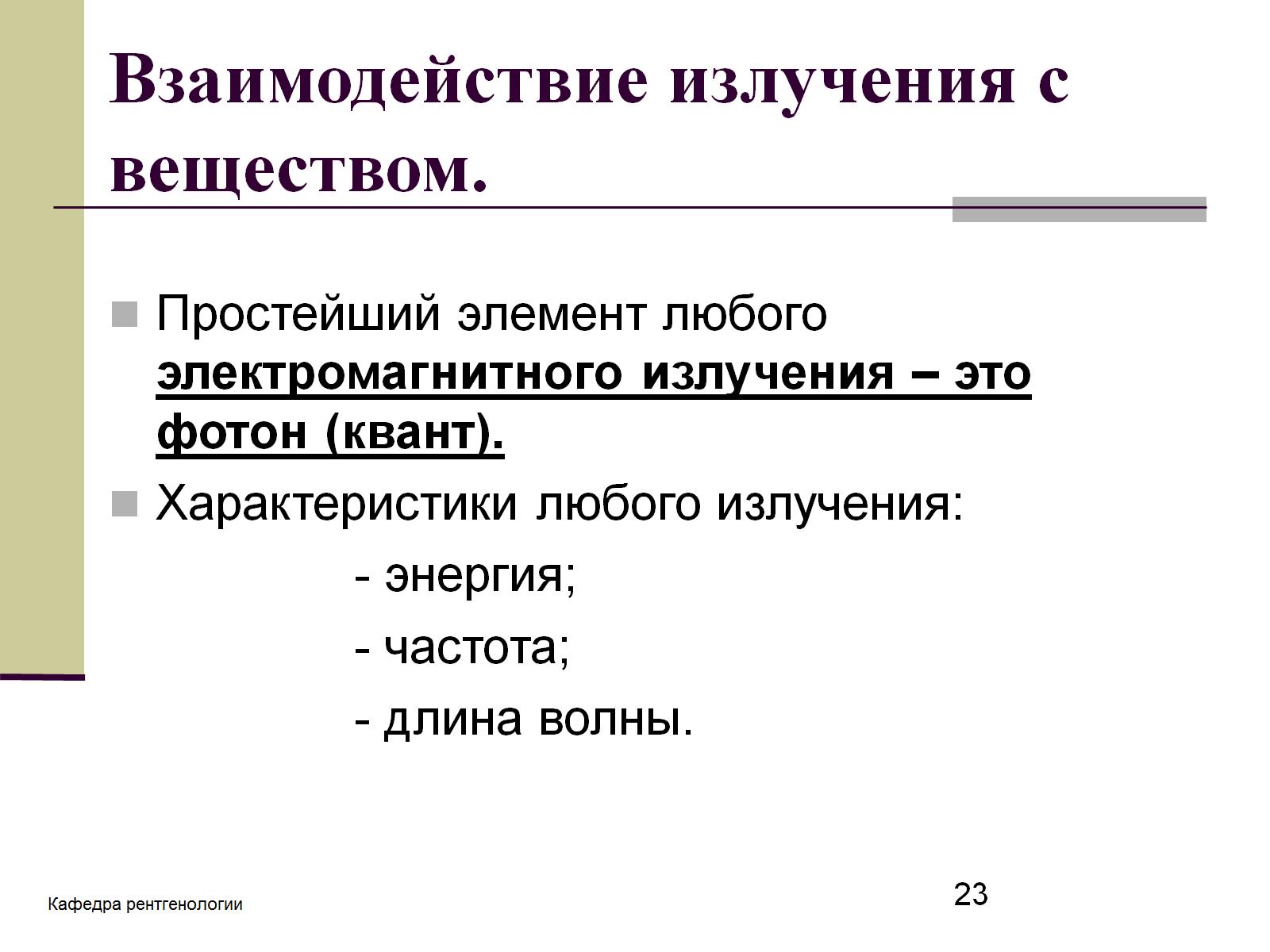 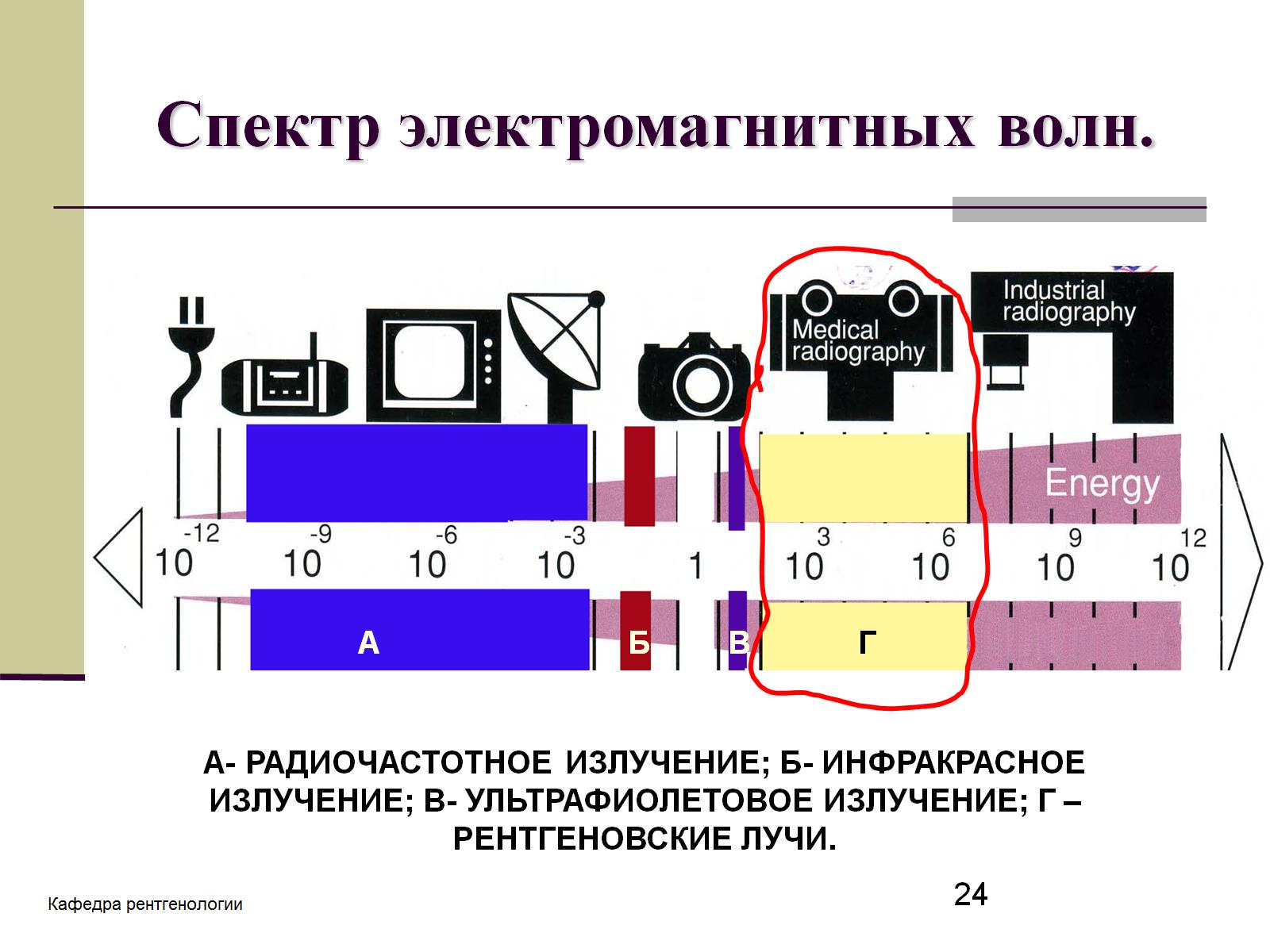 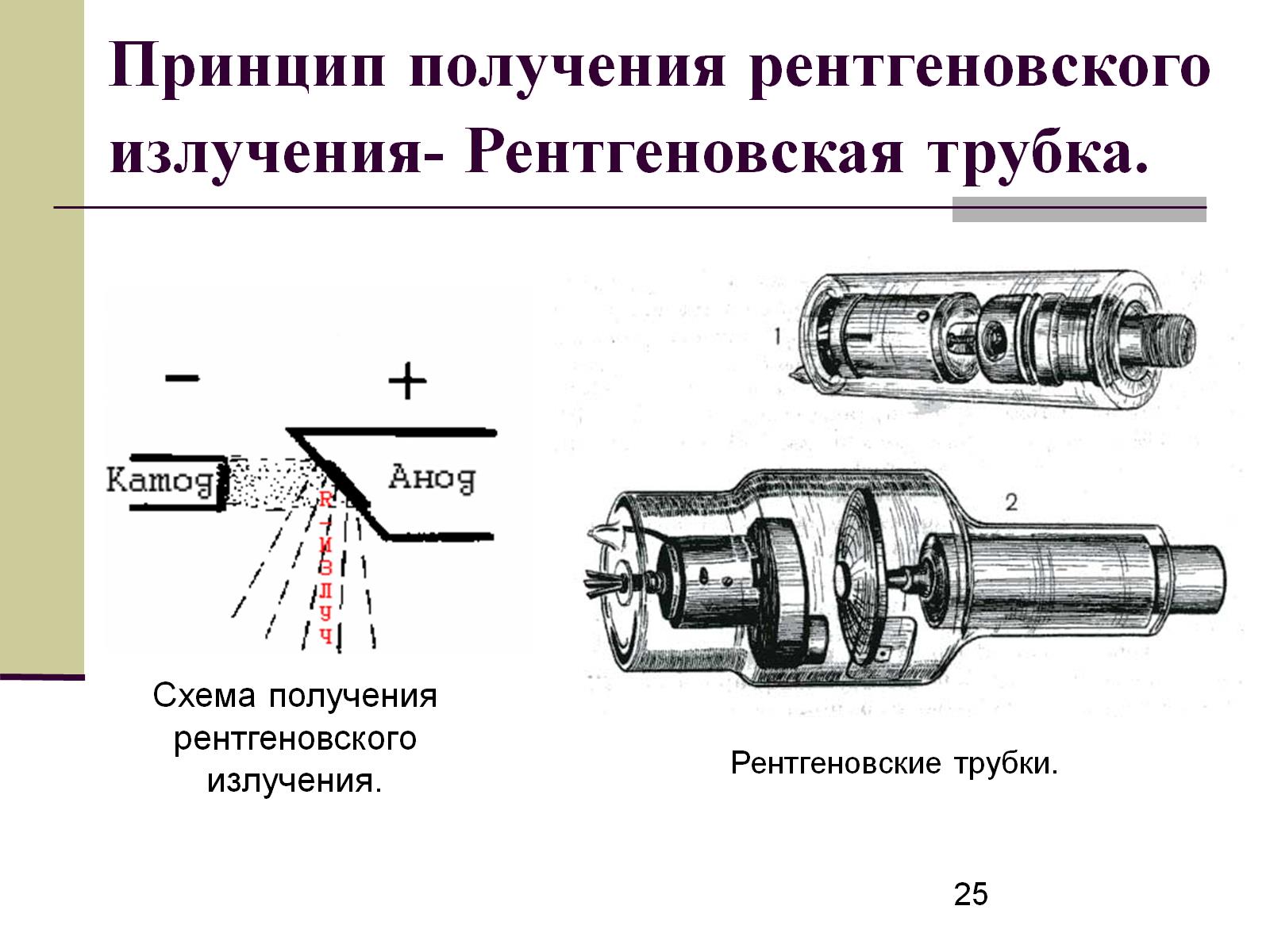 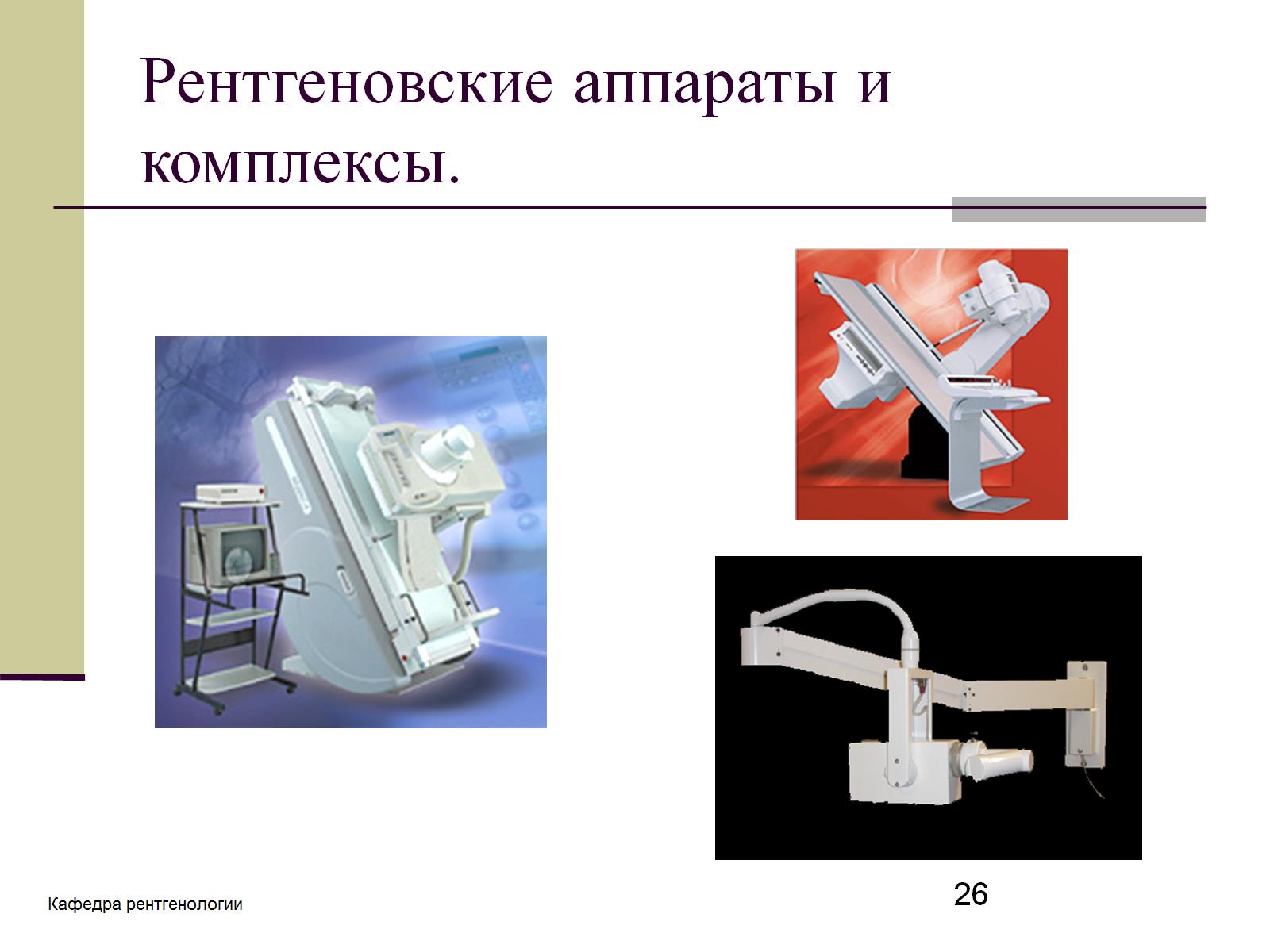 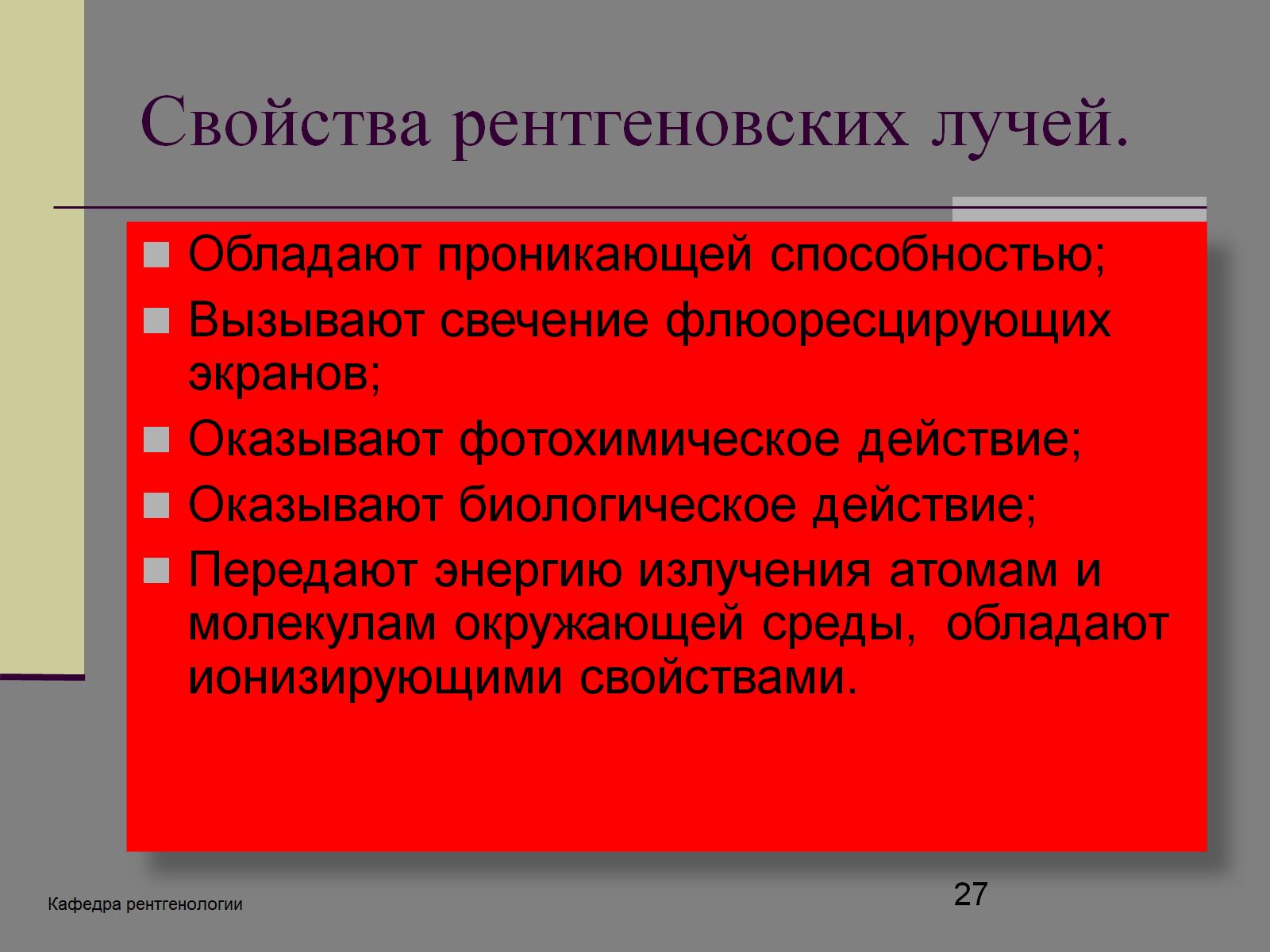 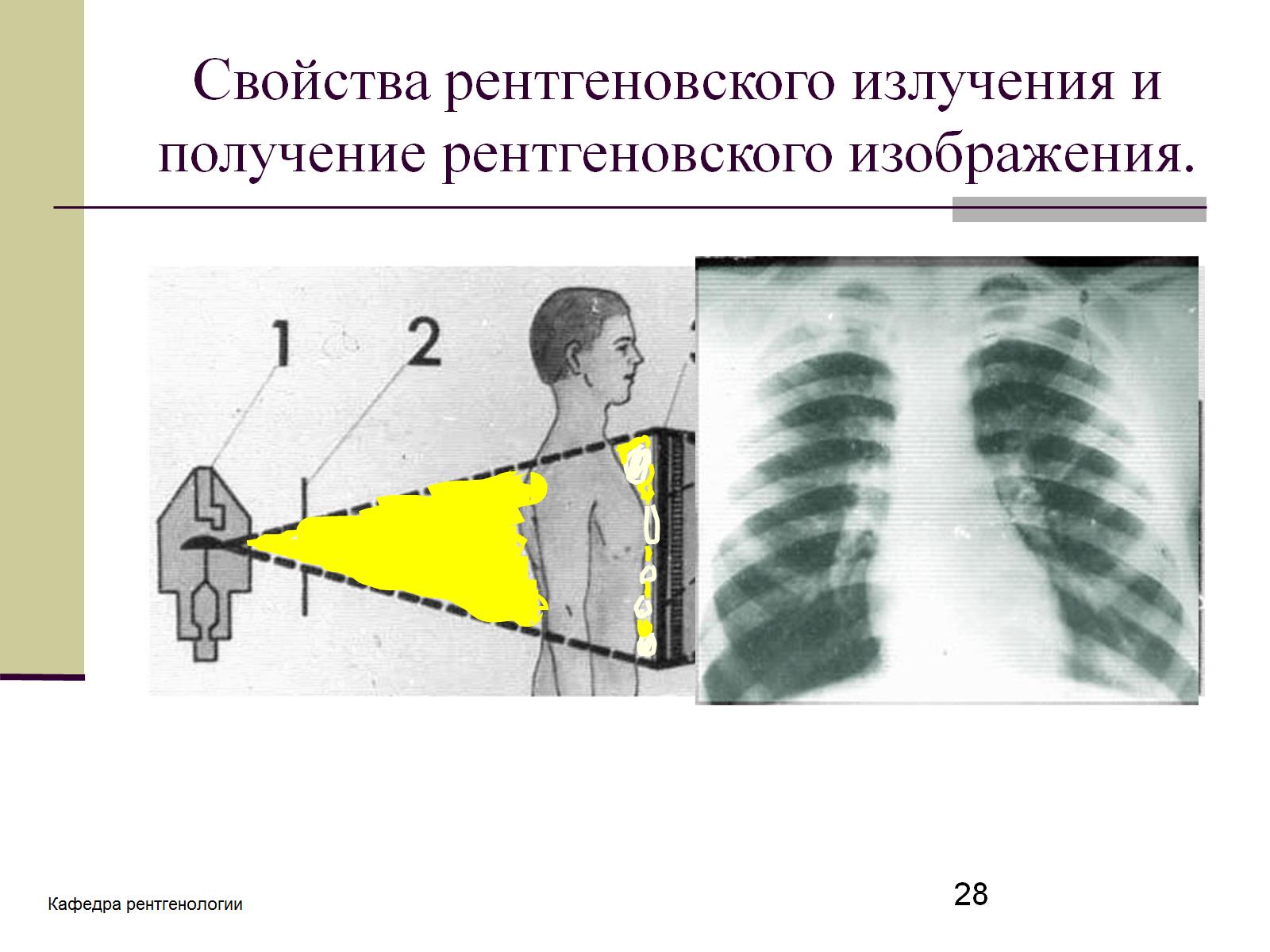 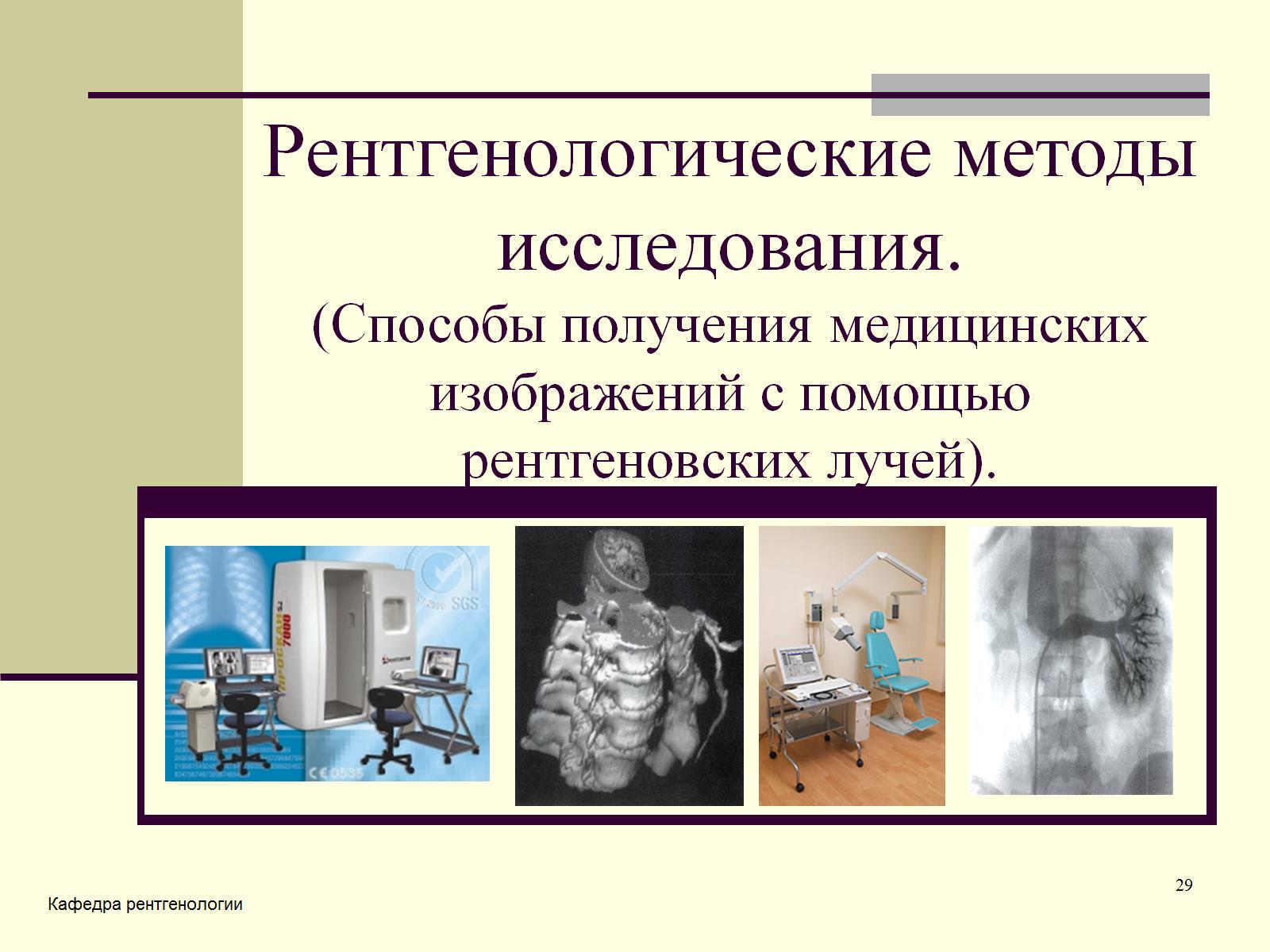 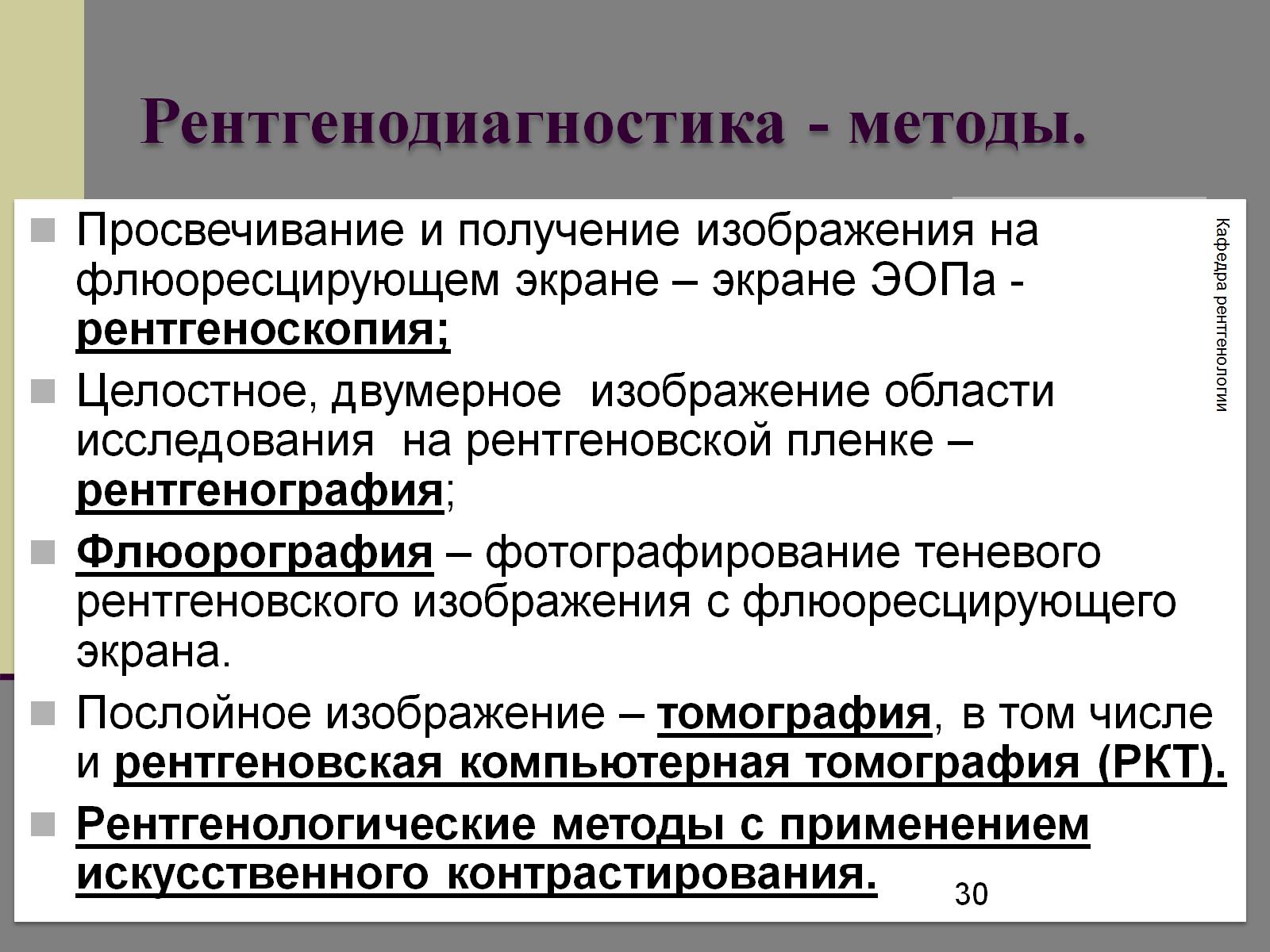 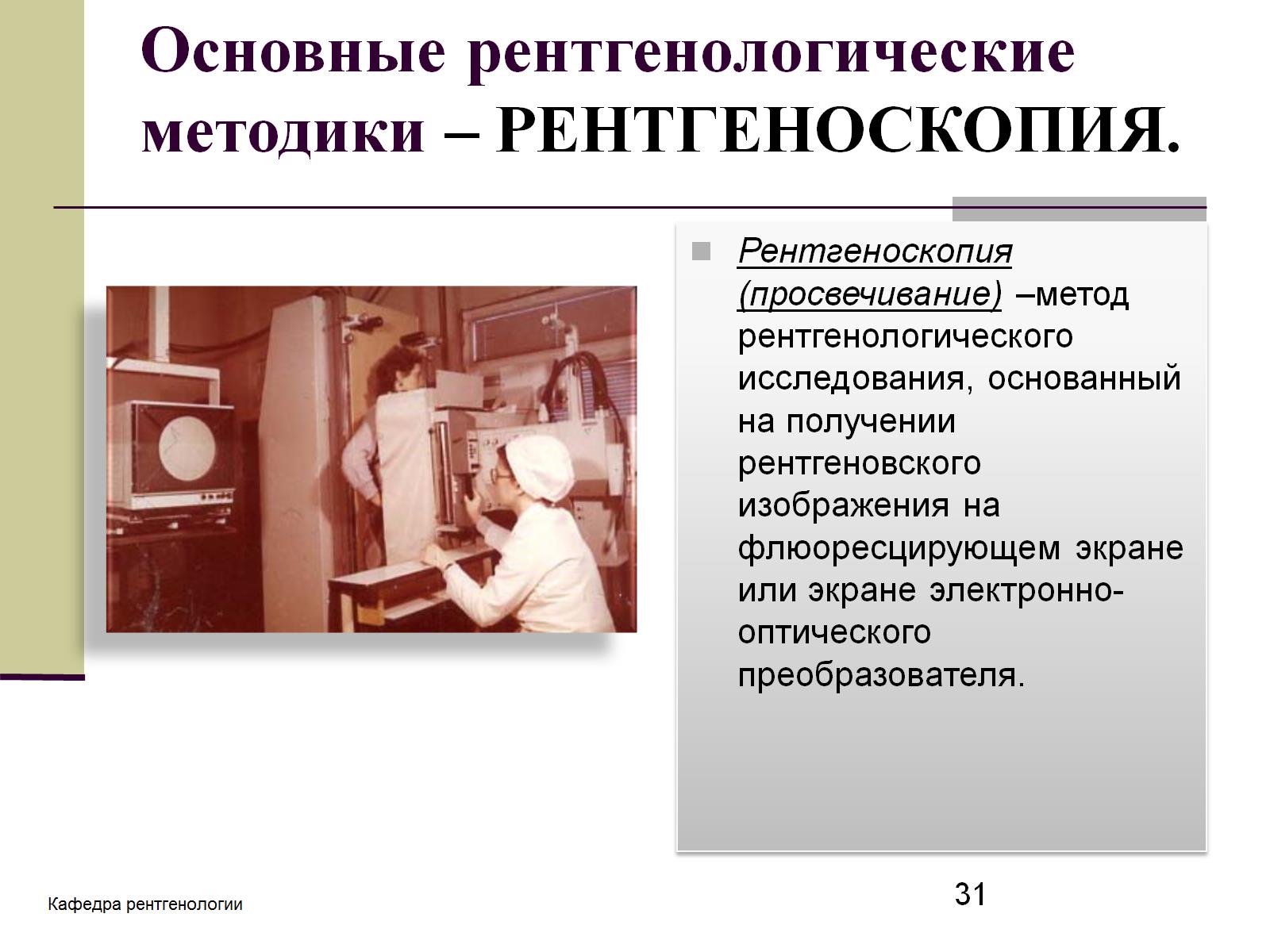 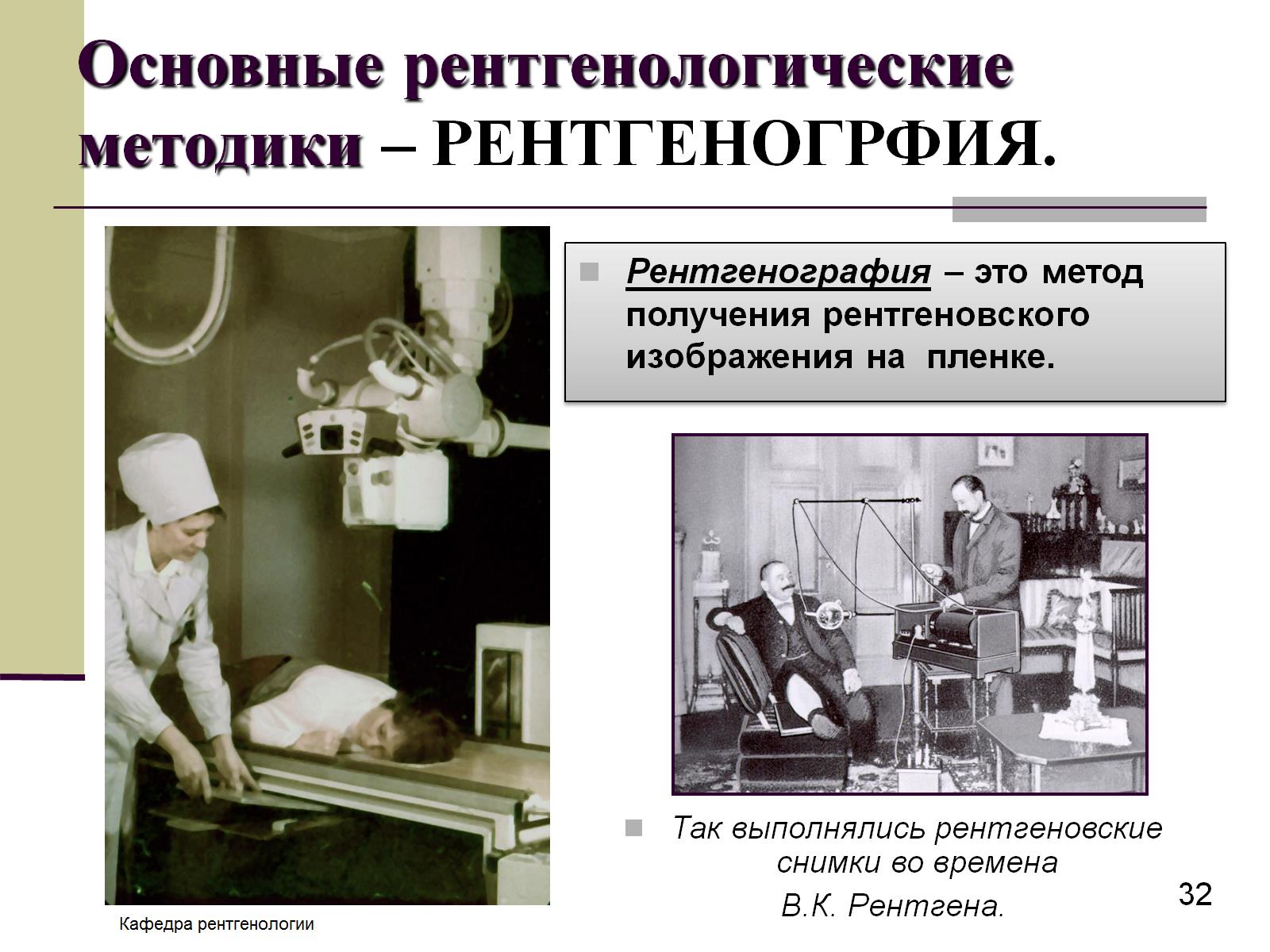 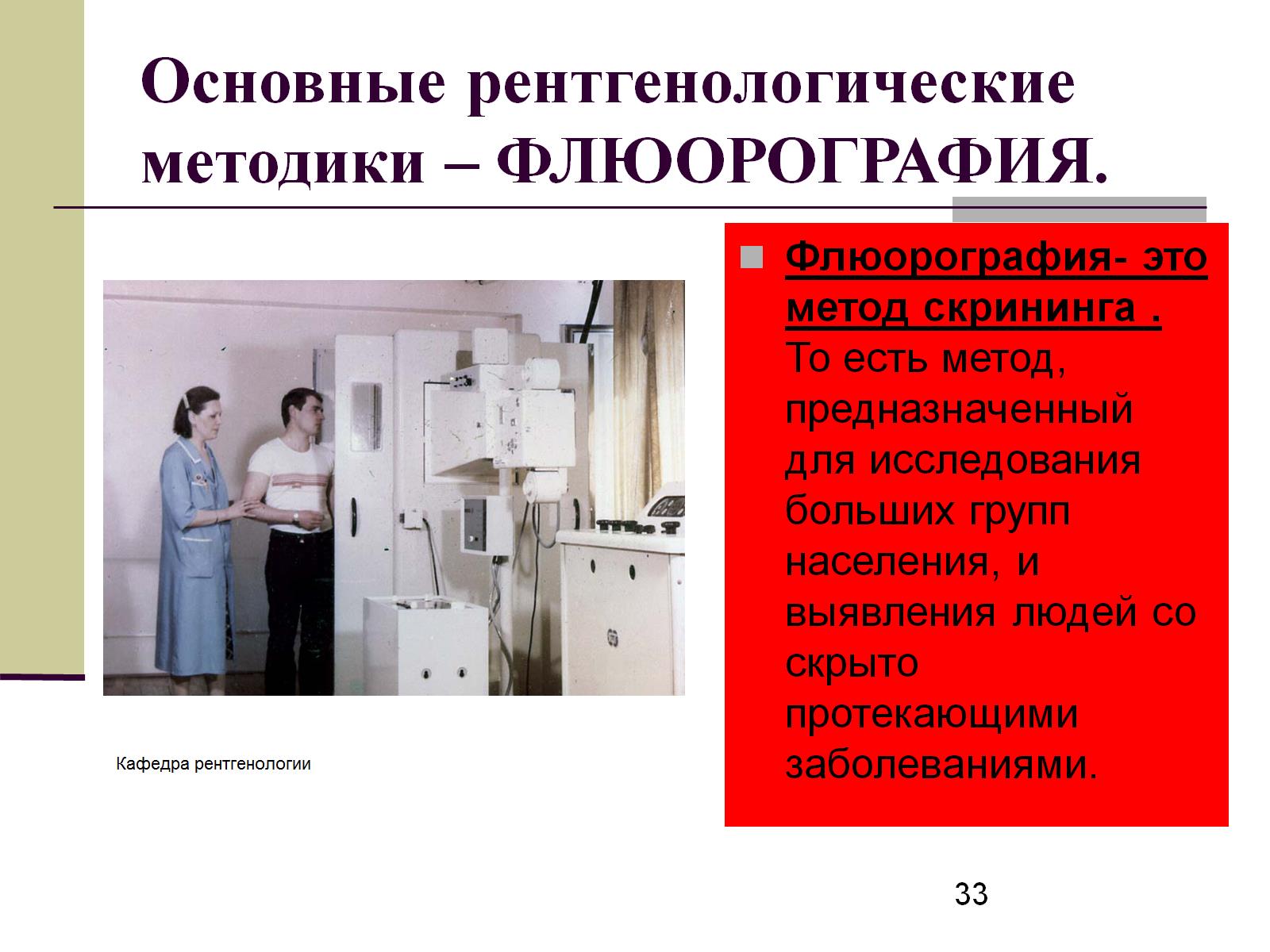 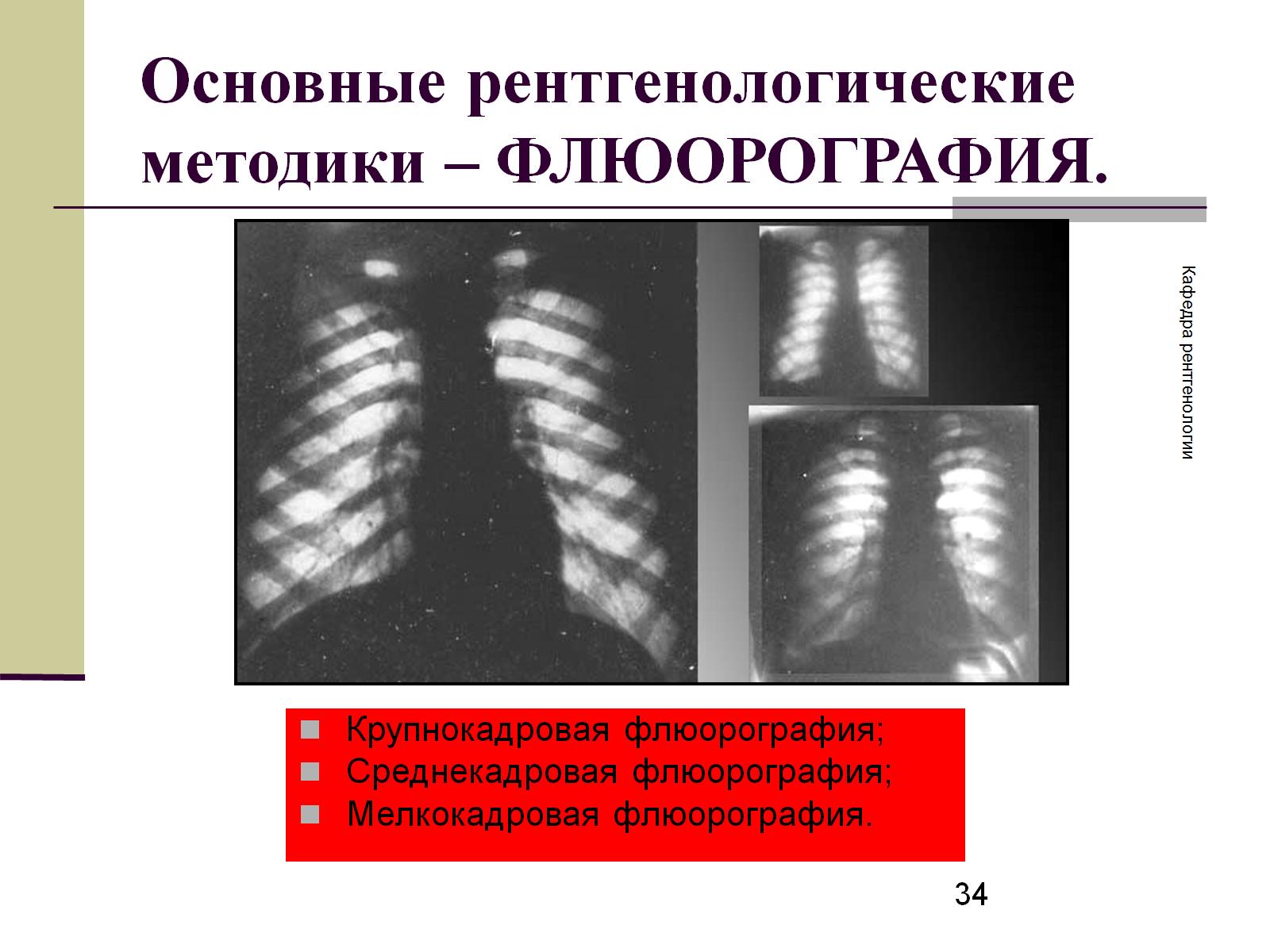 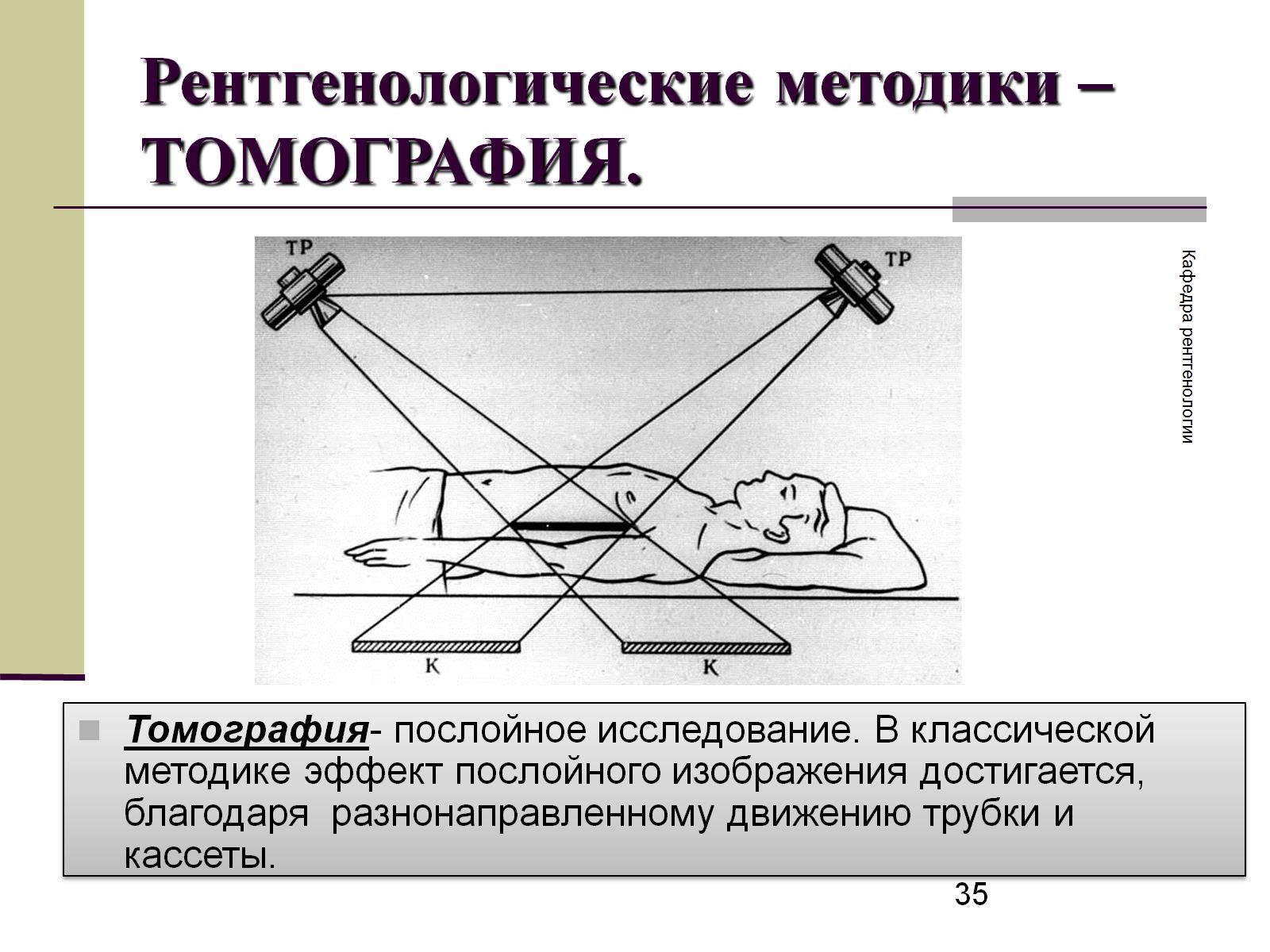 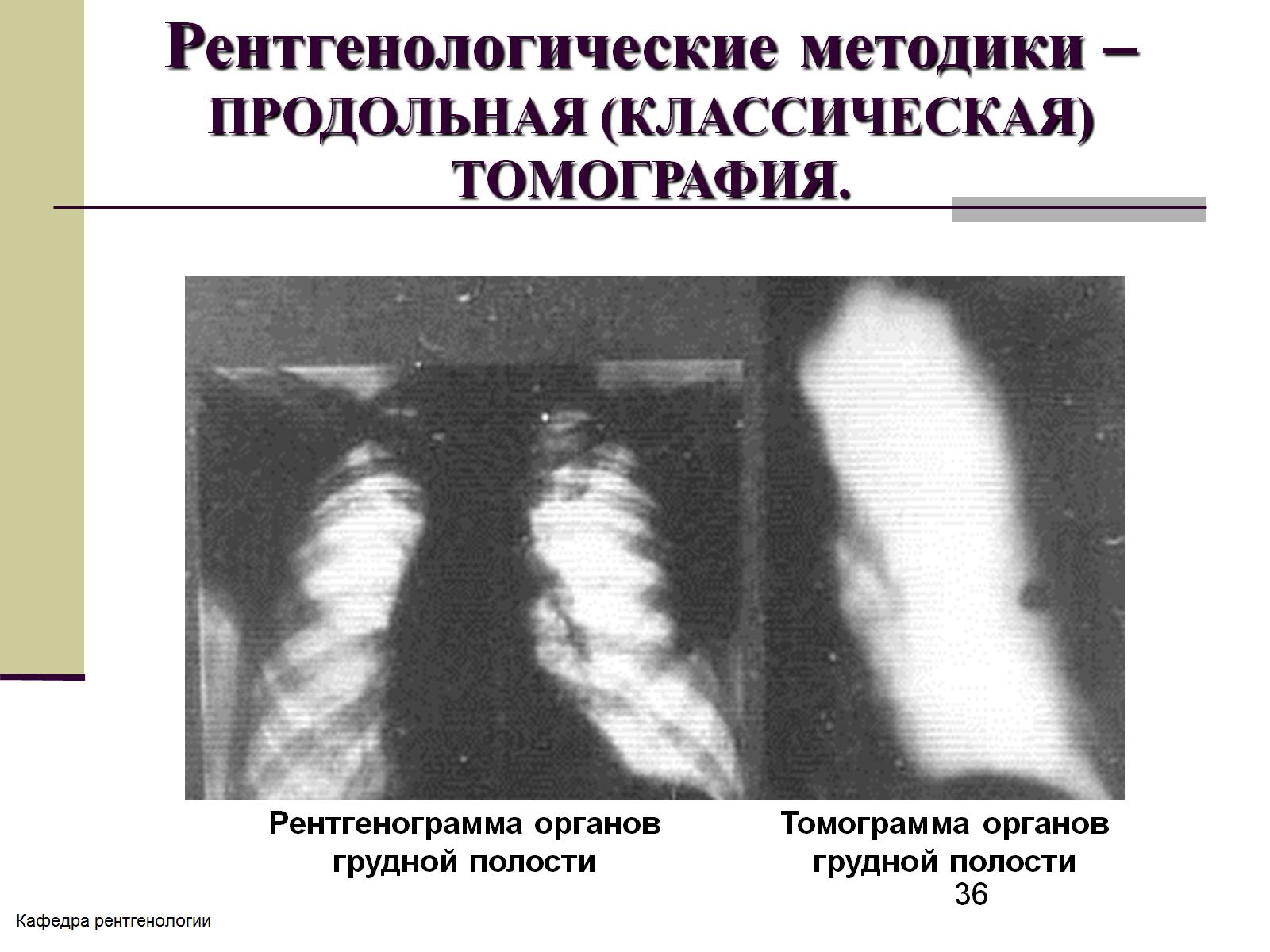 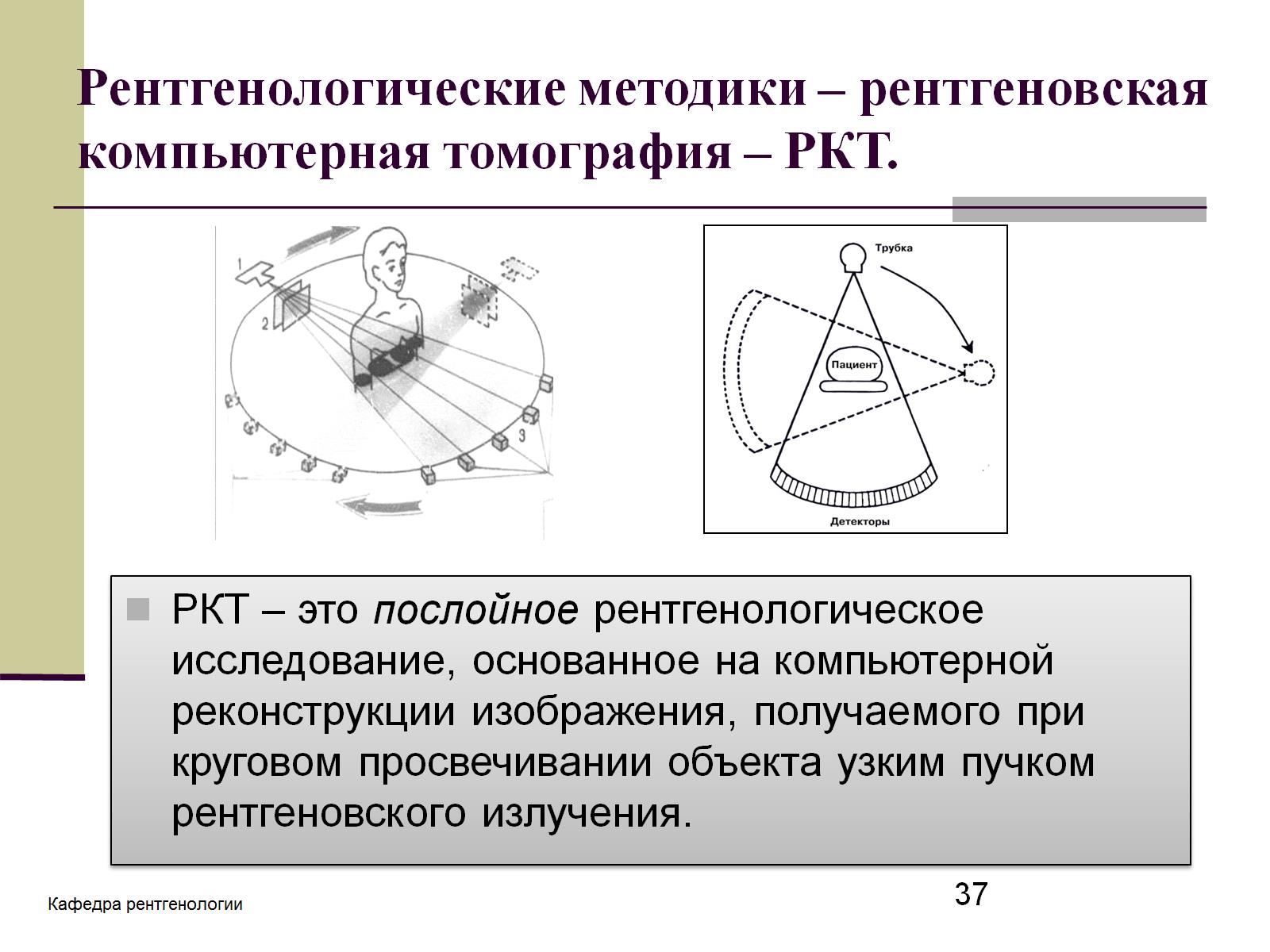 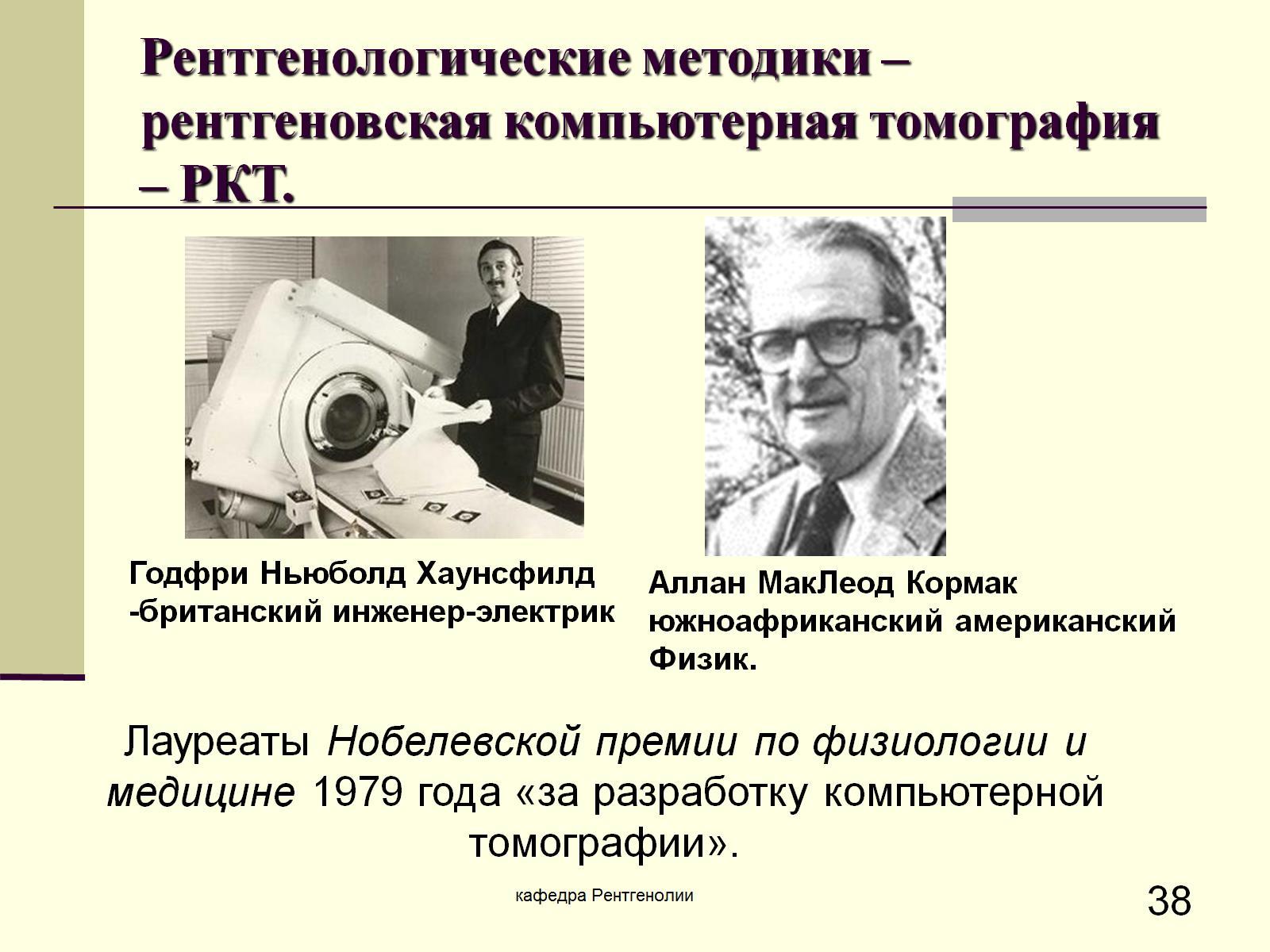 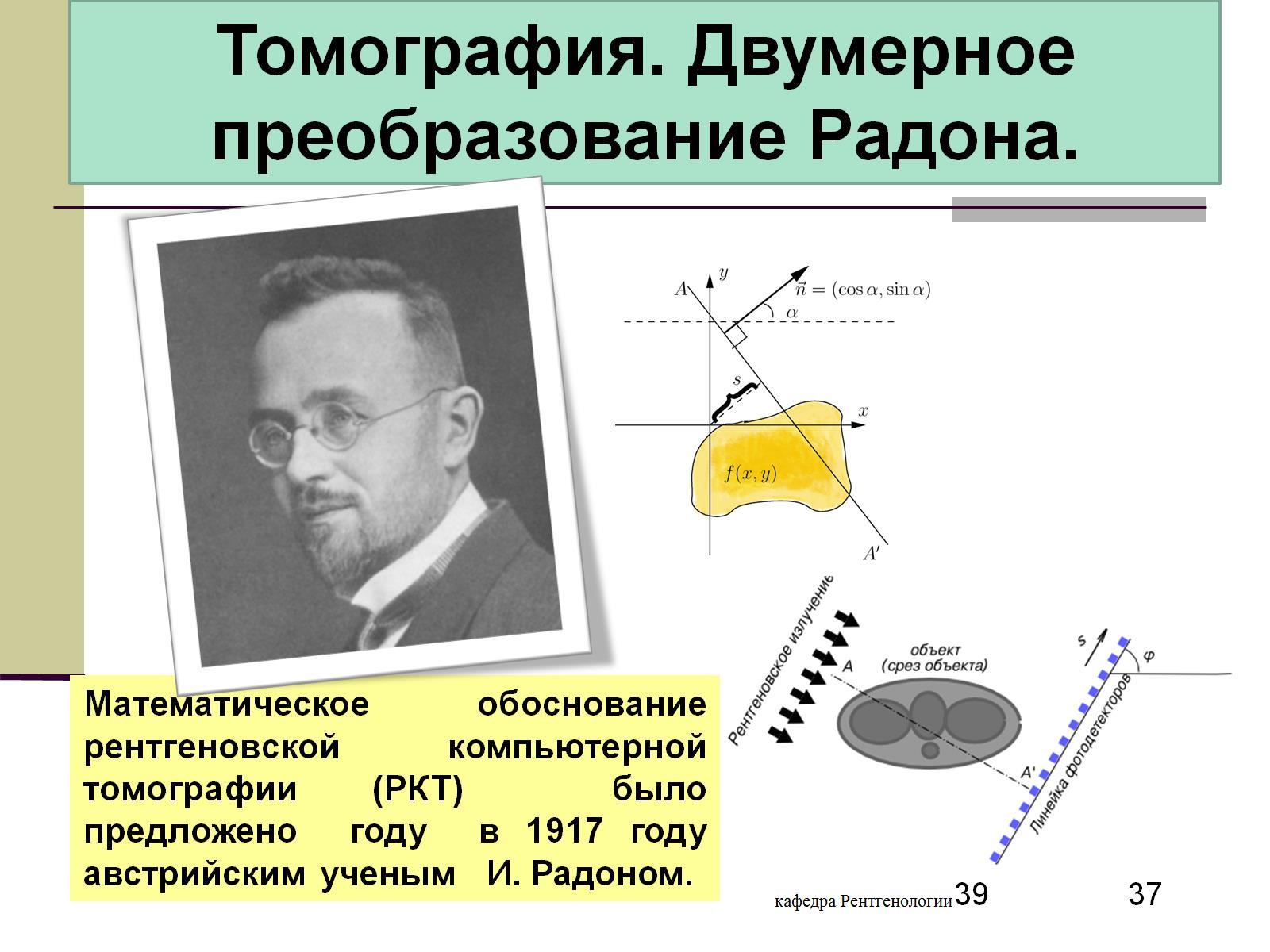 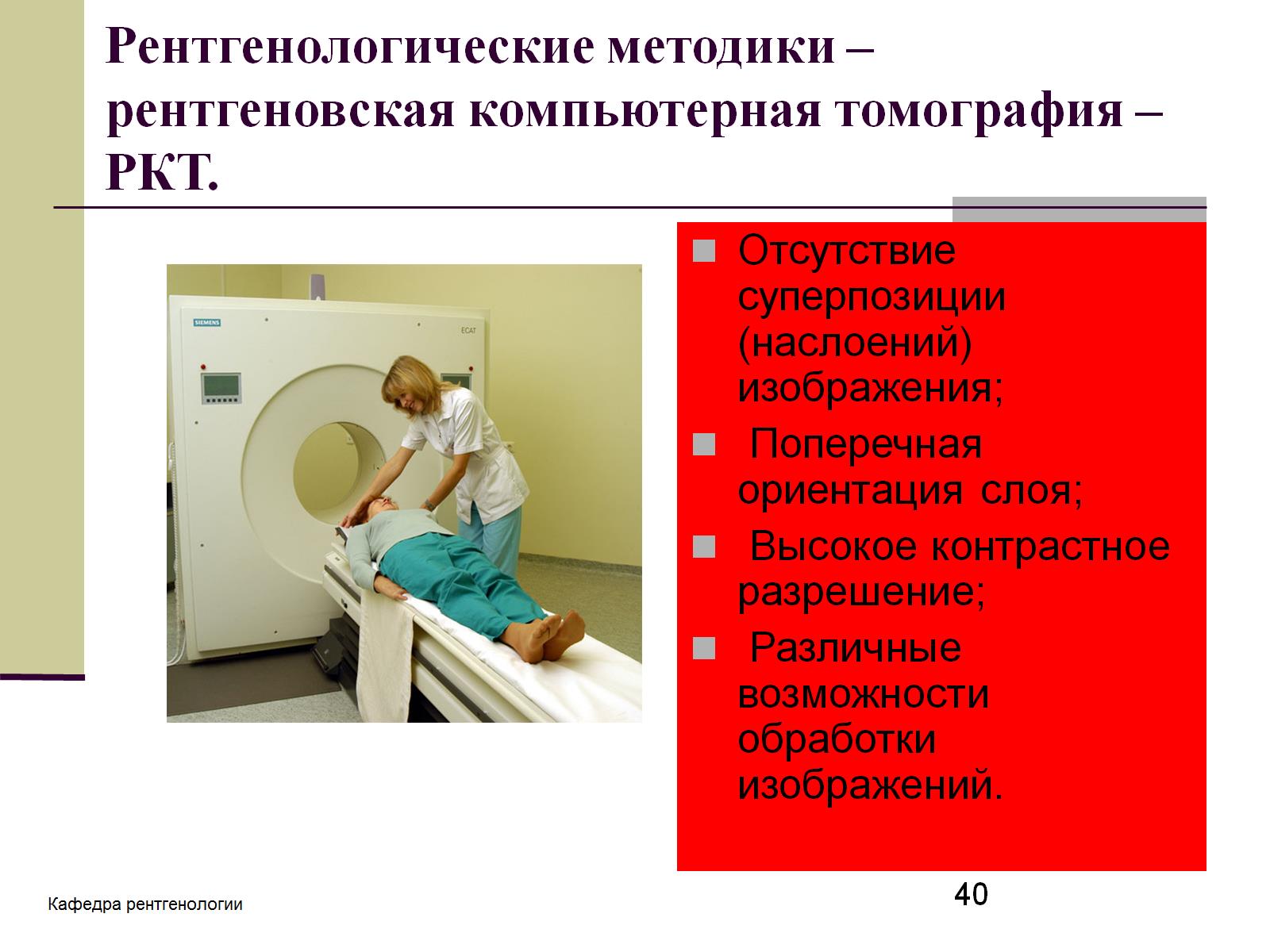 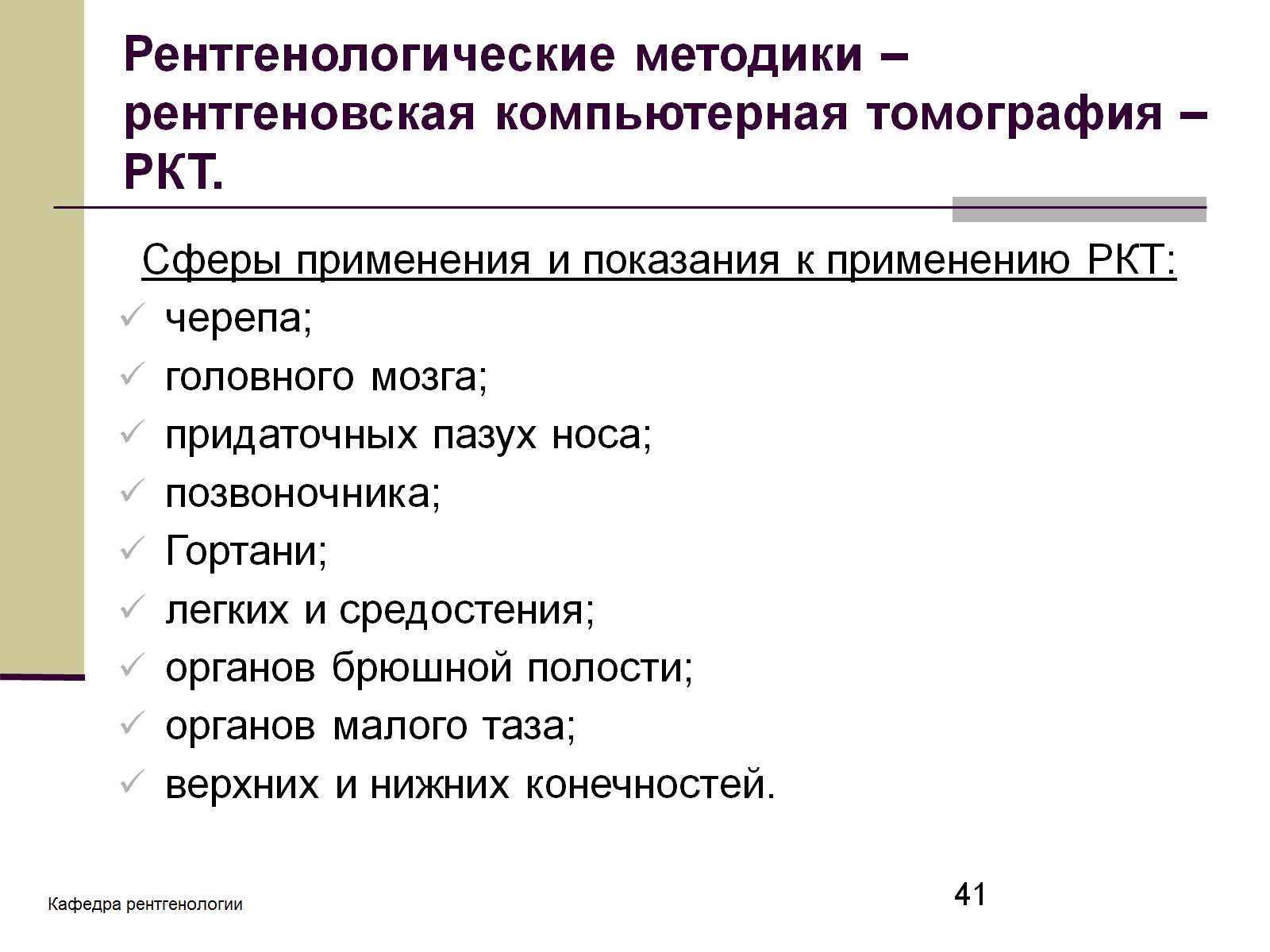 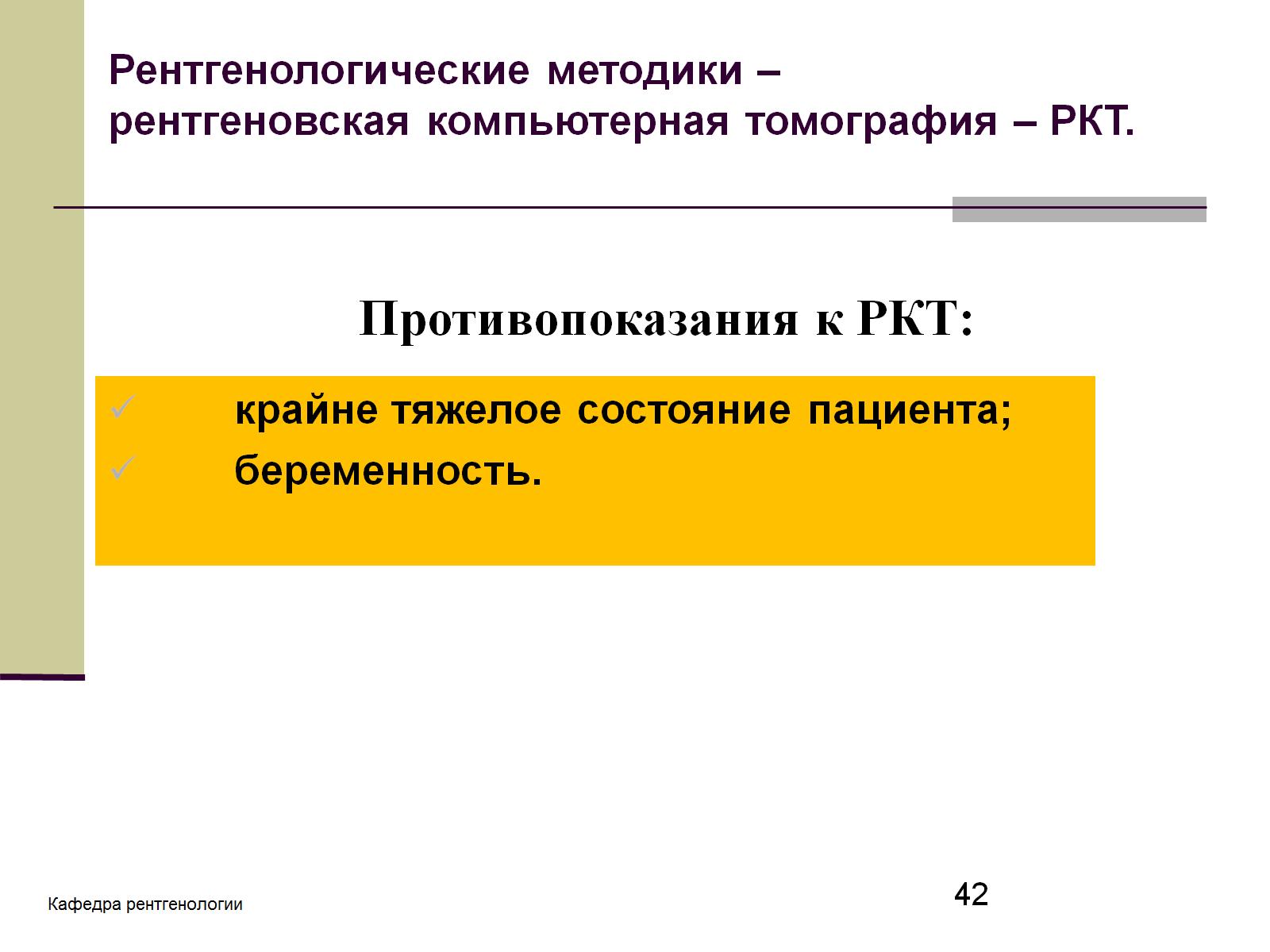 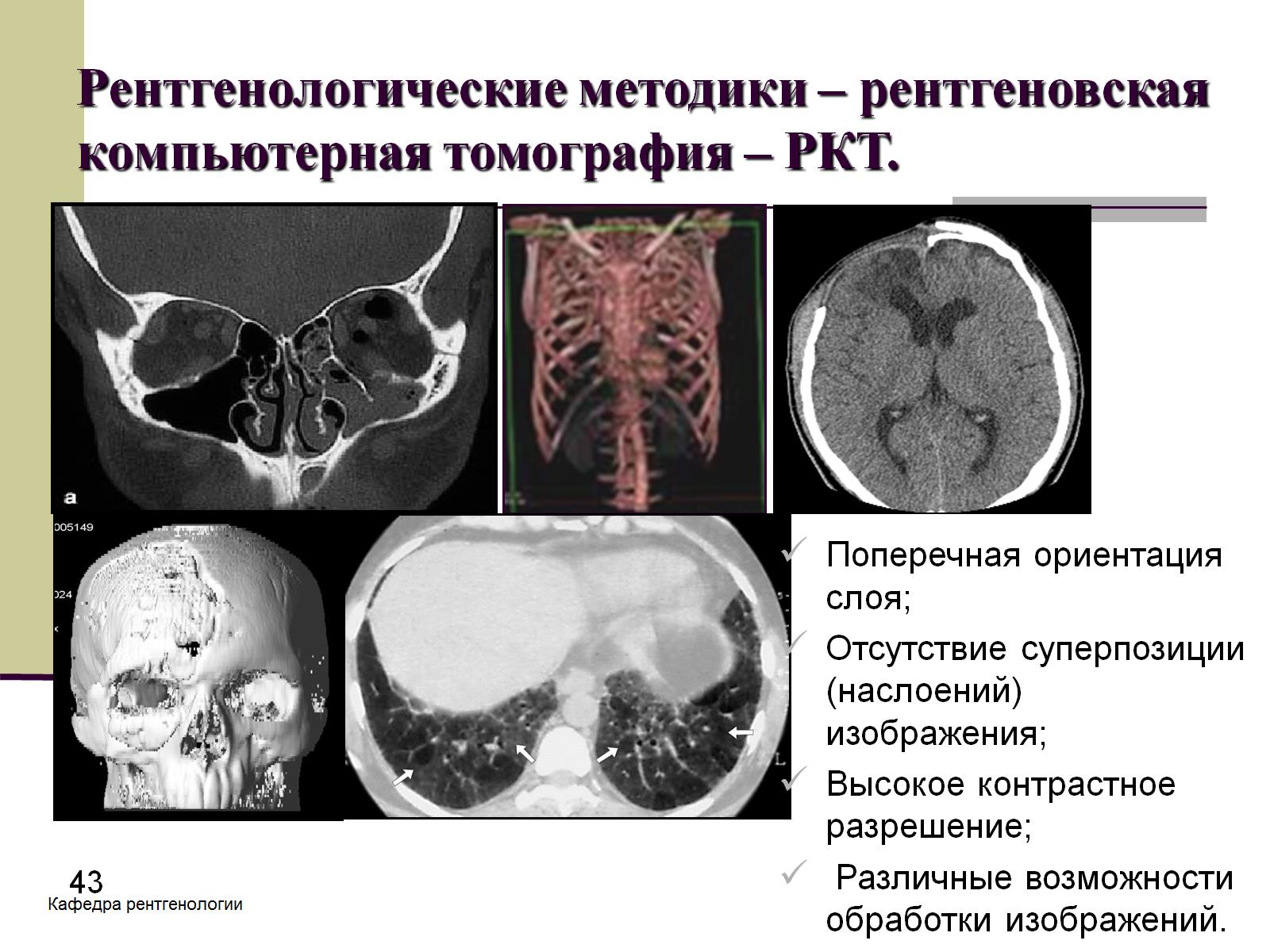 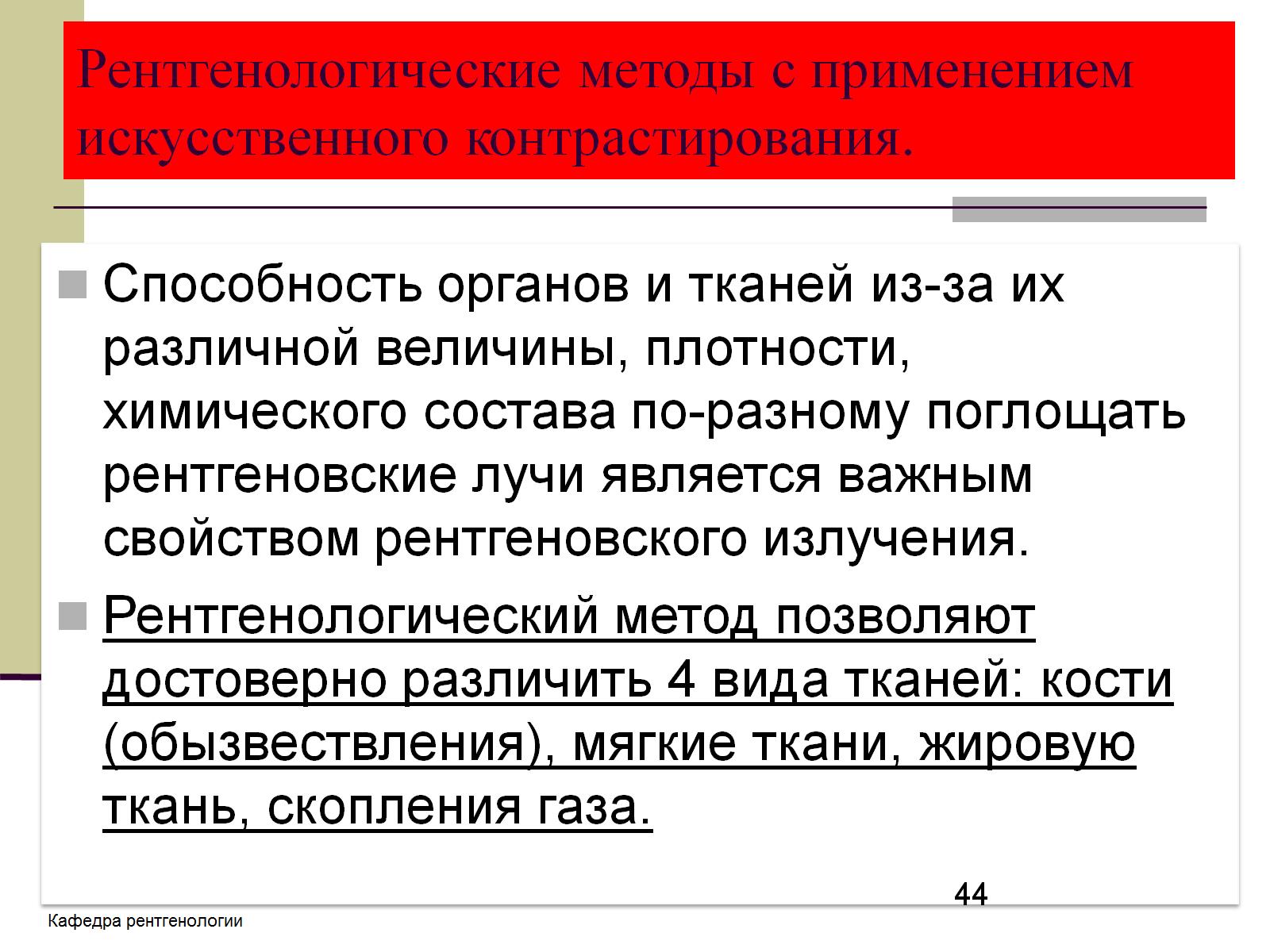 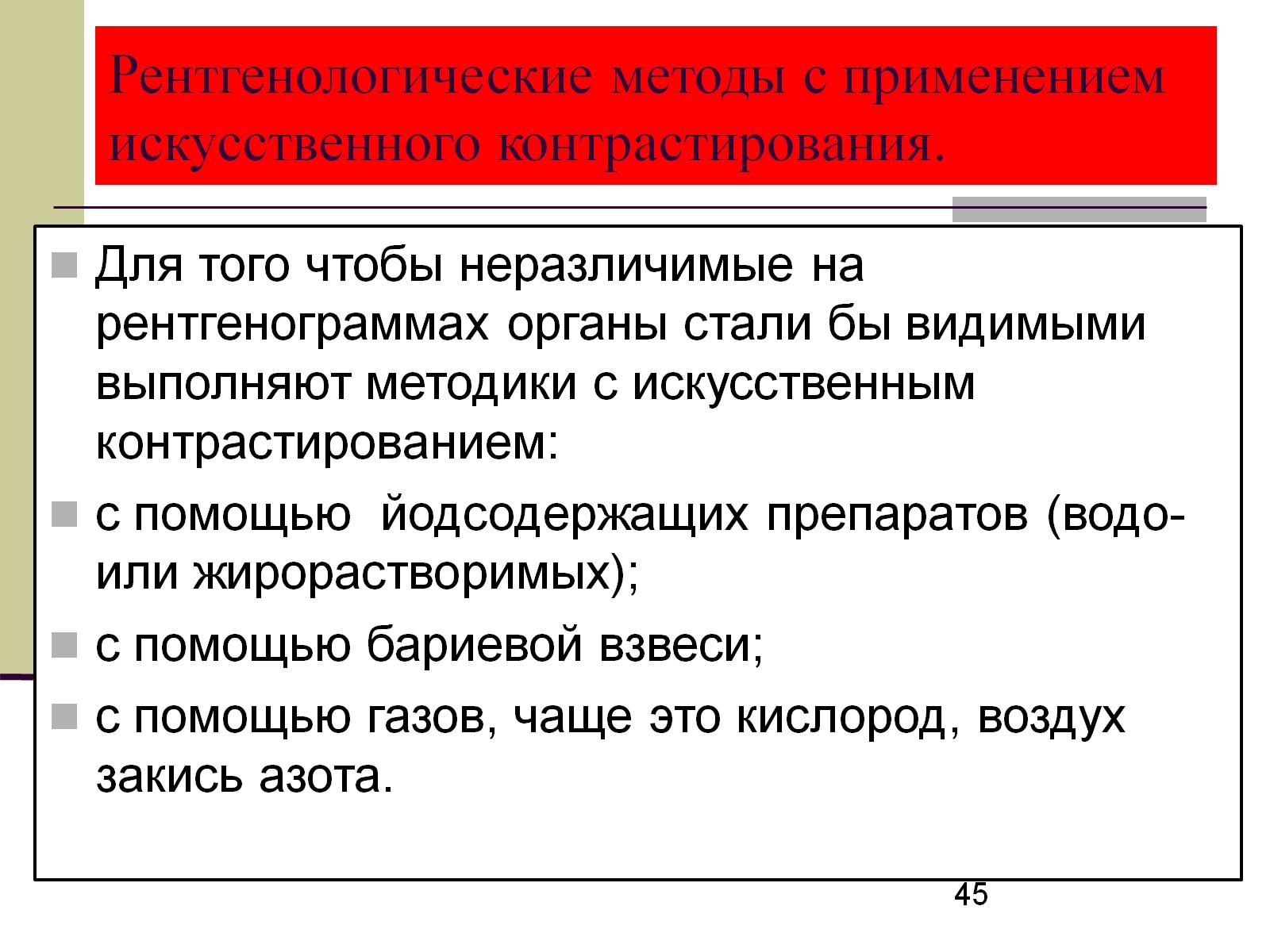 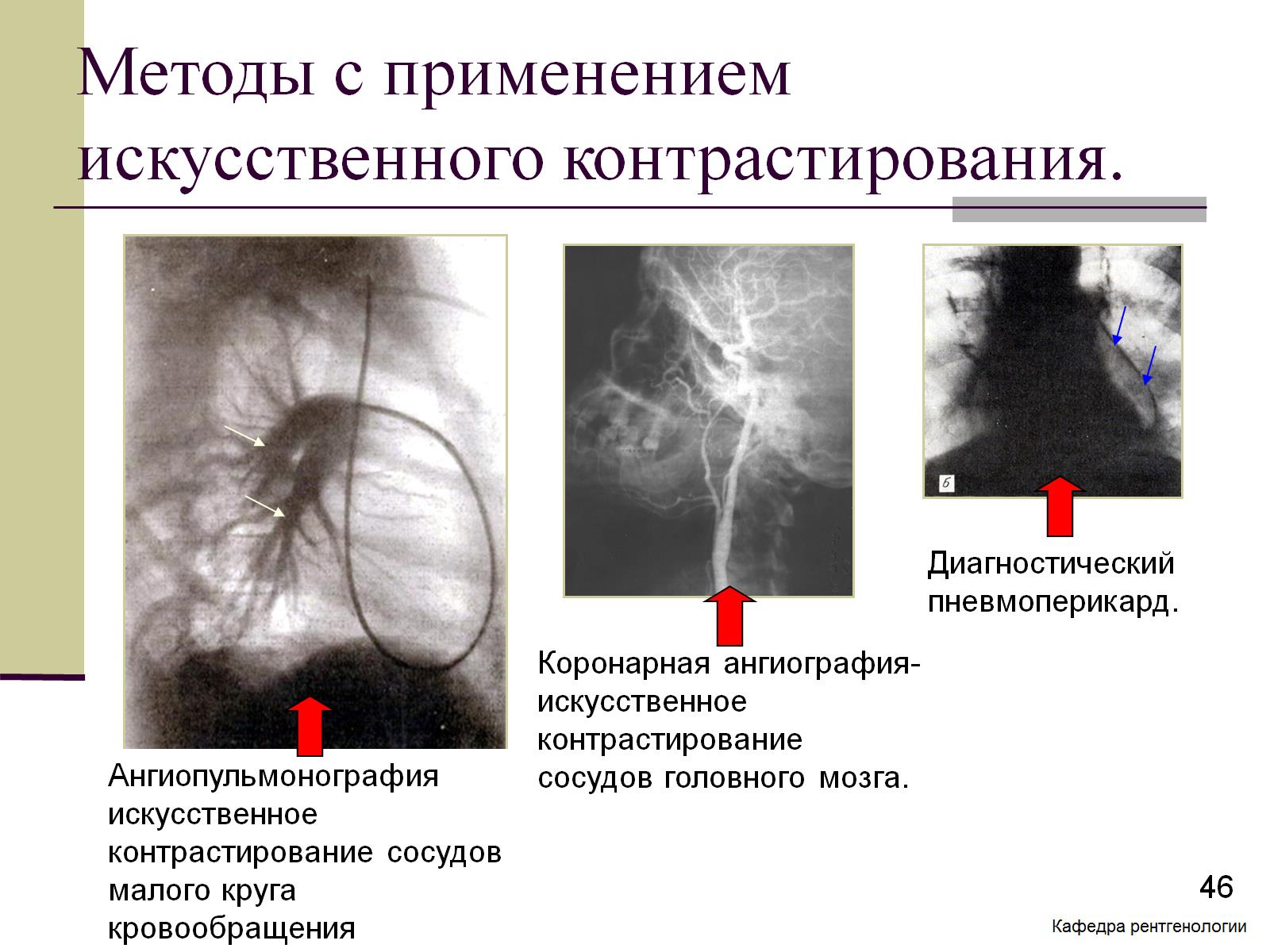 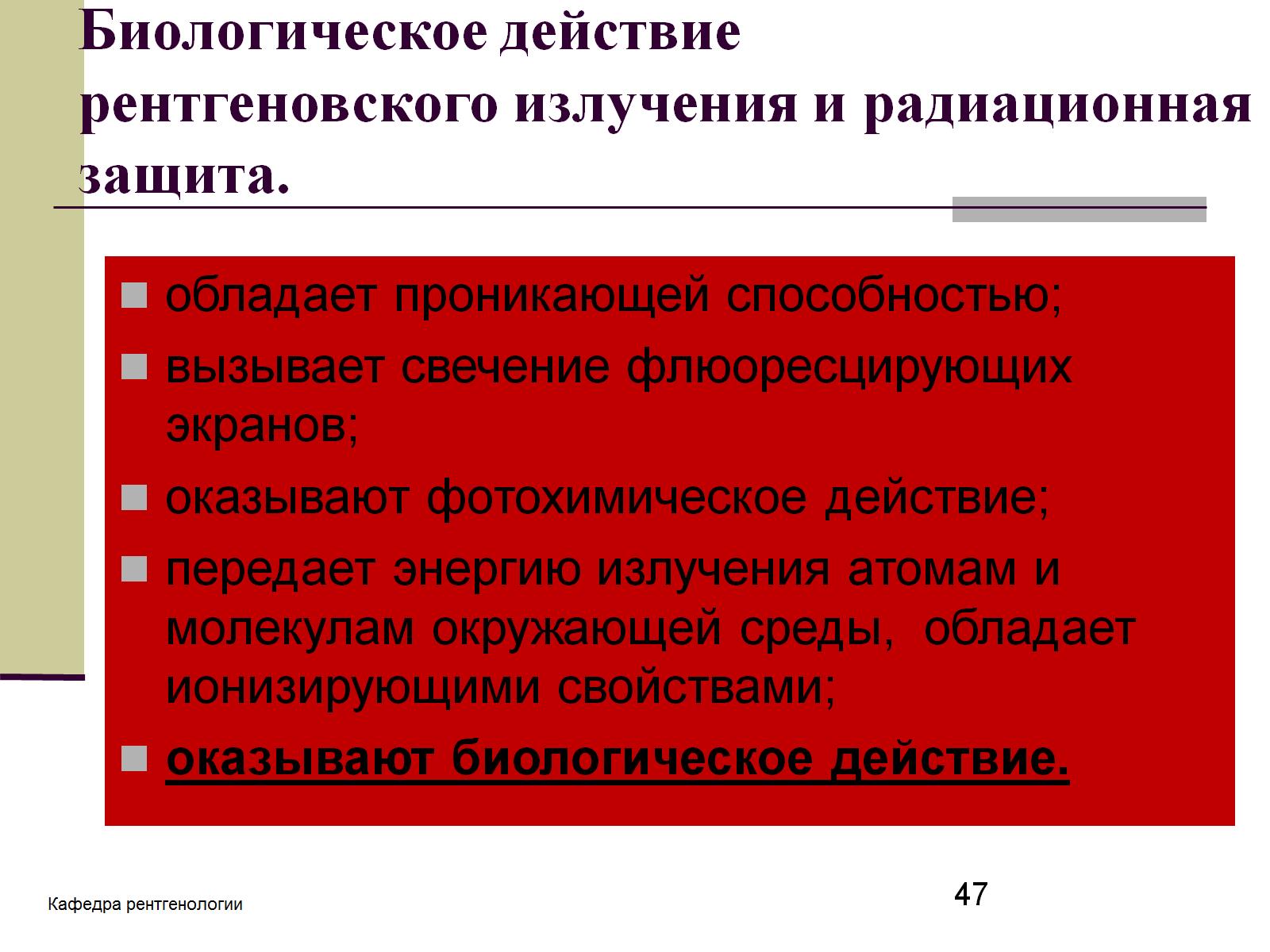 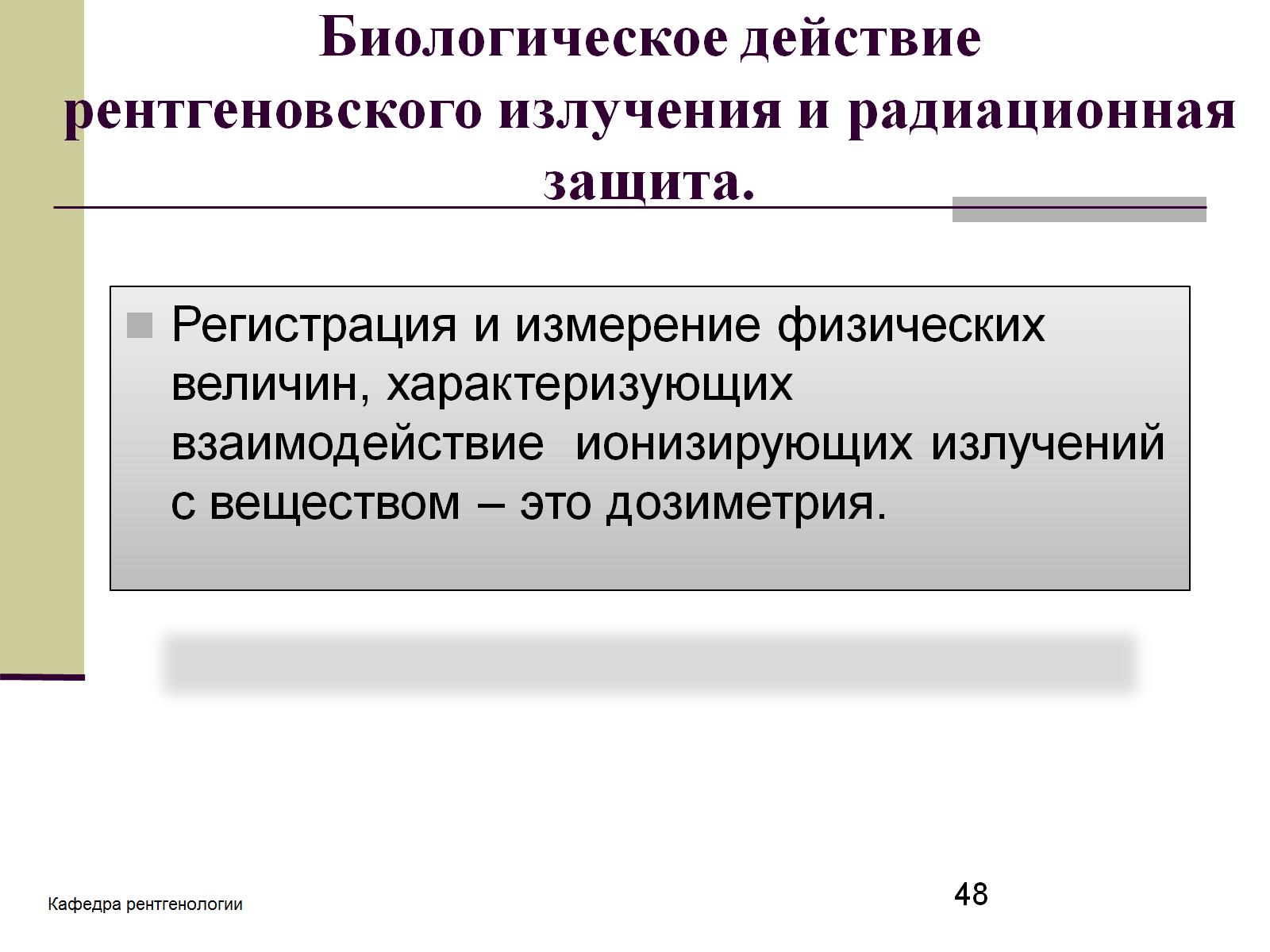 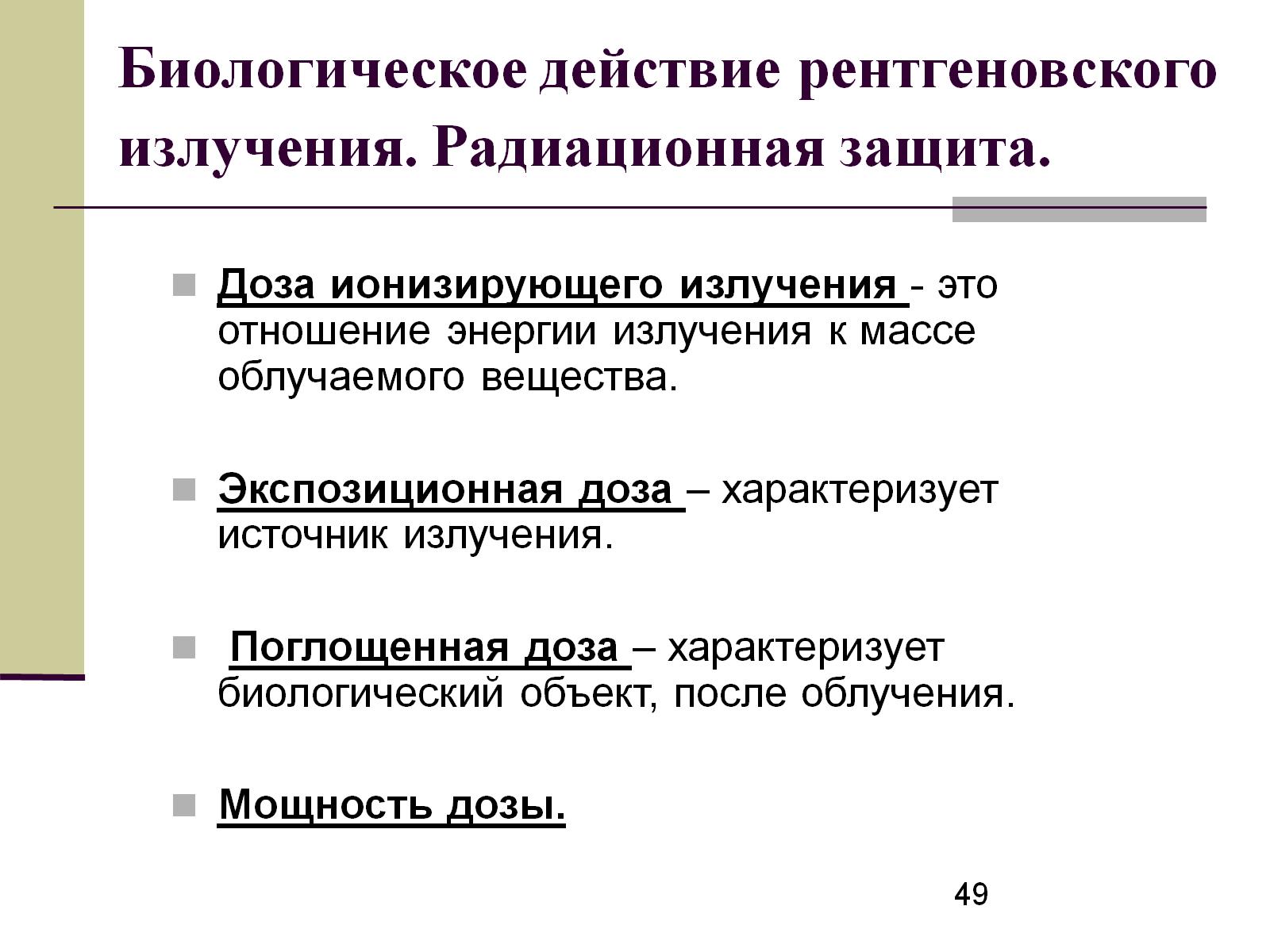 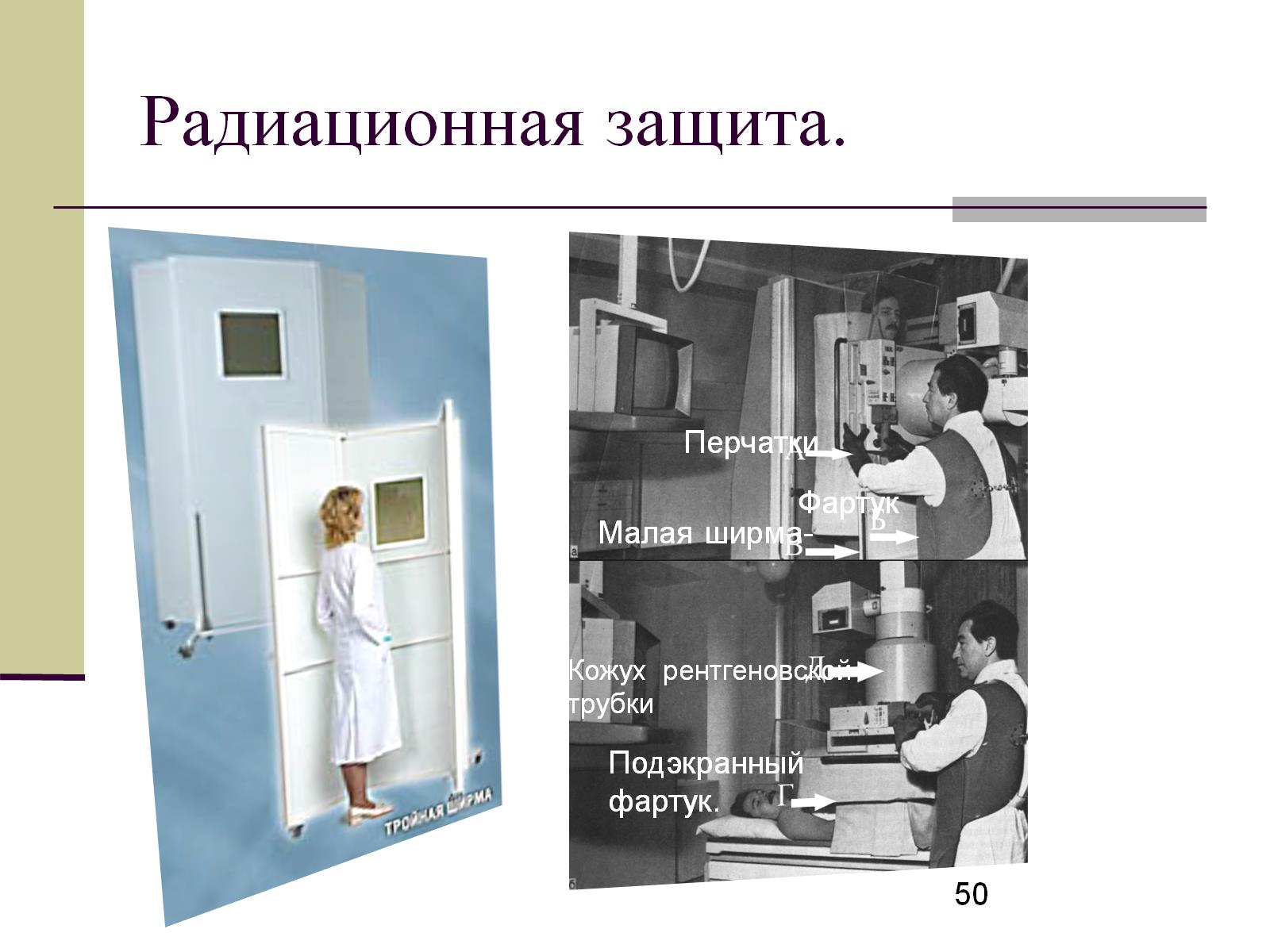 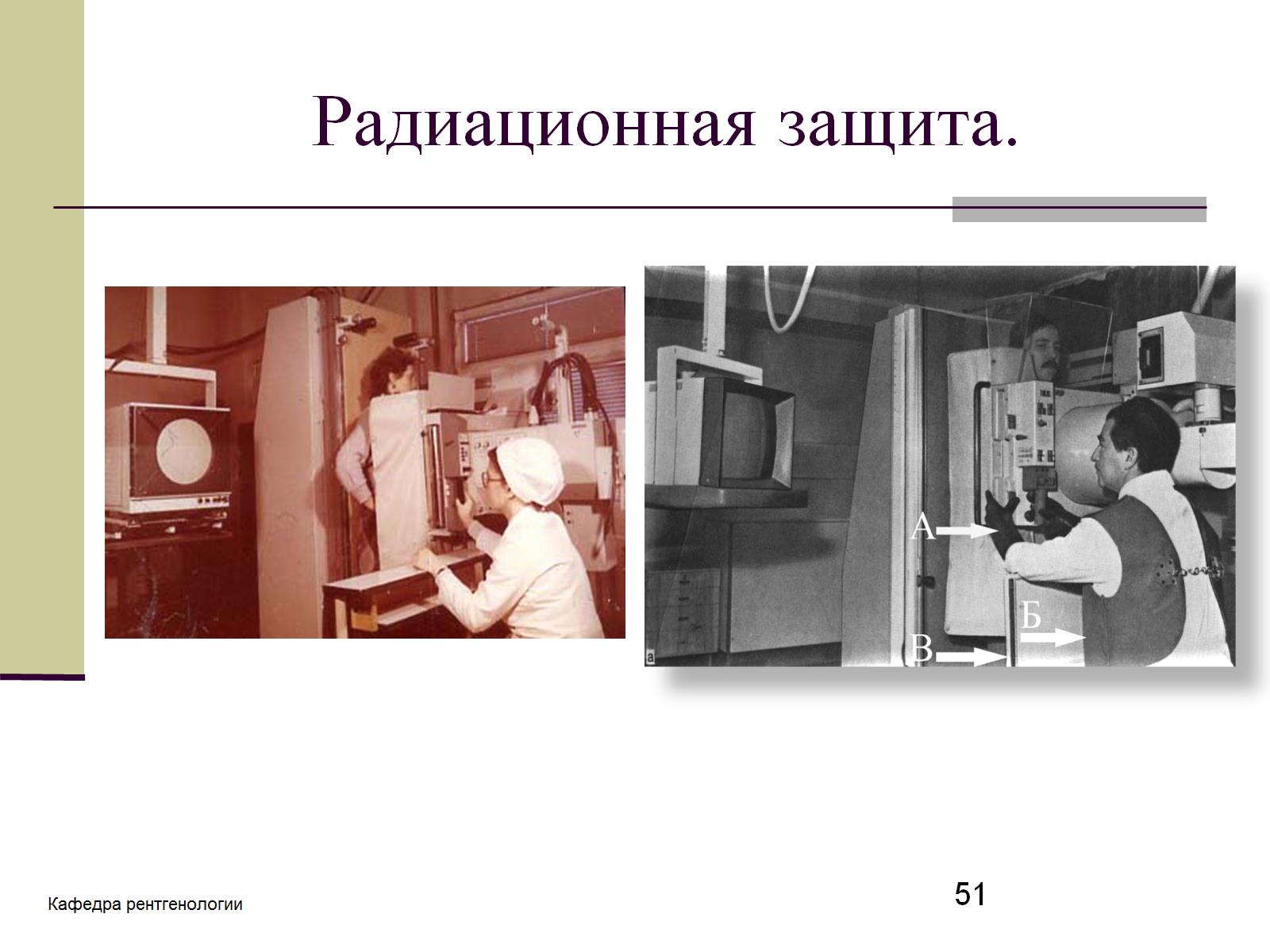 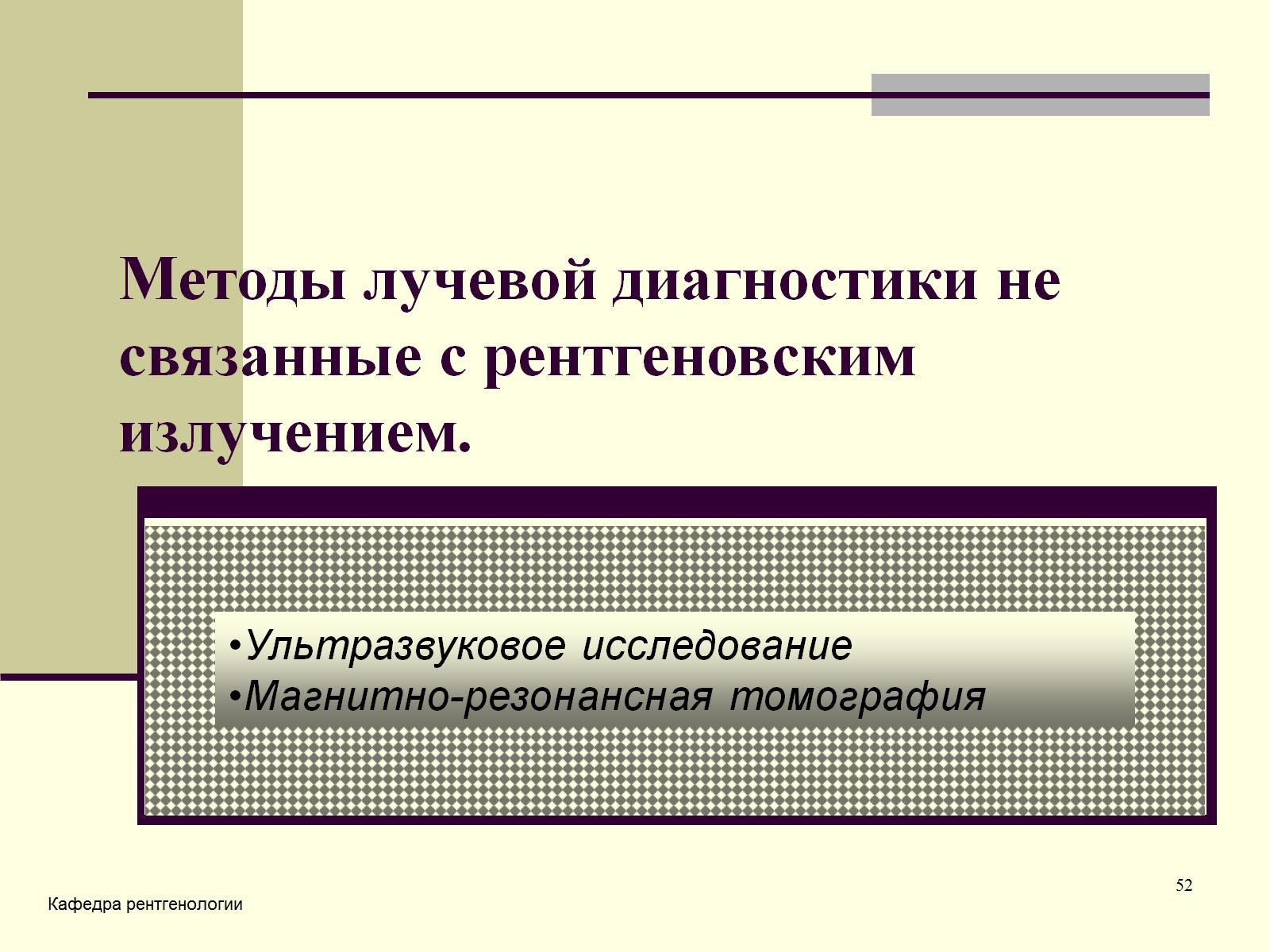 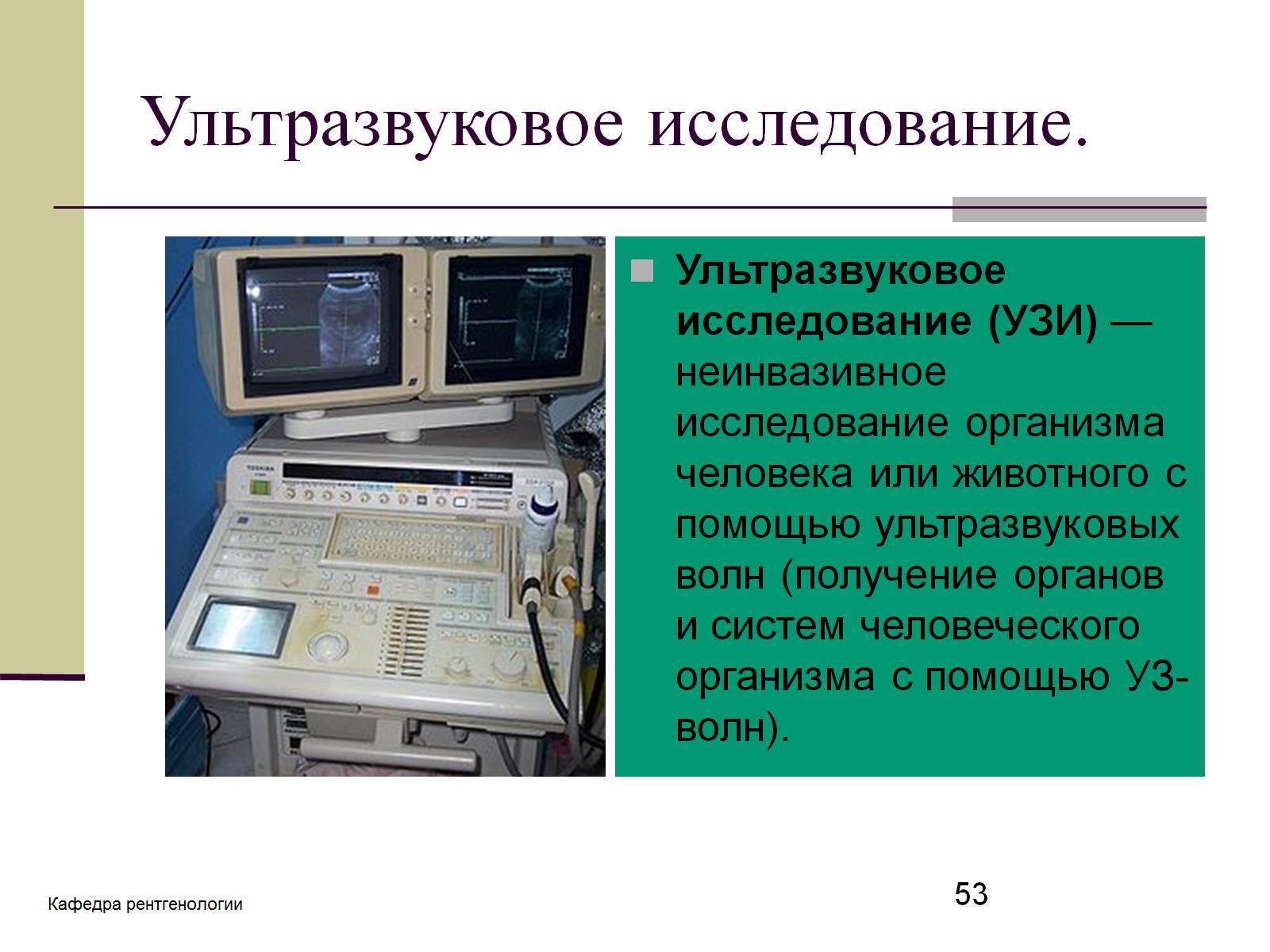 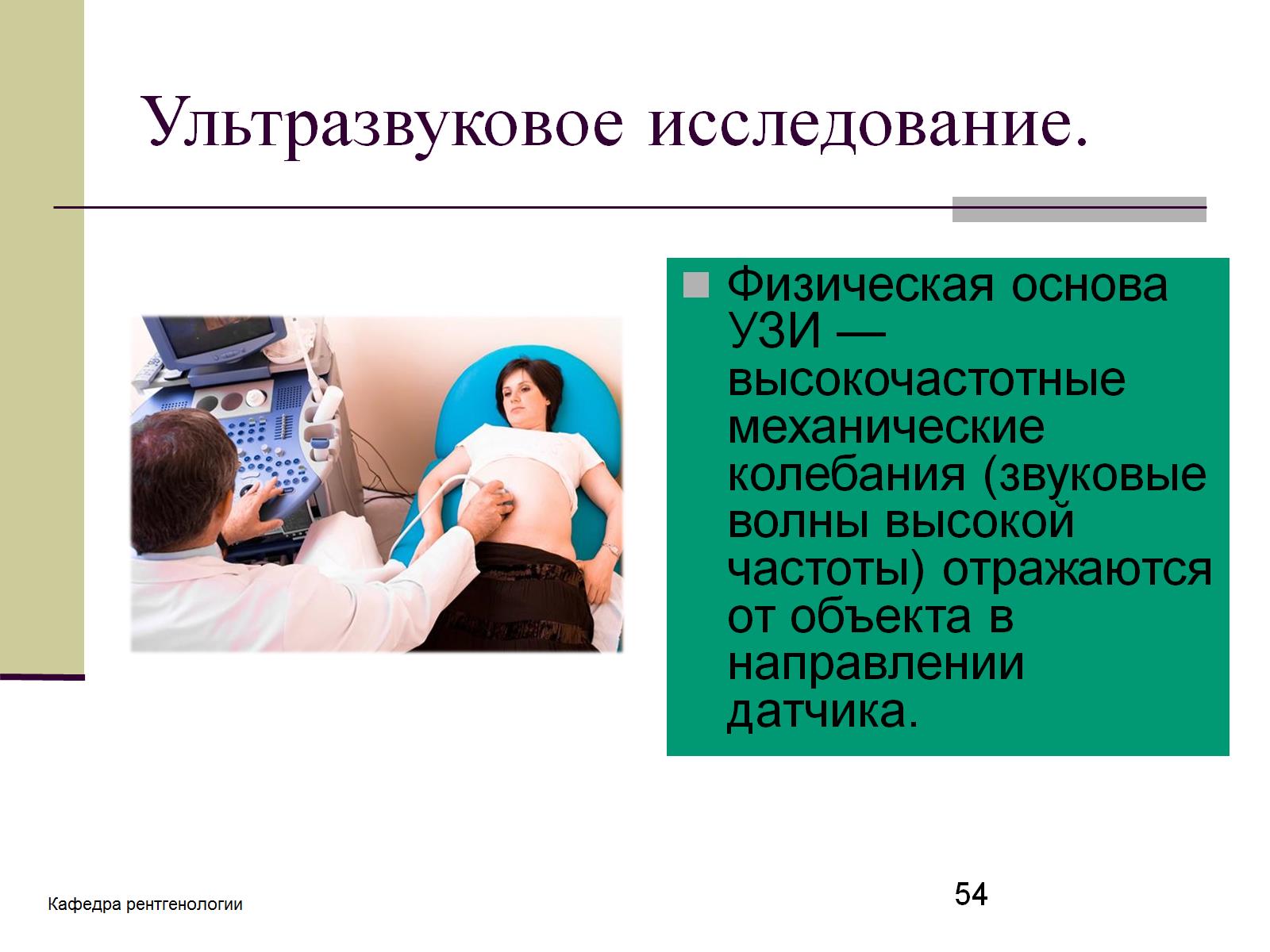 Ультразвуковое исследование.
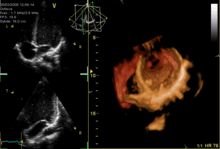 Более сложные физические взаимодействия при  УЗИ- это пъезоэлектрический эффект,  когда на границе сред под воздействием Уз-волн возникают заряды противоположного знака.
УЗИ- пъезоэлектрический эффект, объемная 3D реконструкция.
55
Кафедра рентгенологии
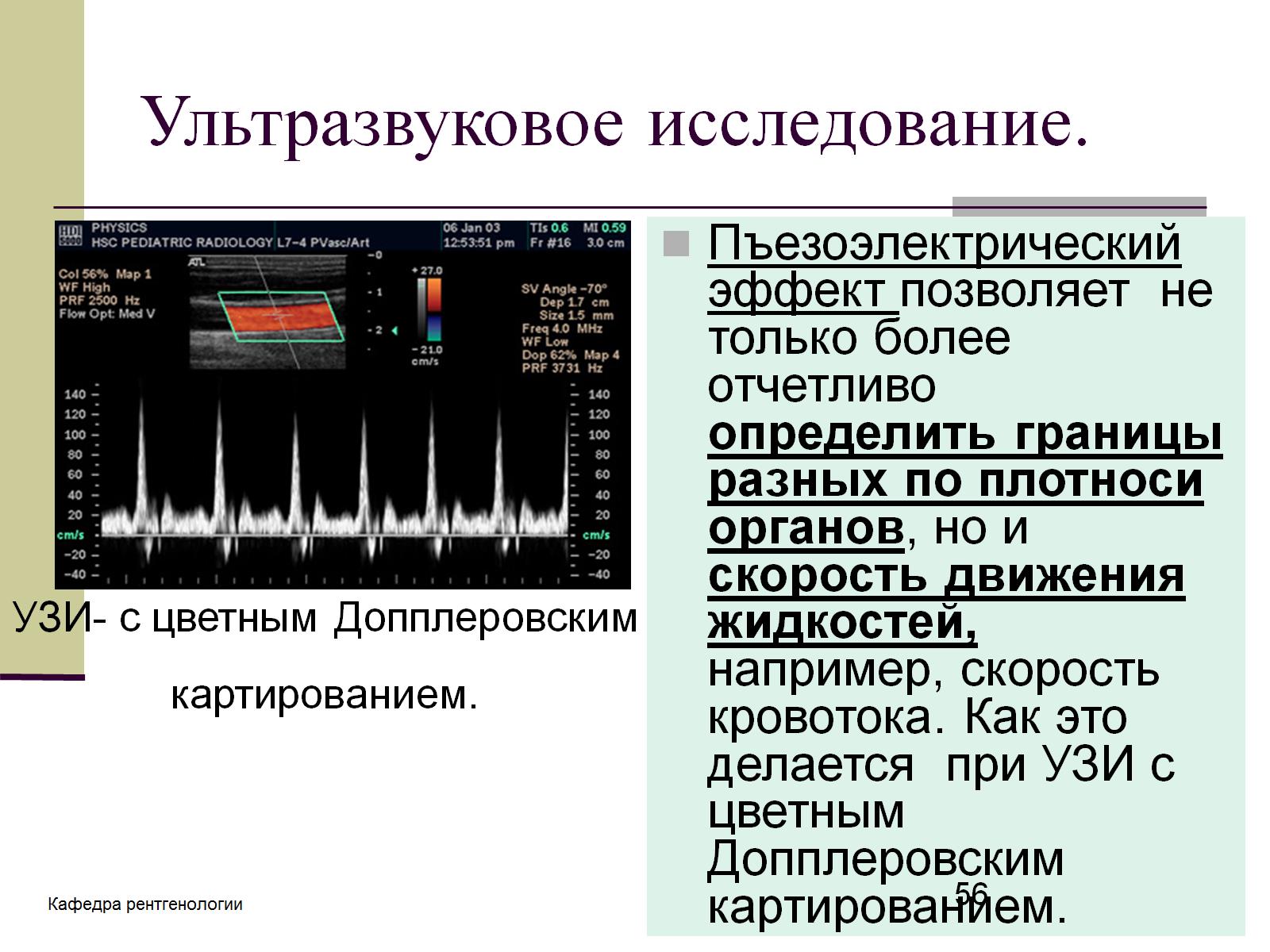 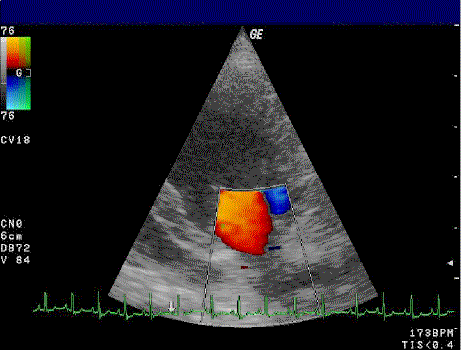 Ультразвуковое исследование.
Преимущества метода и показания  к исследованию:
быстро и безопасно правильно диагностировать, а значит, и лечить множество заболеваний. 
В настоящее время УЗИ используется практически во многих областях медицины:
Гастроэнтерология;
Кардиология;
Акушерство и гинекология;
Ангиология;
Нефрология и урология;
Педиатрия;
Стоматология.
Эхокардиография
57
Кафедра рентгенологии
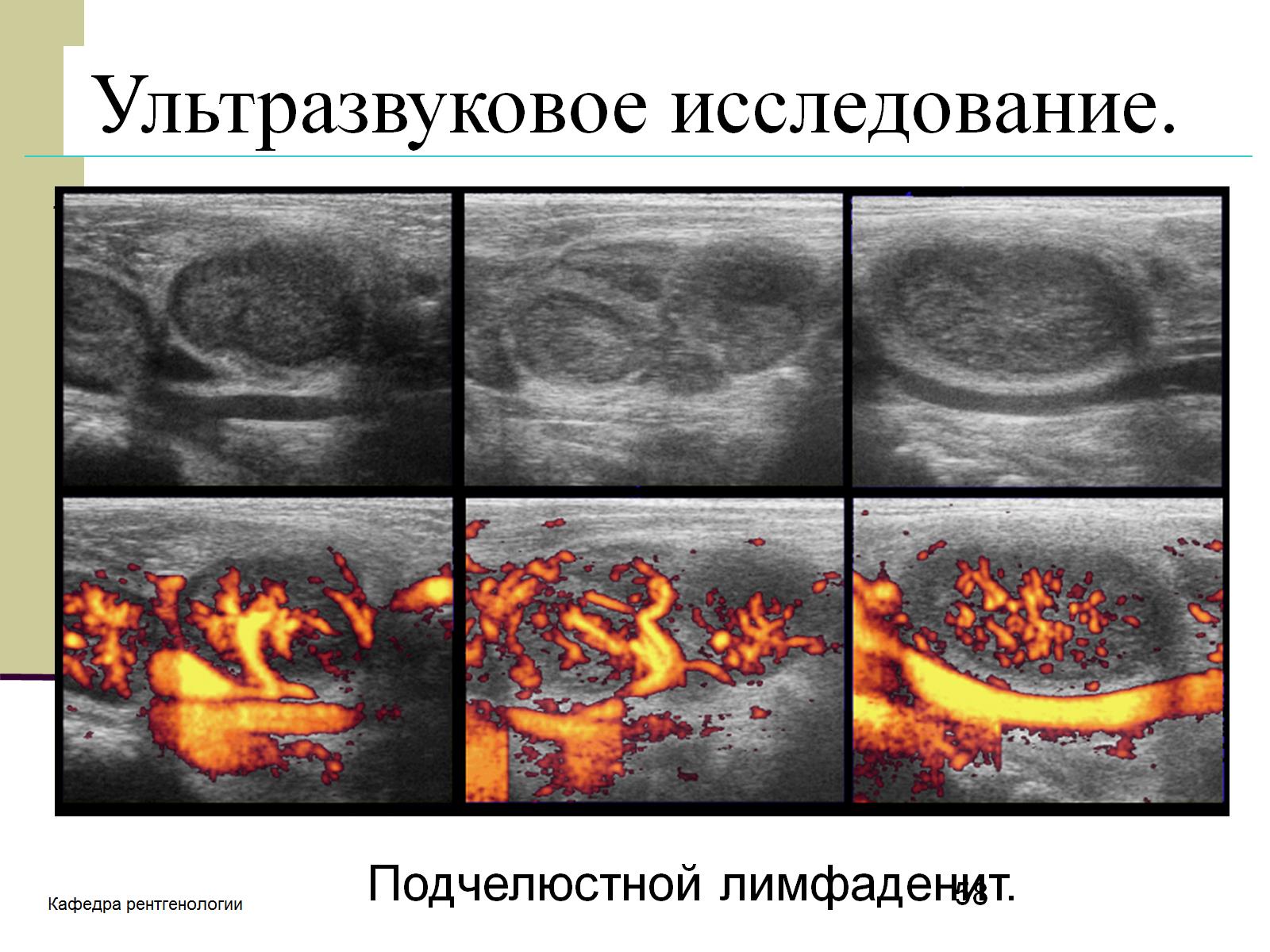 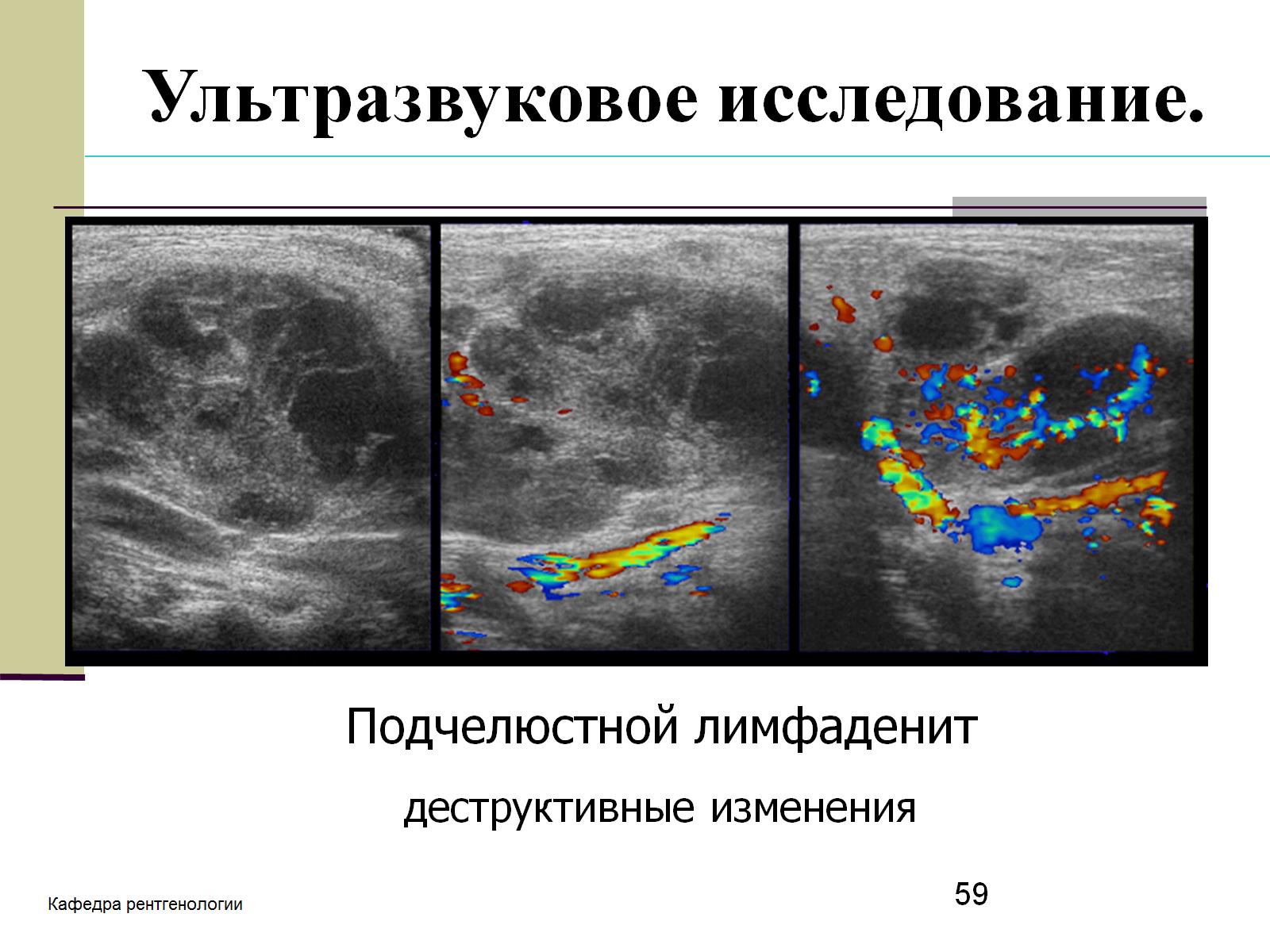 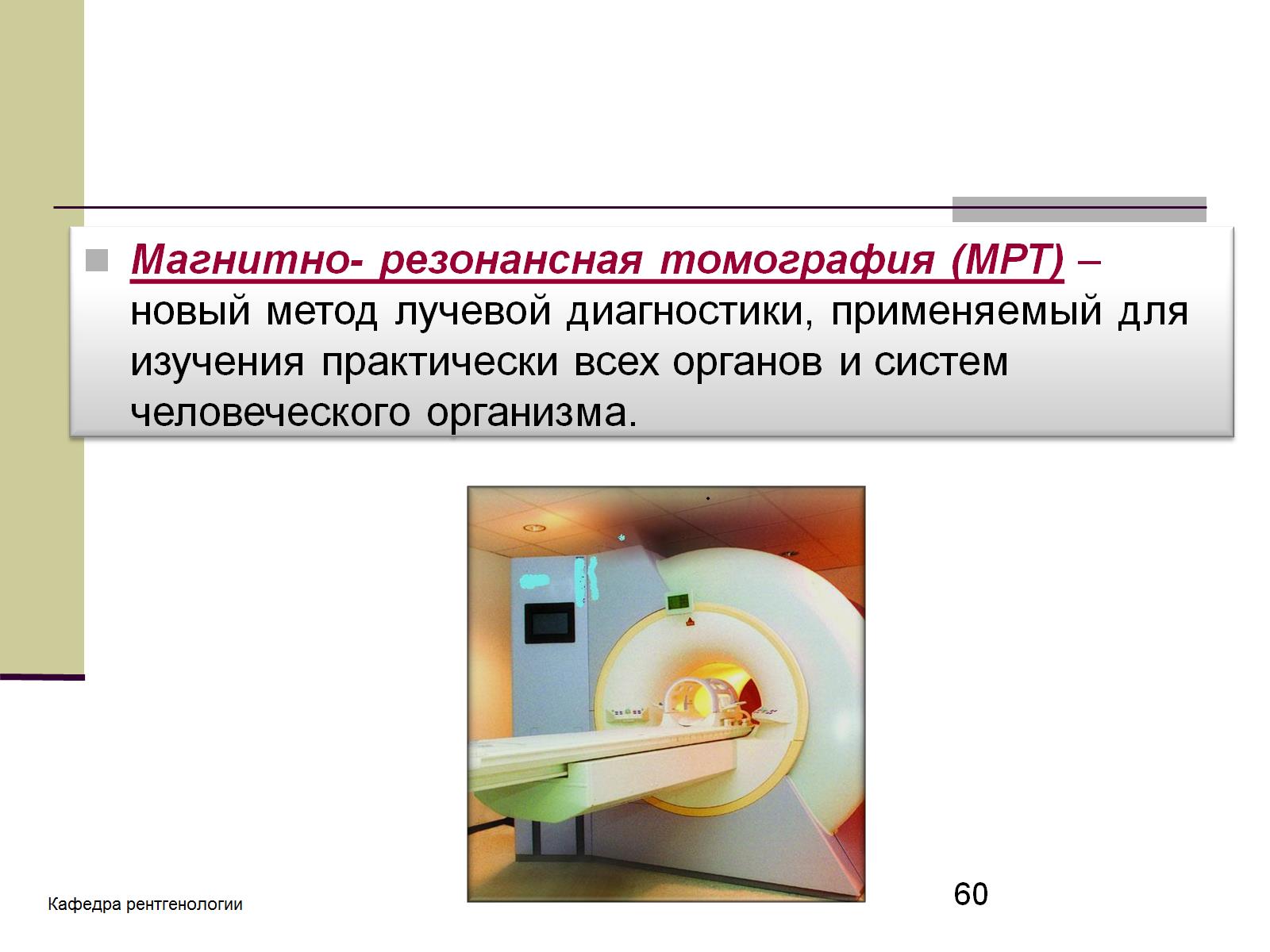 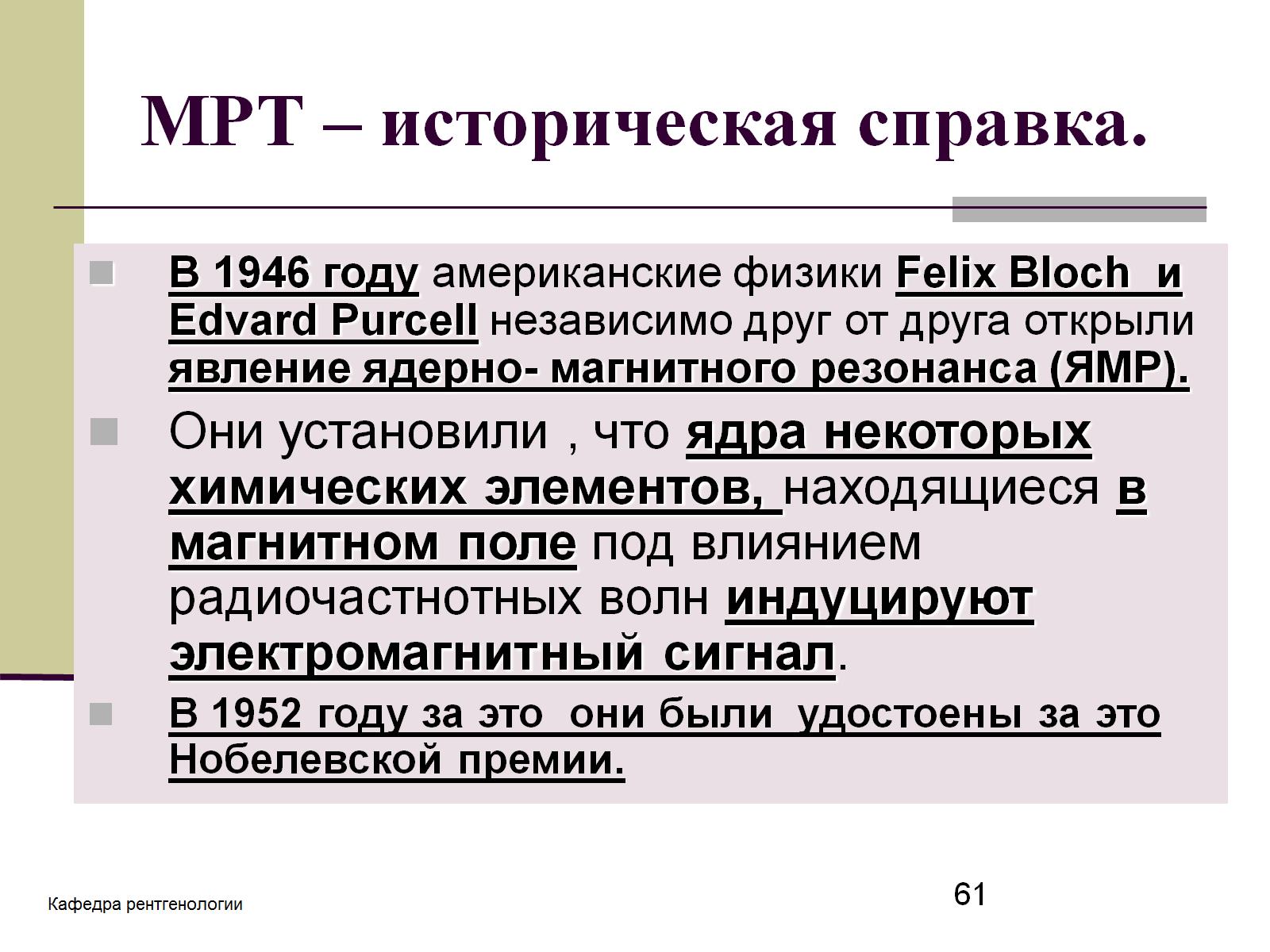 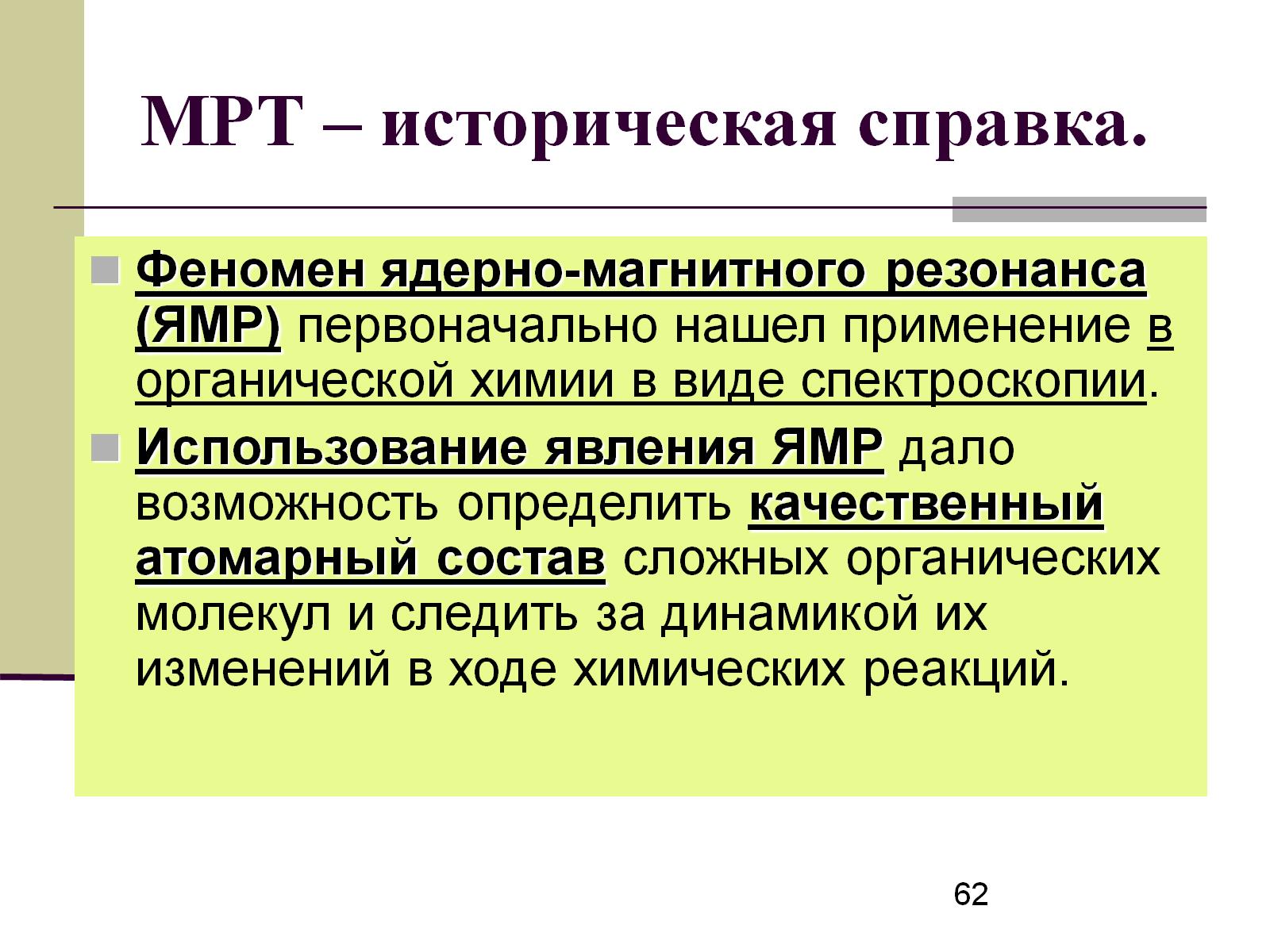 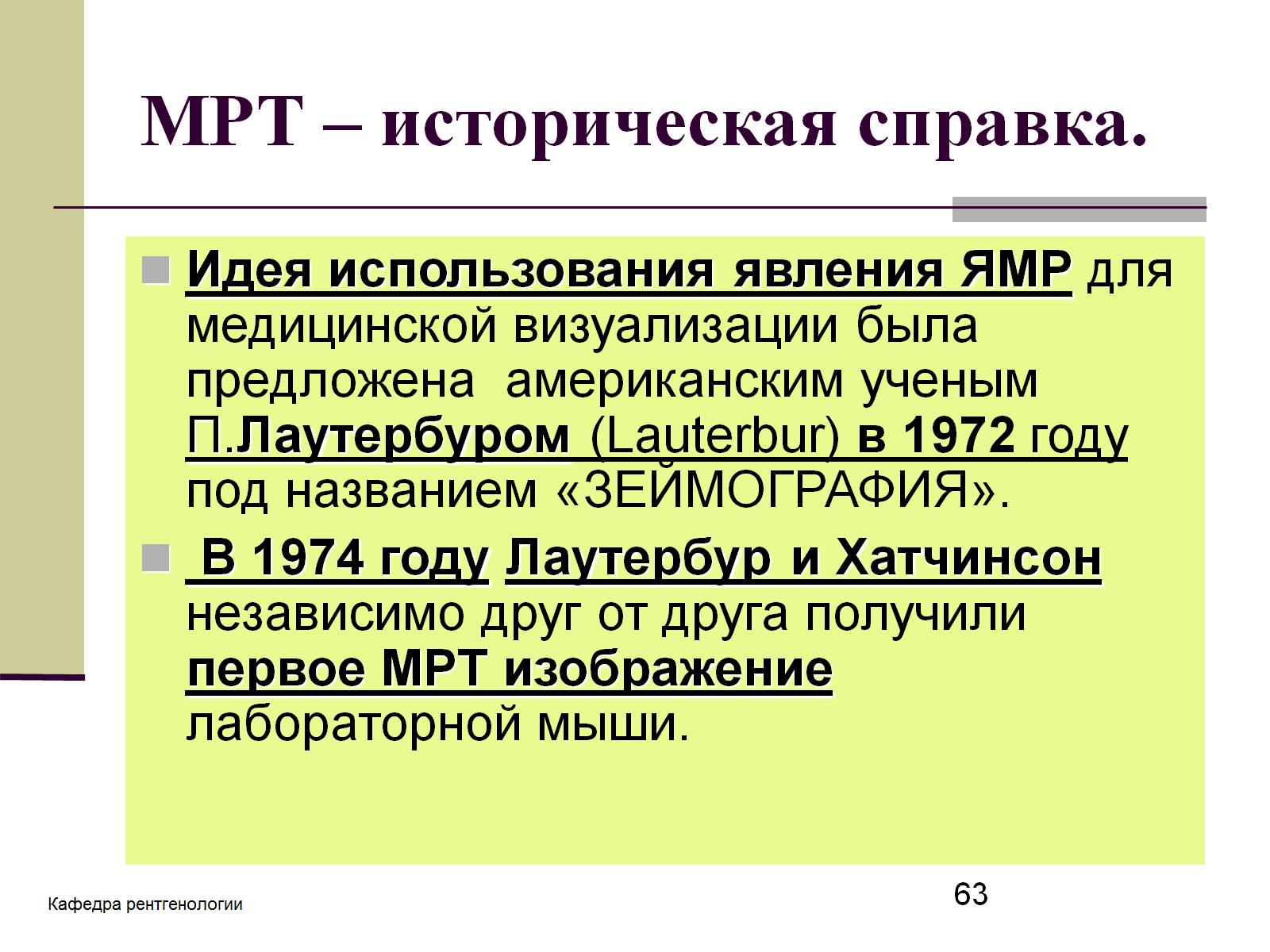 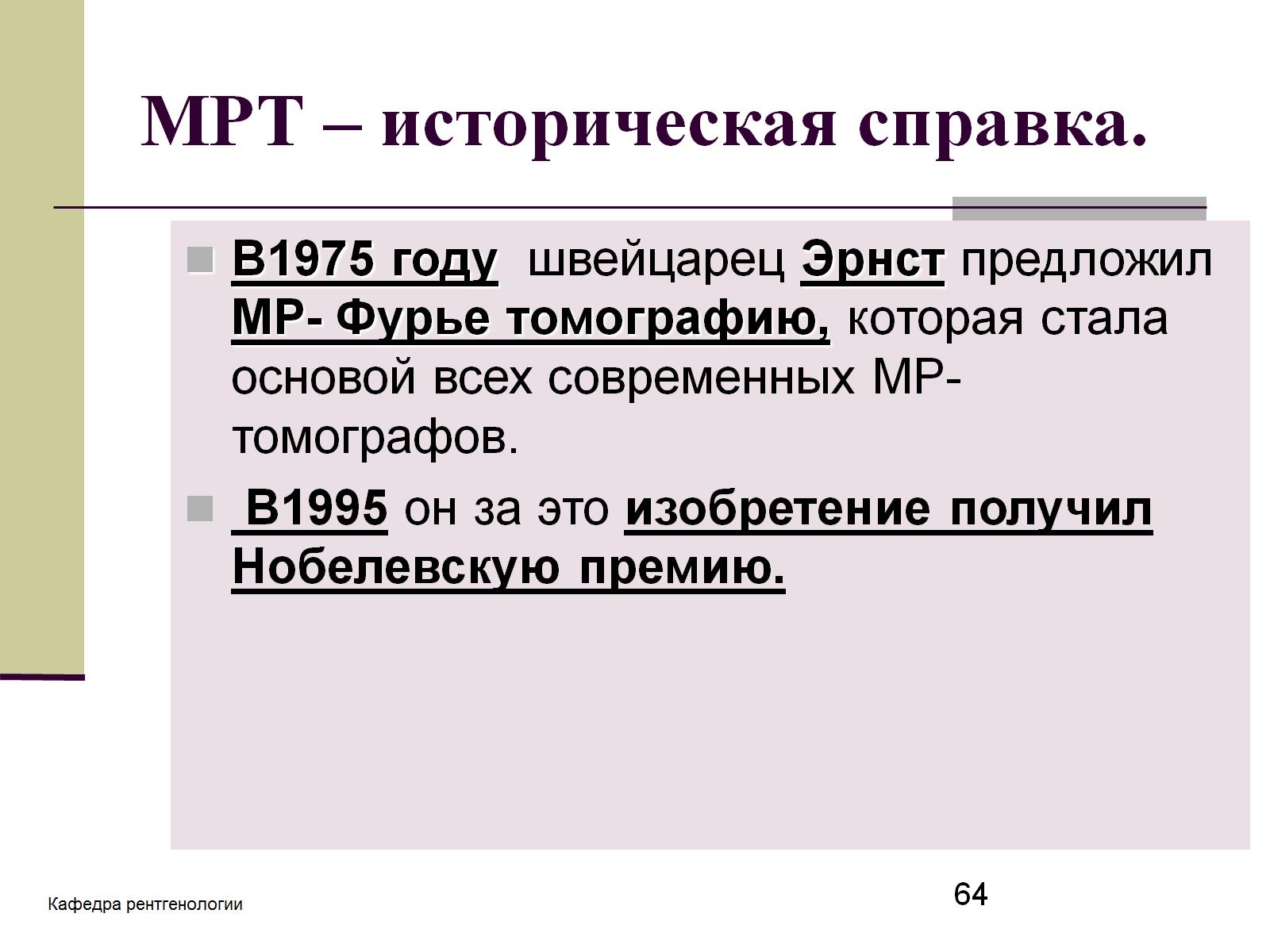 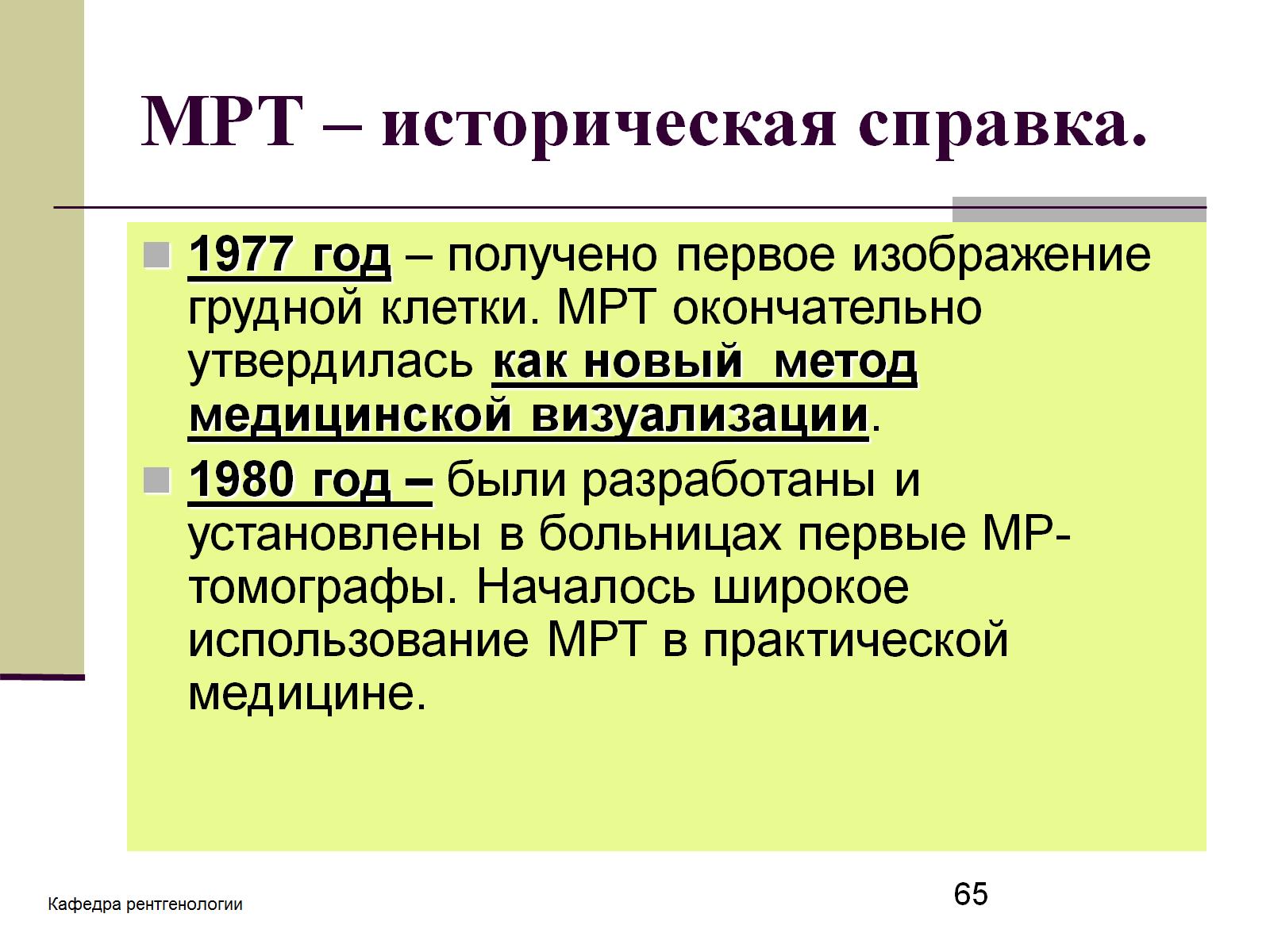 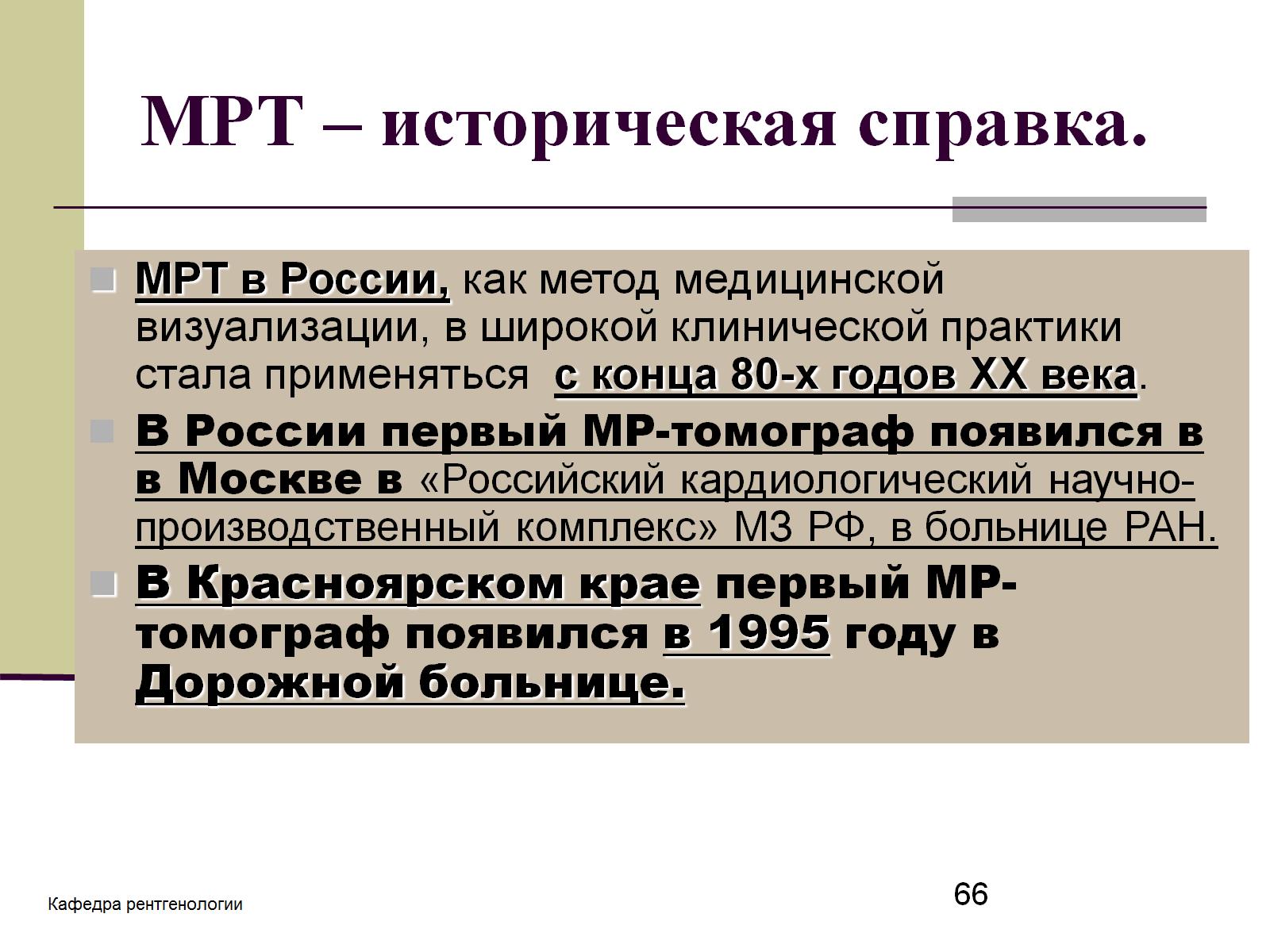 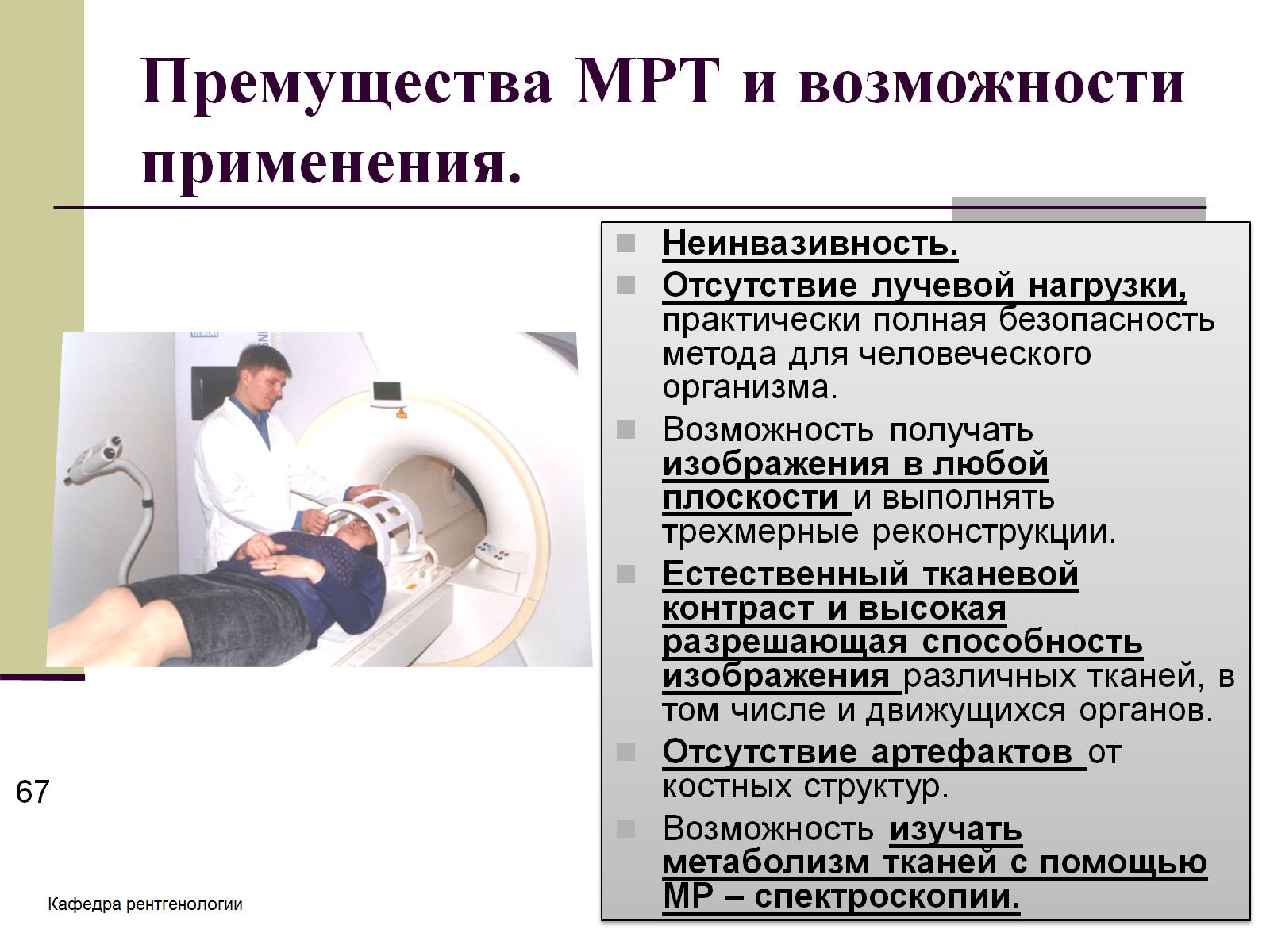 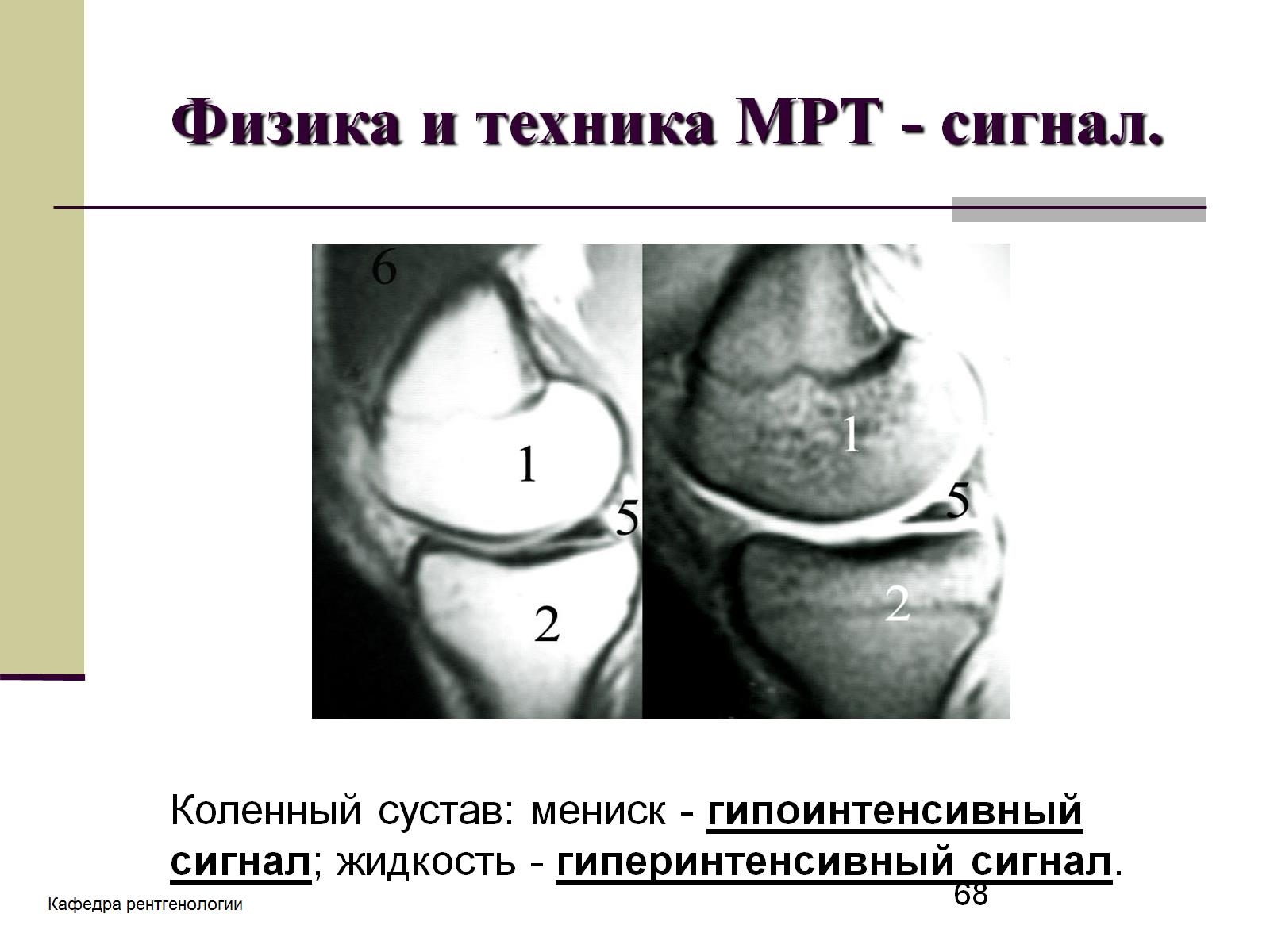 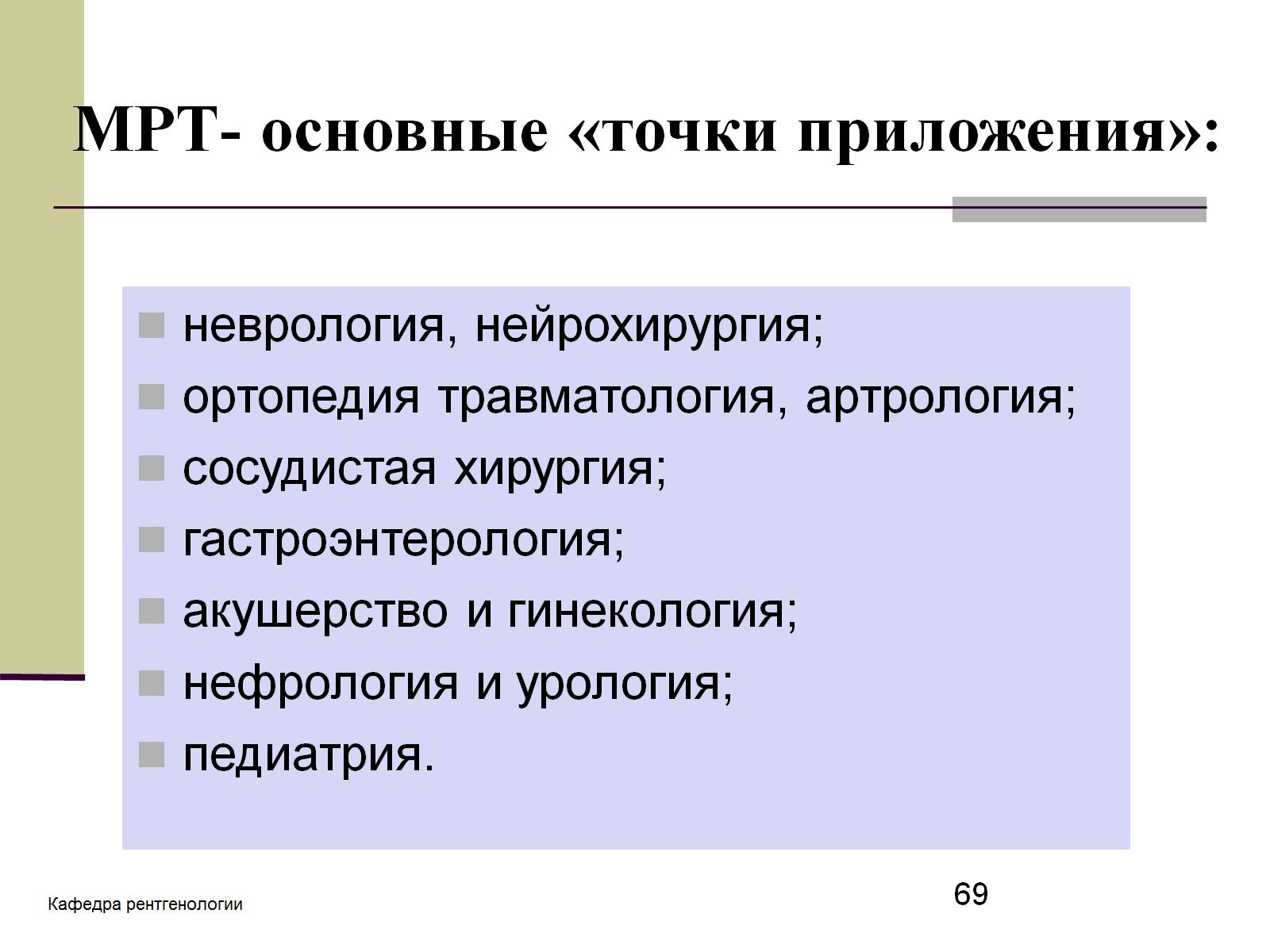 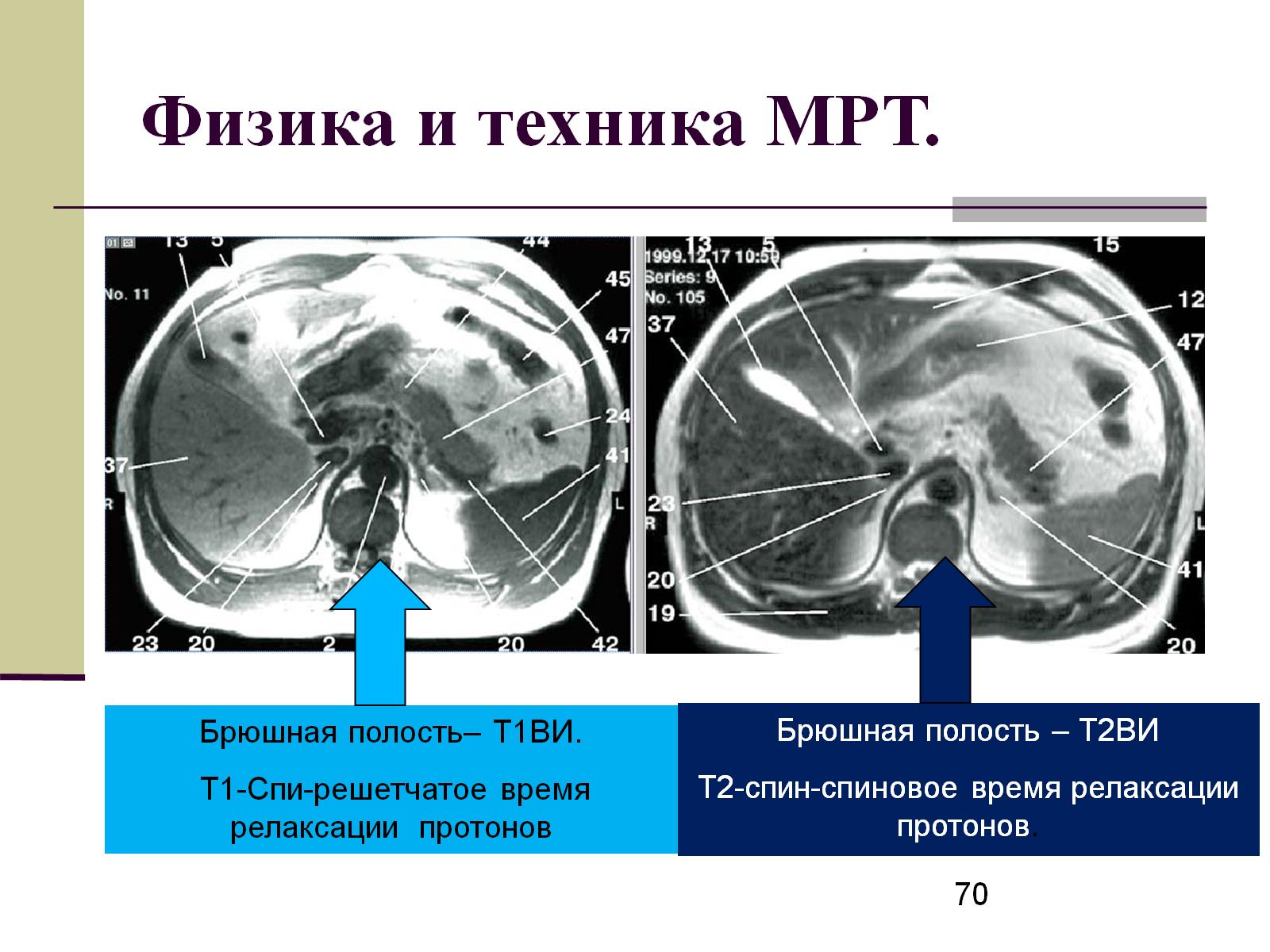 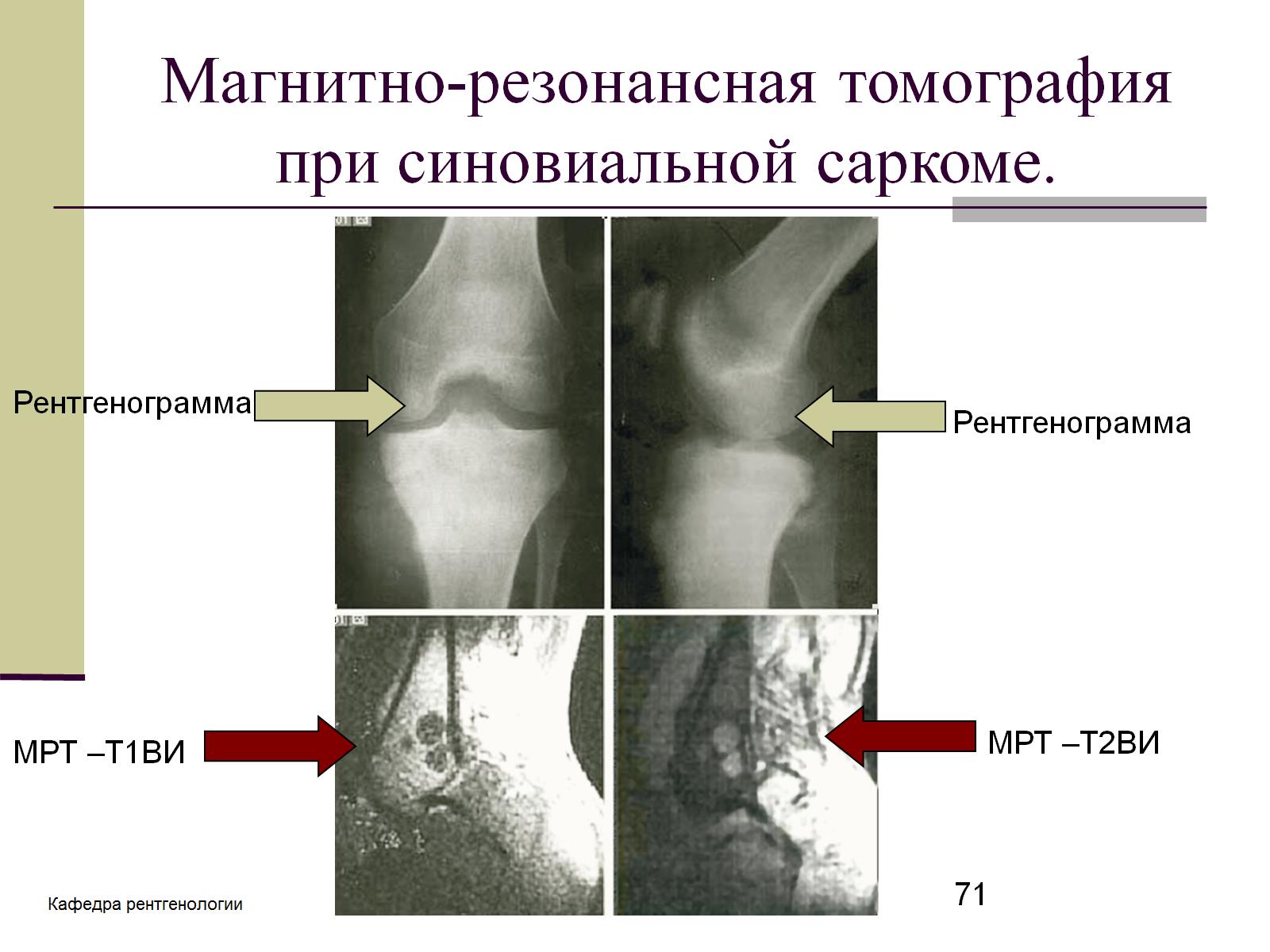 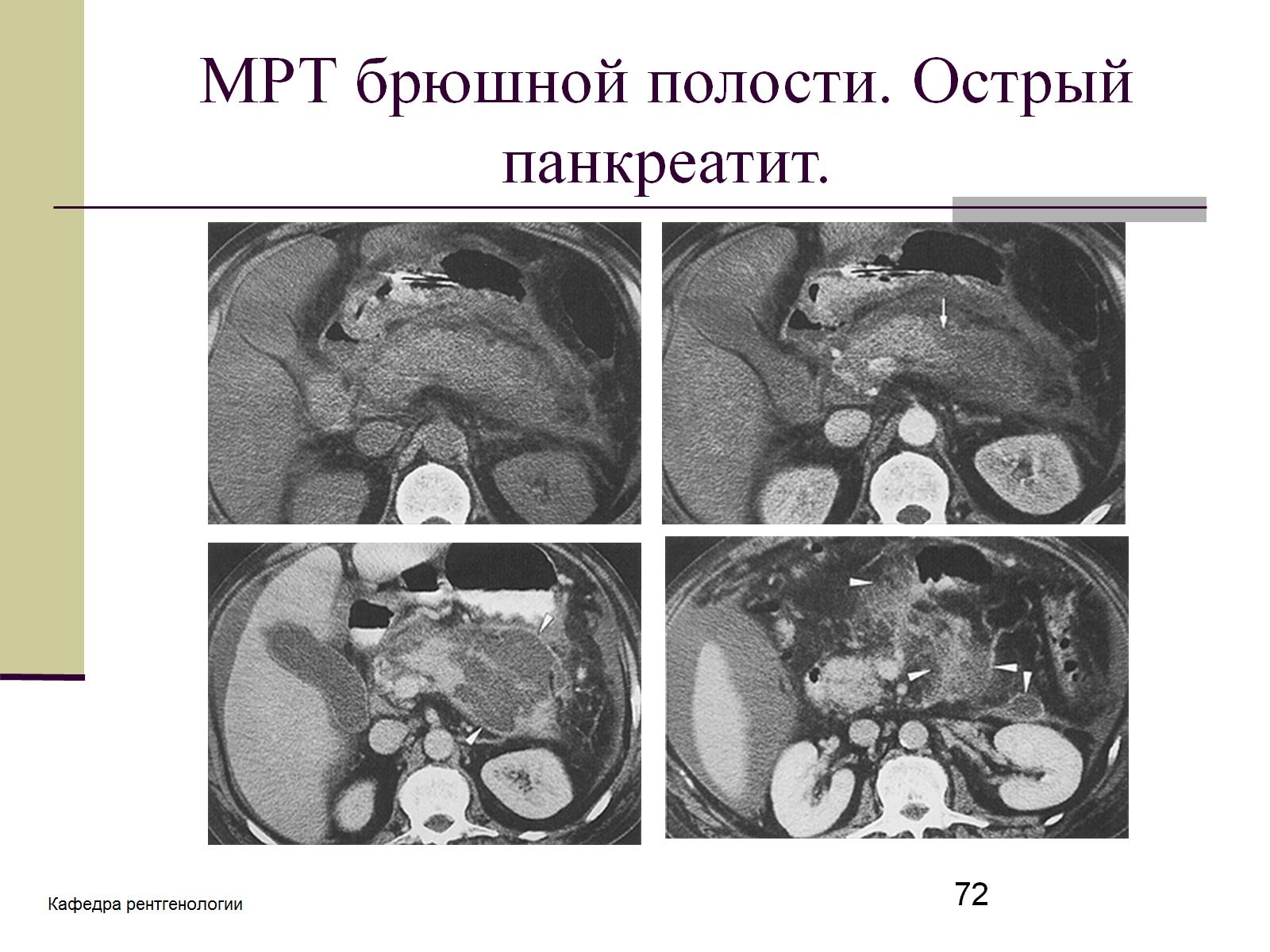 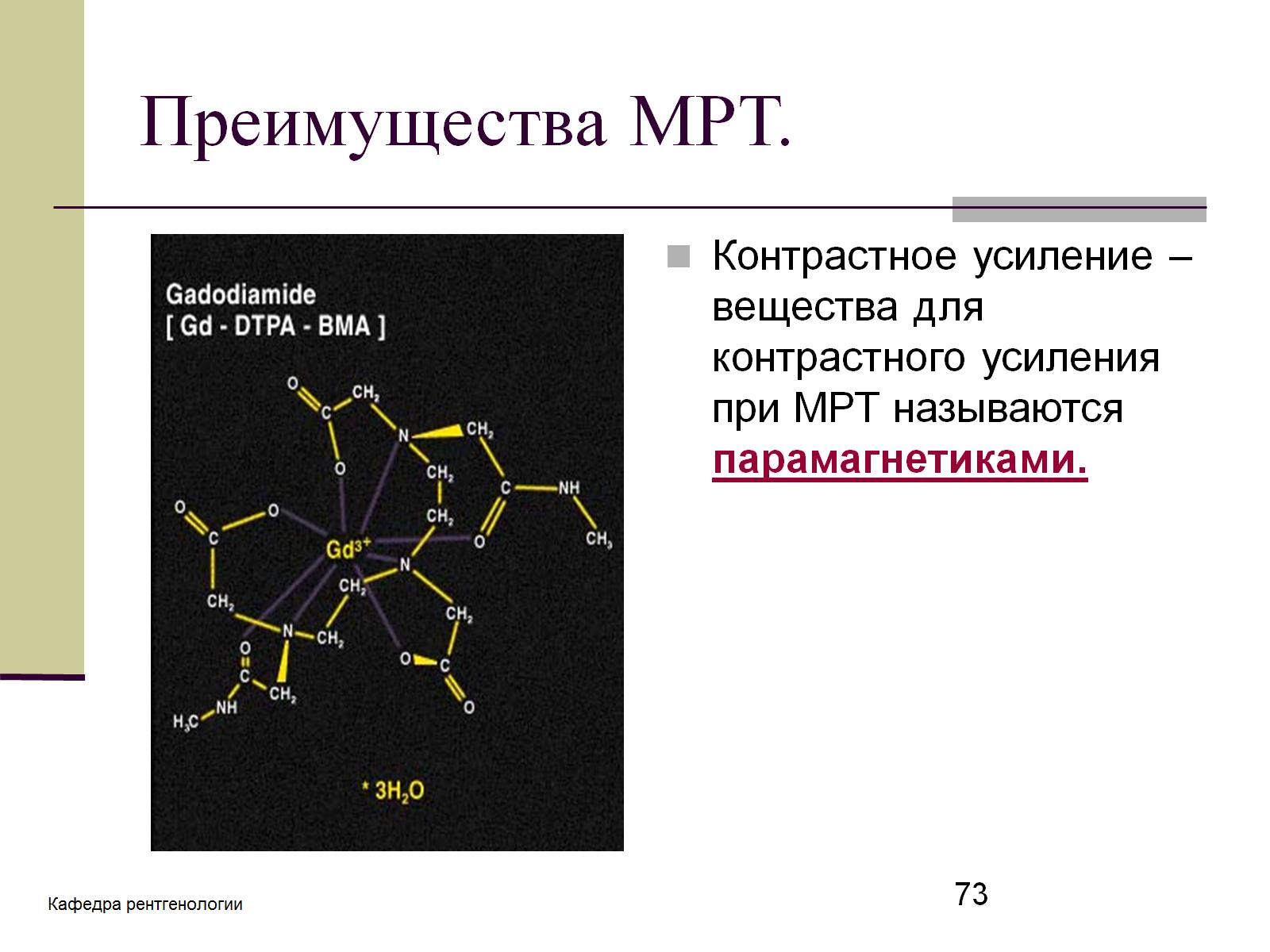 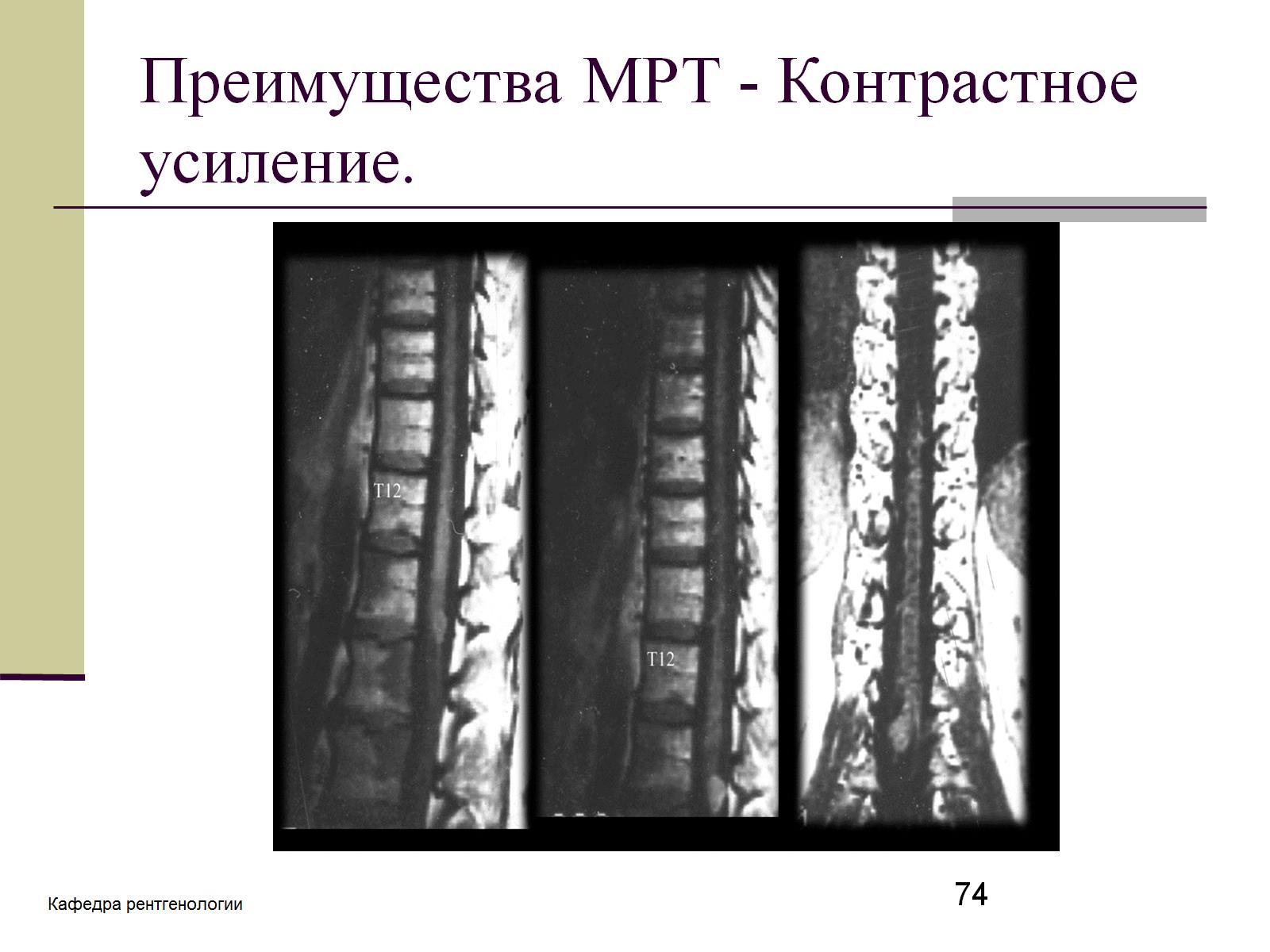 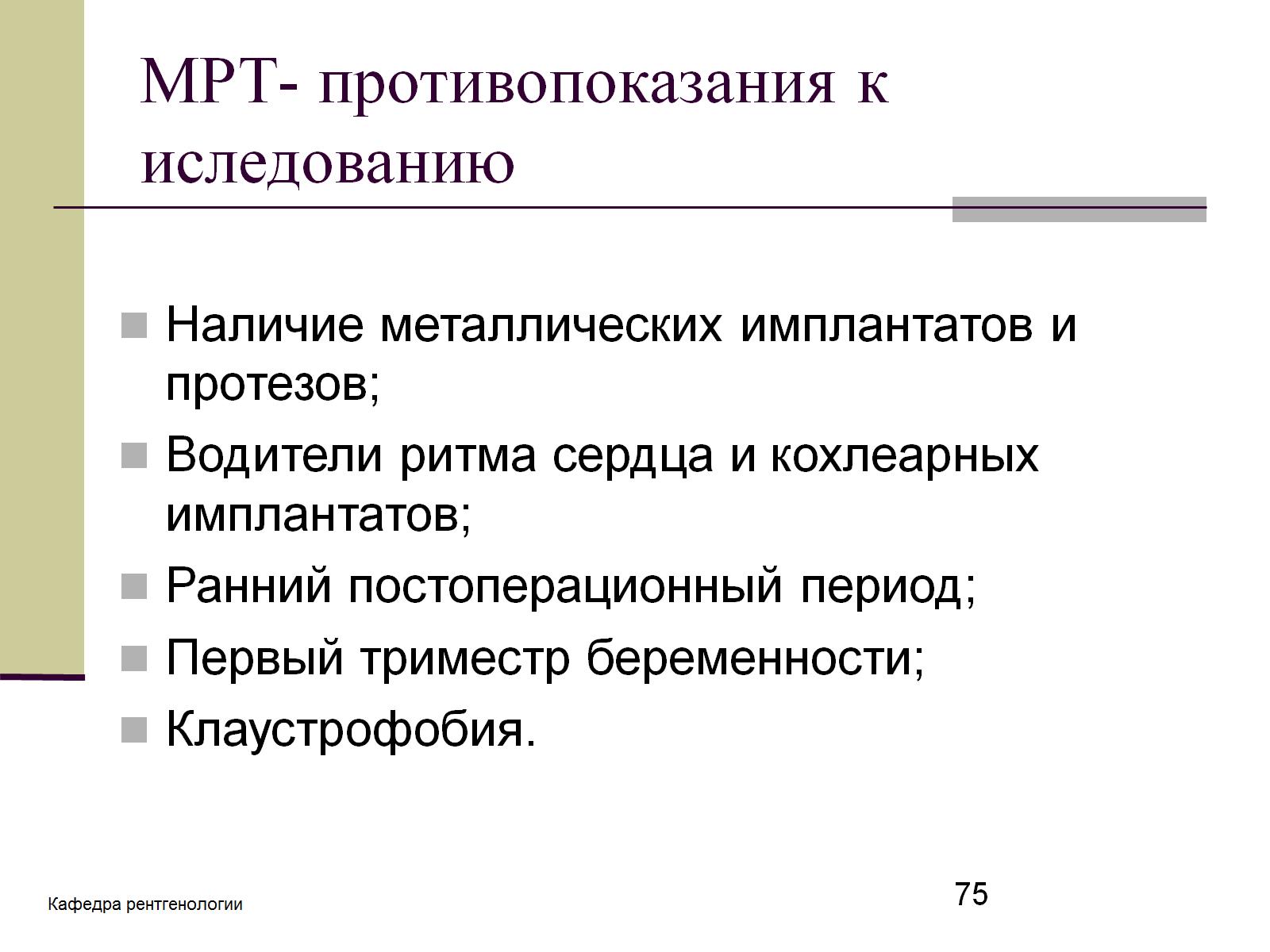 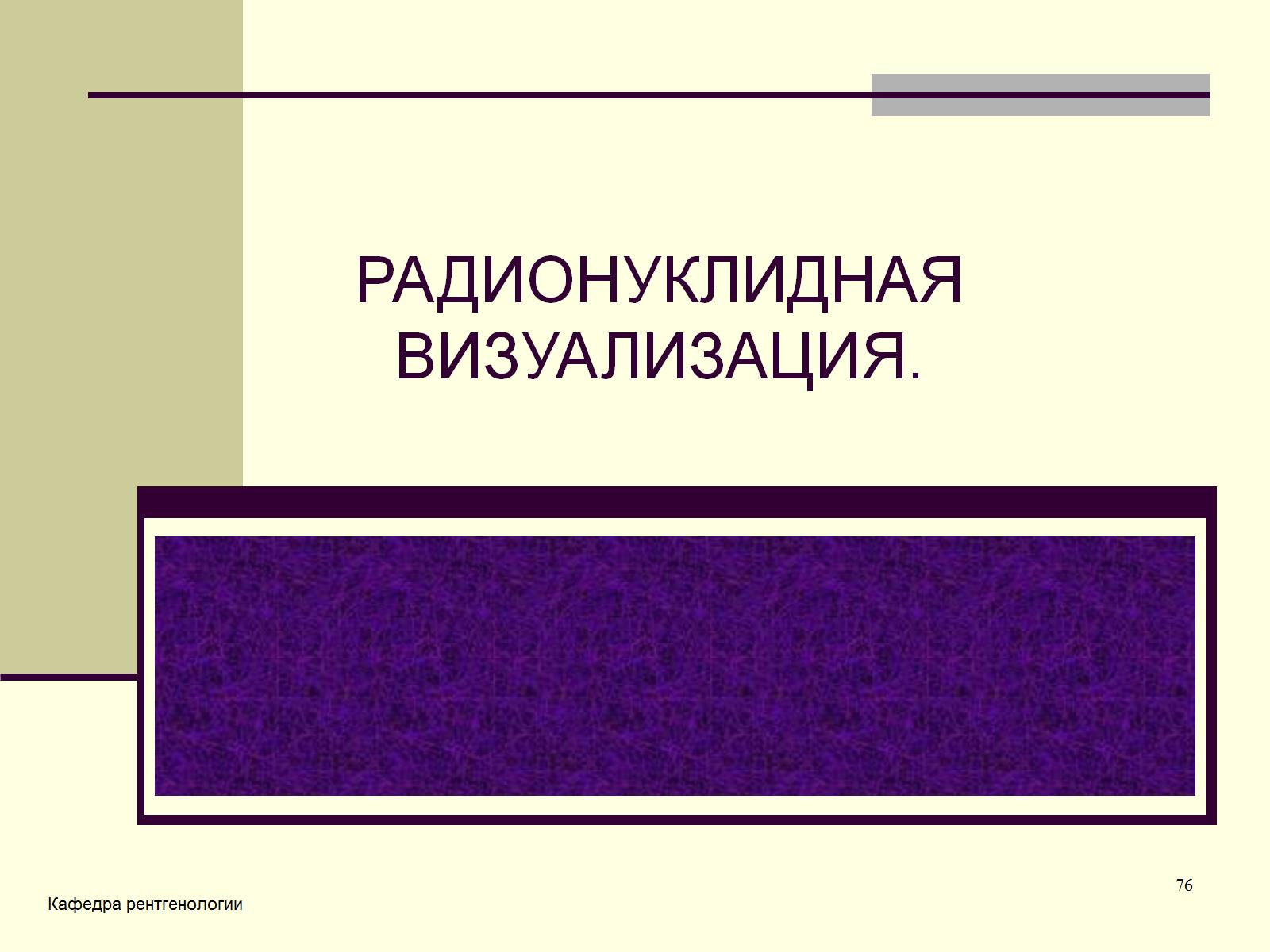 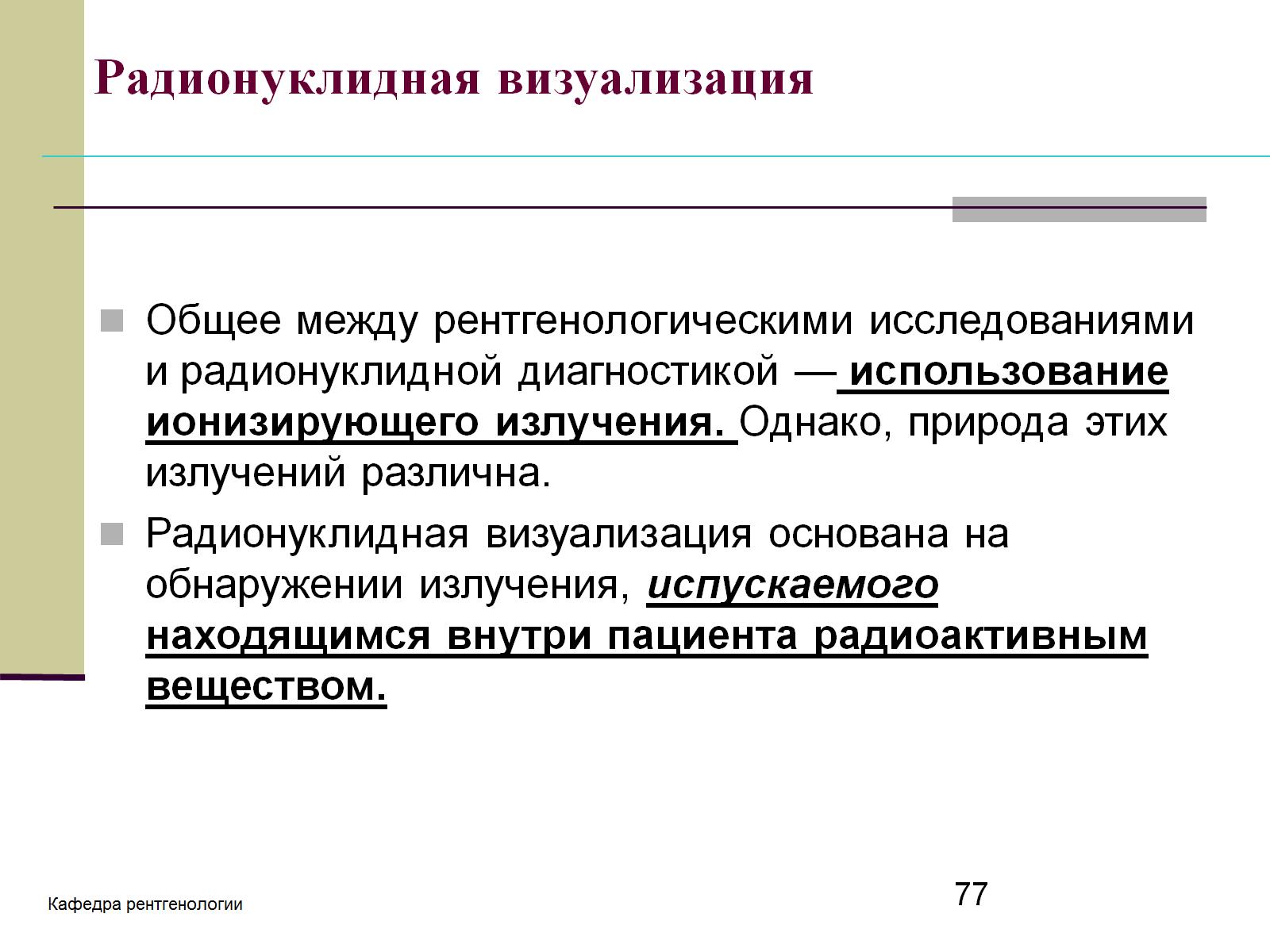 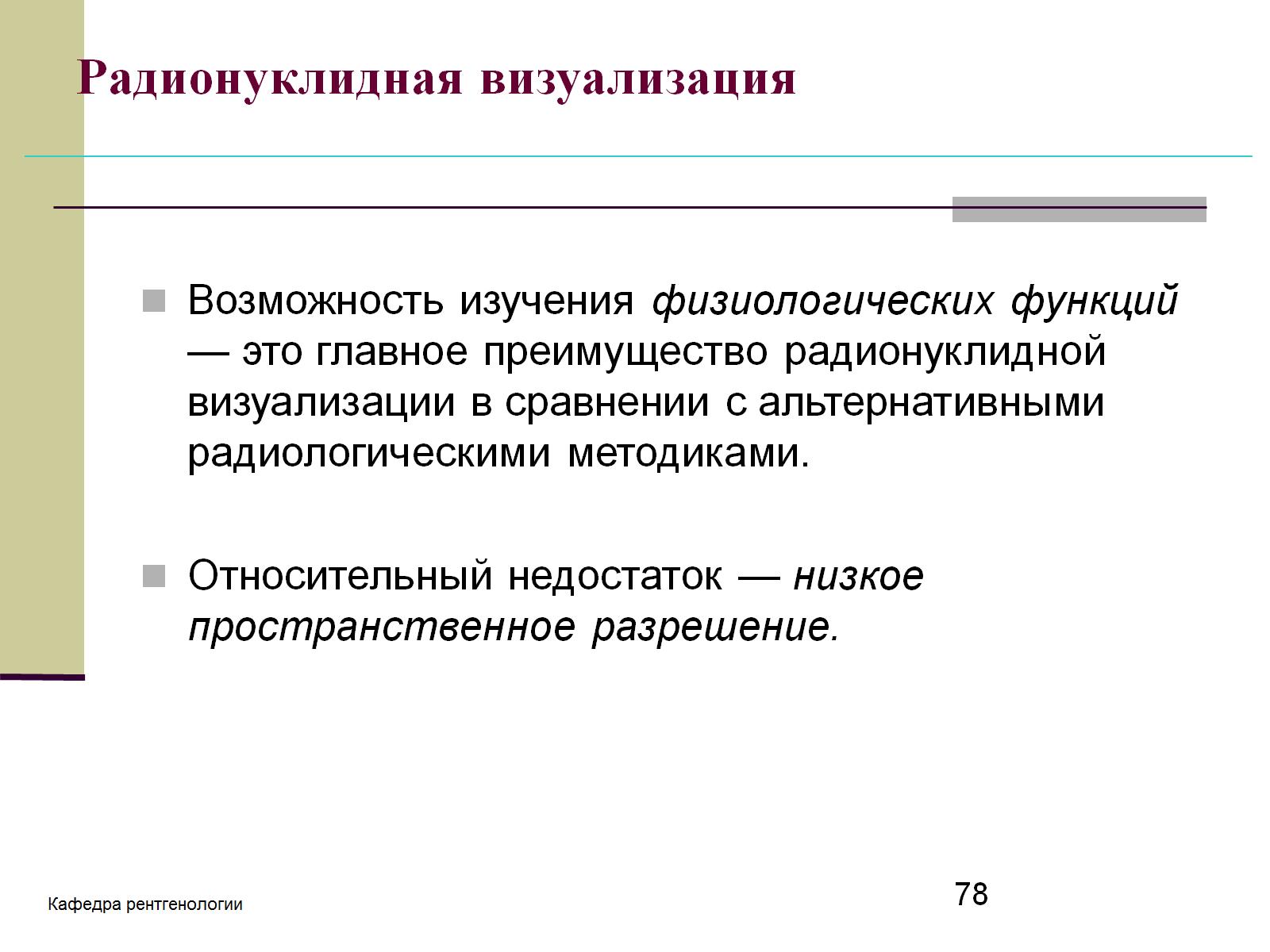 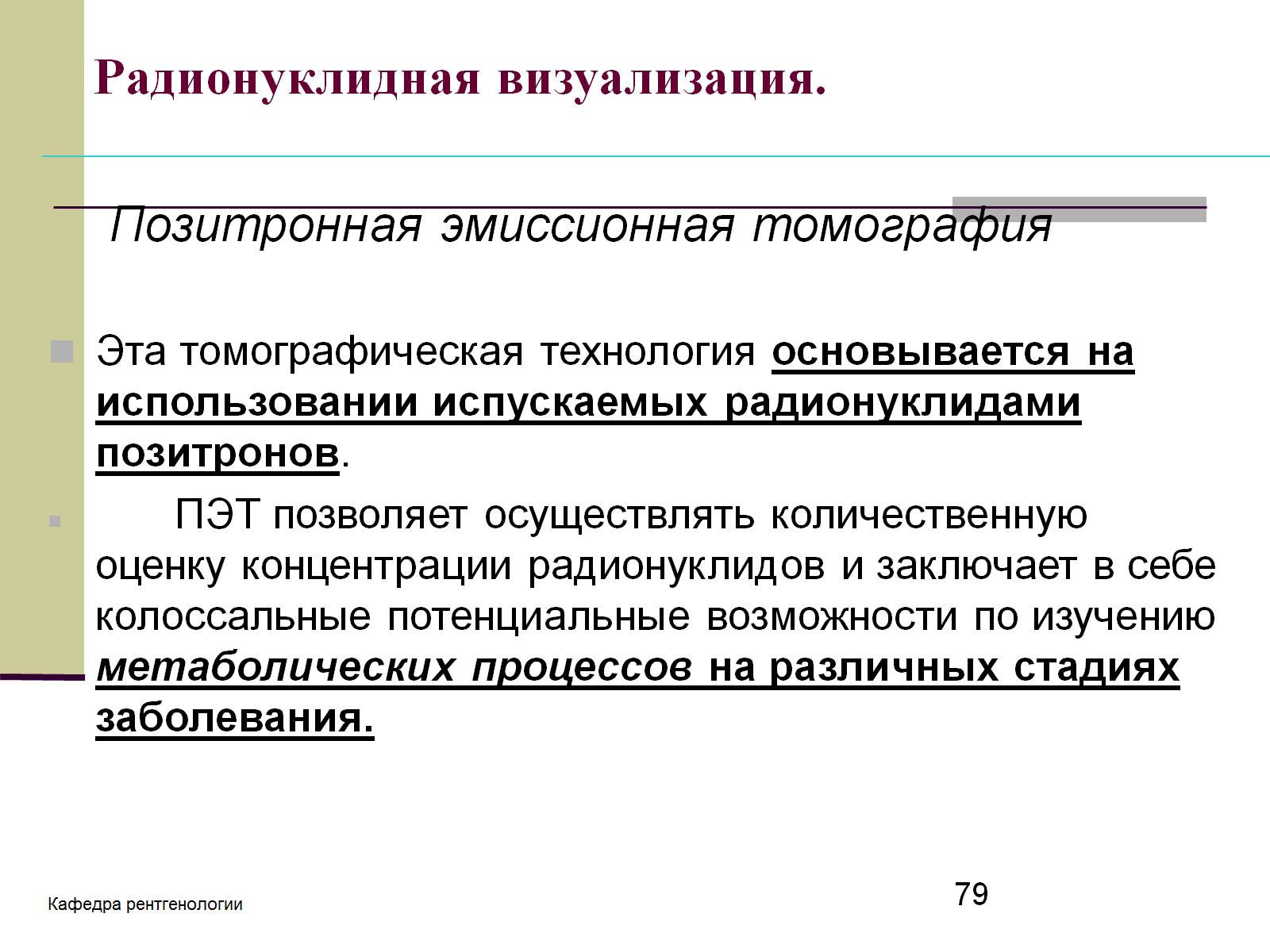 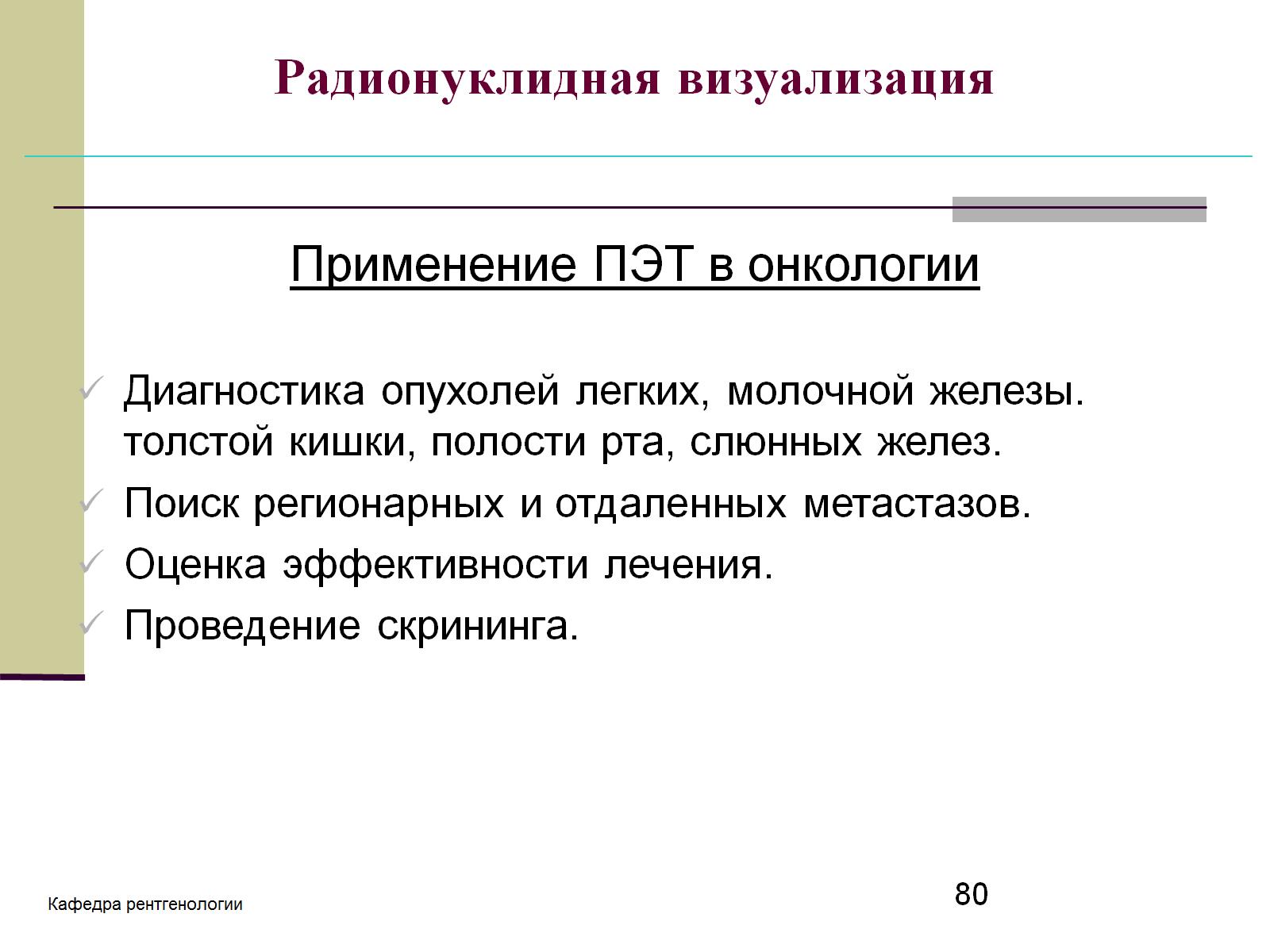 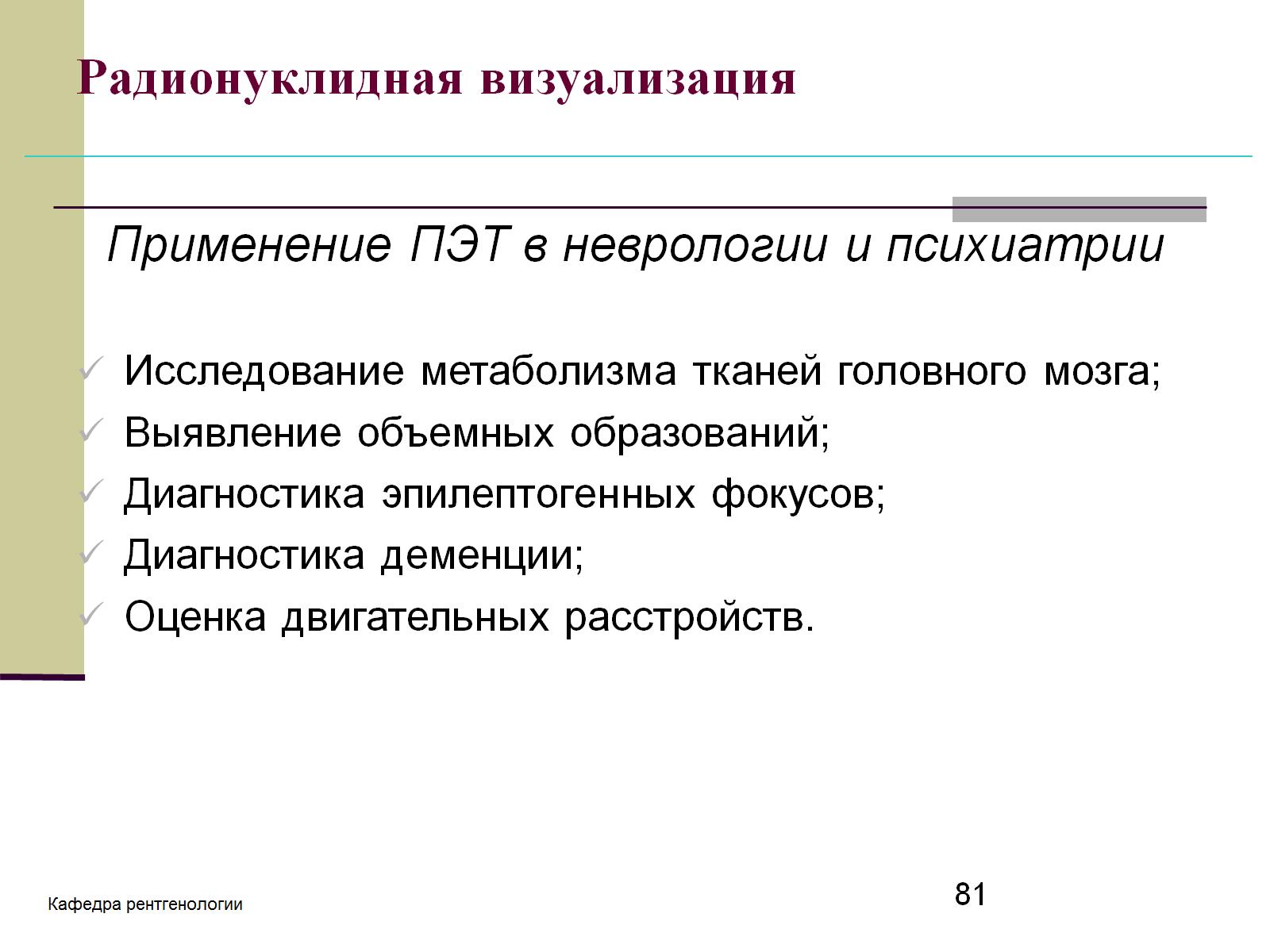 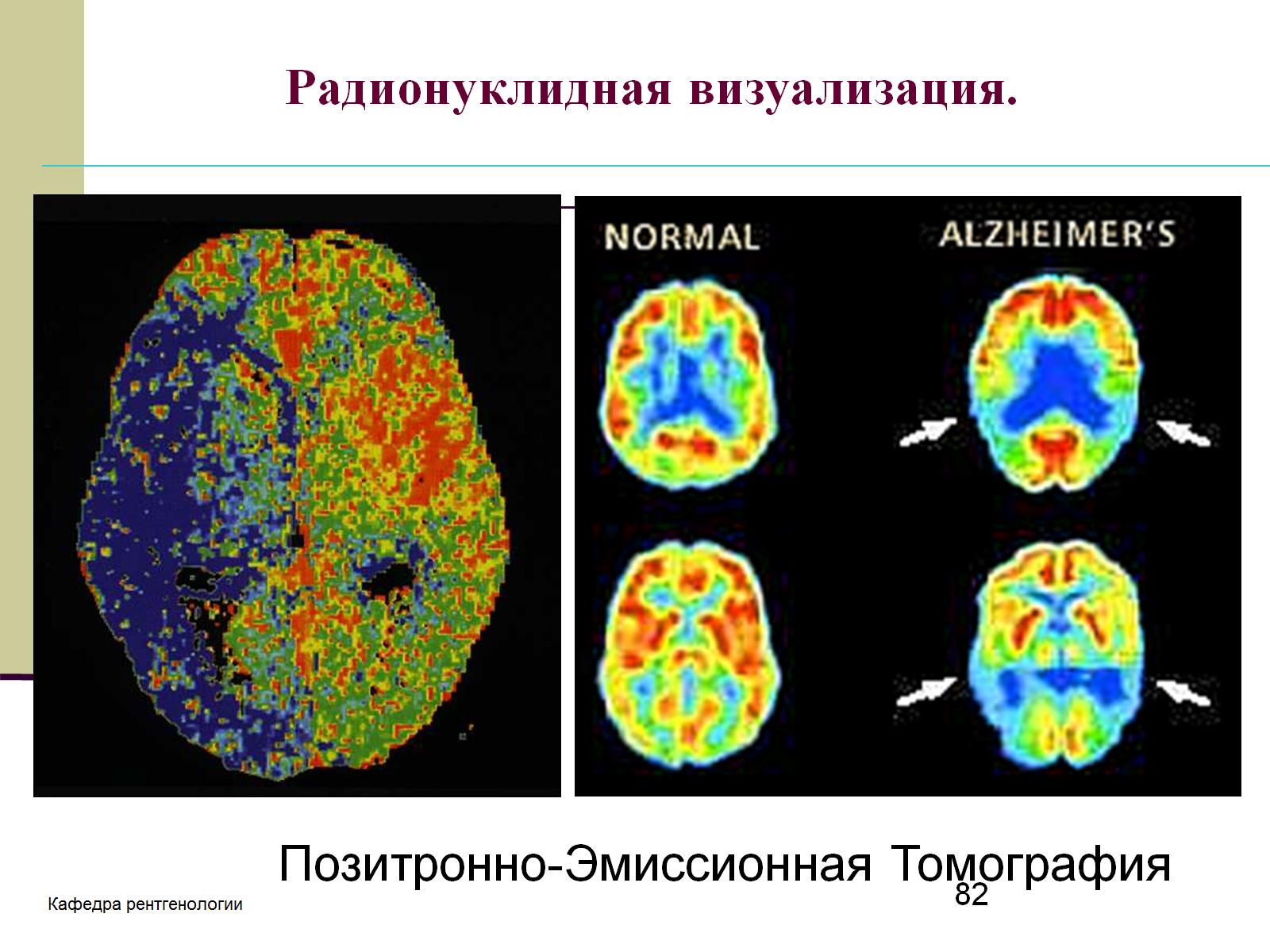 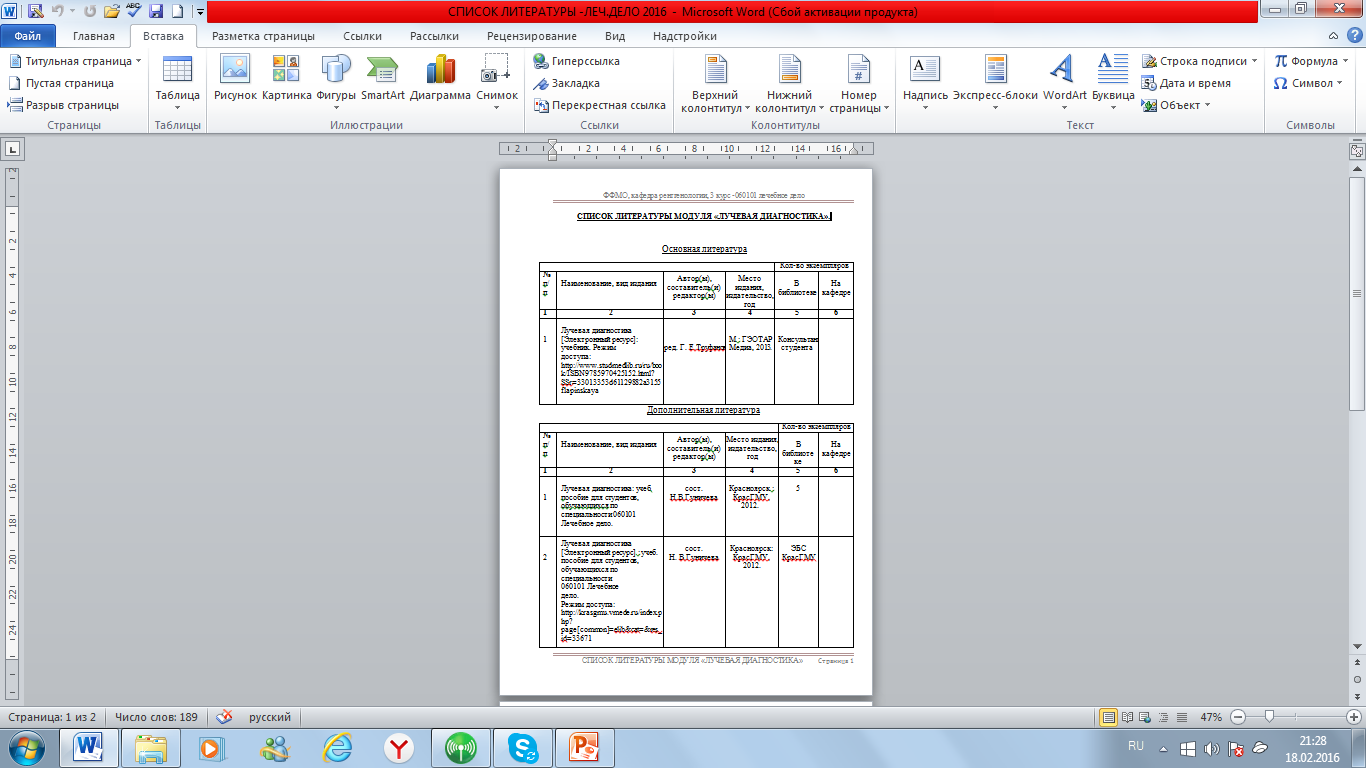 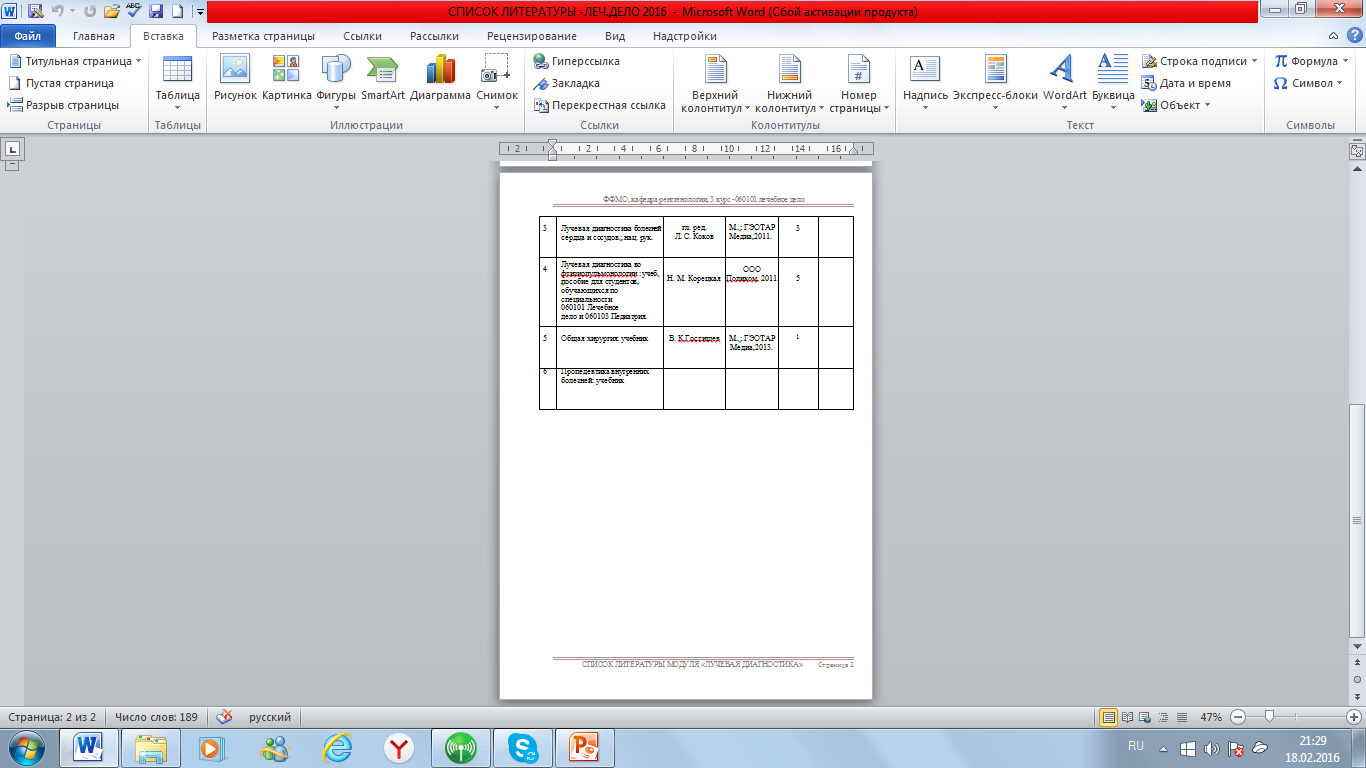 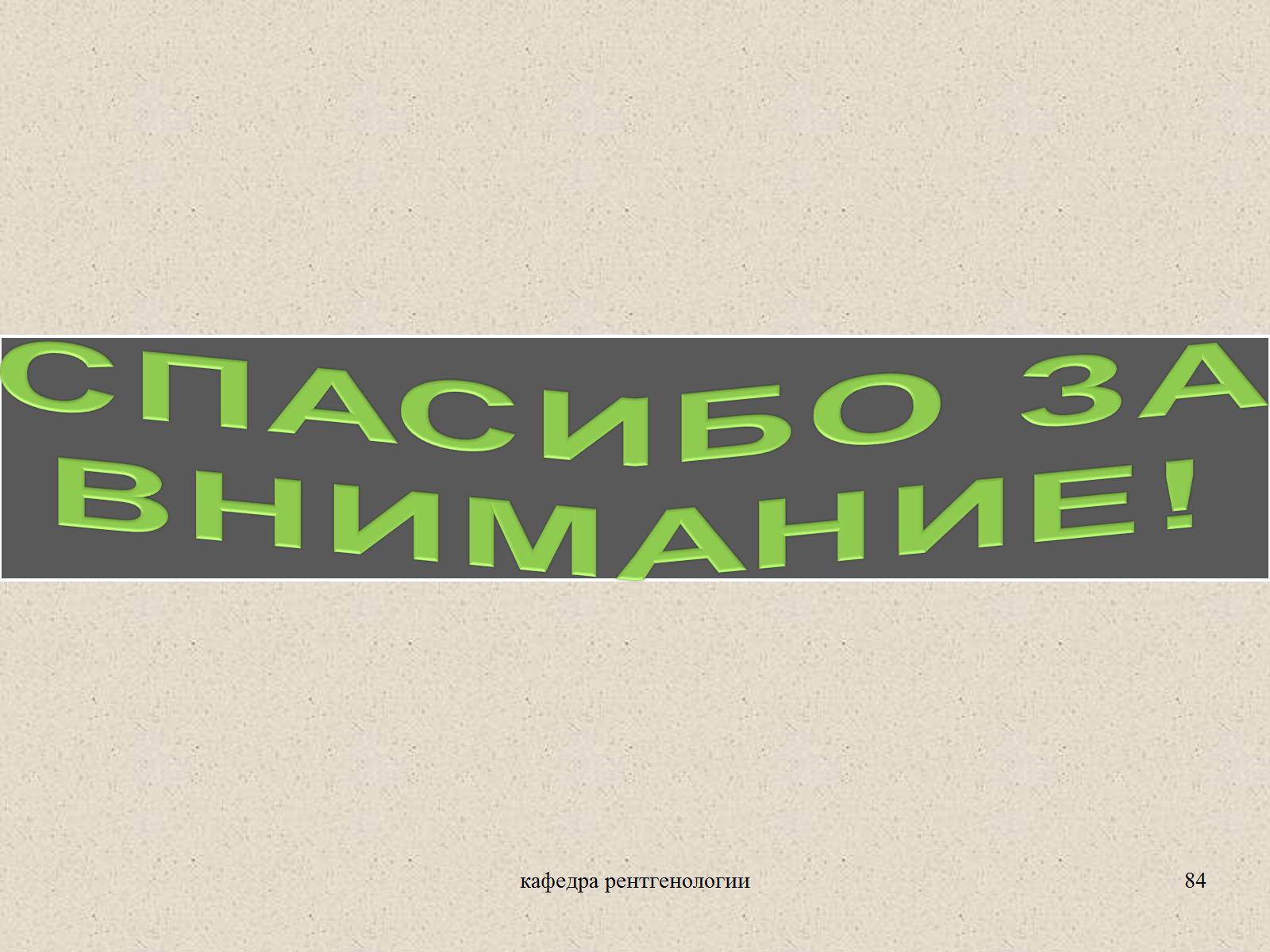